Министерство образования Республики Мордовия
Портфолио      
КарповойВинеры Асымовны, воспитателя МАДОУ 
г. о. Саранск«Детский сад №18»
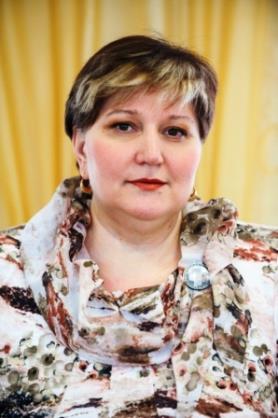 Дата рождения: 29.10.62 г.Профессиональное образование: высшее, окончила МГУ им. Огарёва по специальности, историк, преподаватель истории№ диплома: ВСБ 0791846Дата выдачи  22.06.2006 г.Стаж педагогической работы: 26 лет.Общий трудовой стаж: 41 год.Наличие квалификационной категории: высшаяДата последней аттестации: 20.02.2017 г.
Представление педагогического опыта.
Тема: «Нравственное воспитание детей старшего дошкольного возраста через художественную литературу»
https://ds18sar.schoolrm.ru/sveden/employees/9990/187699/?clear_cache=Y
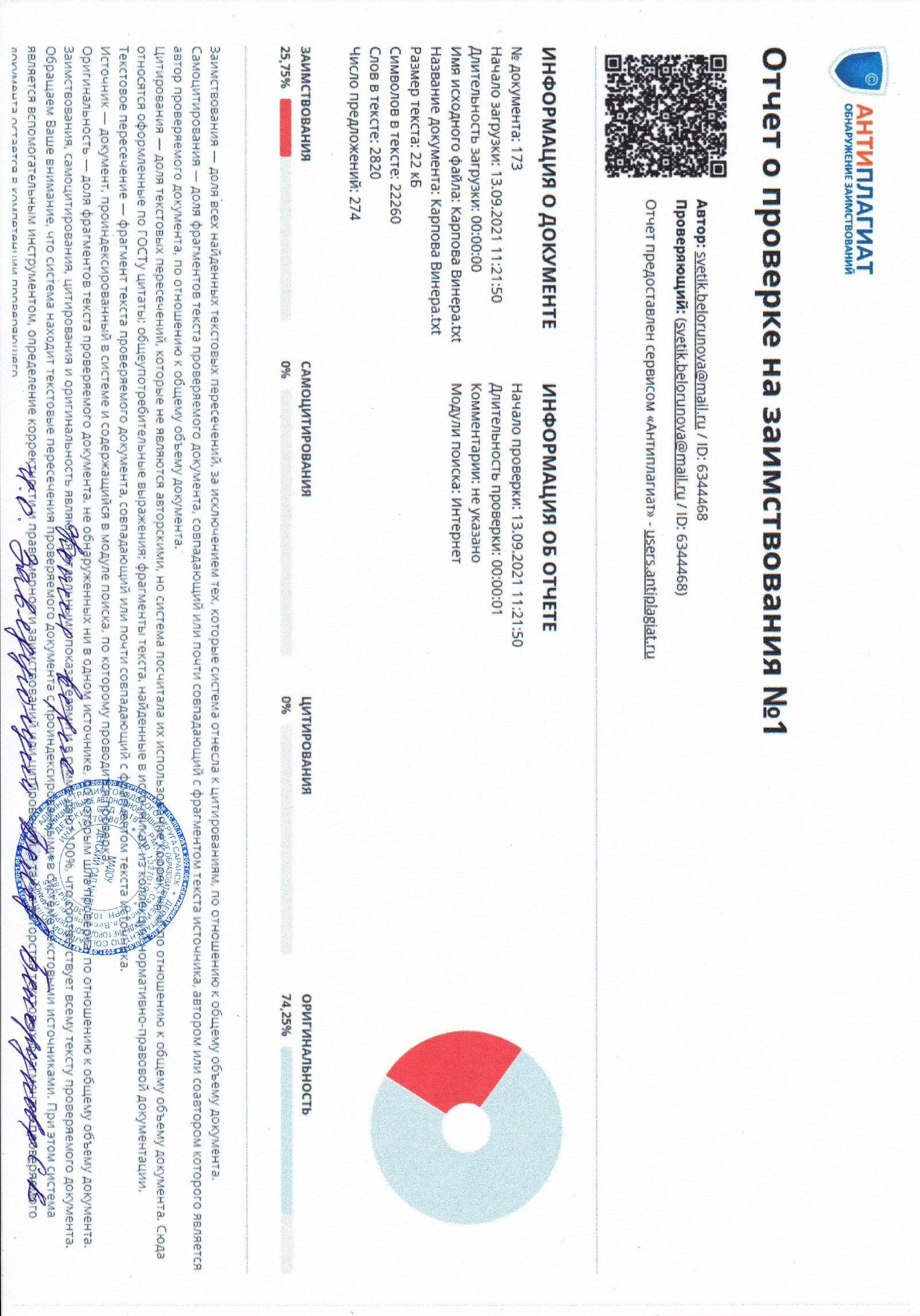 Участие 
в инновационной (экспериментальной) 
деятельности
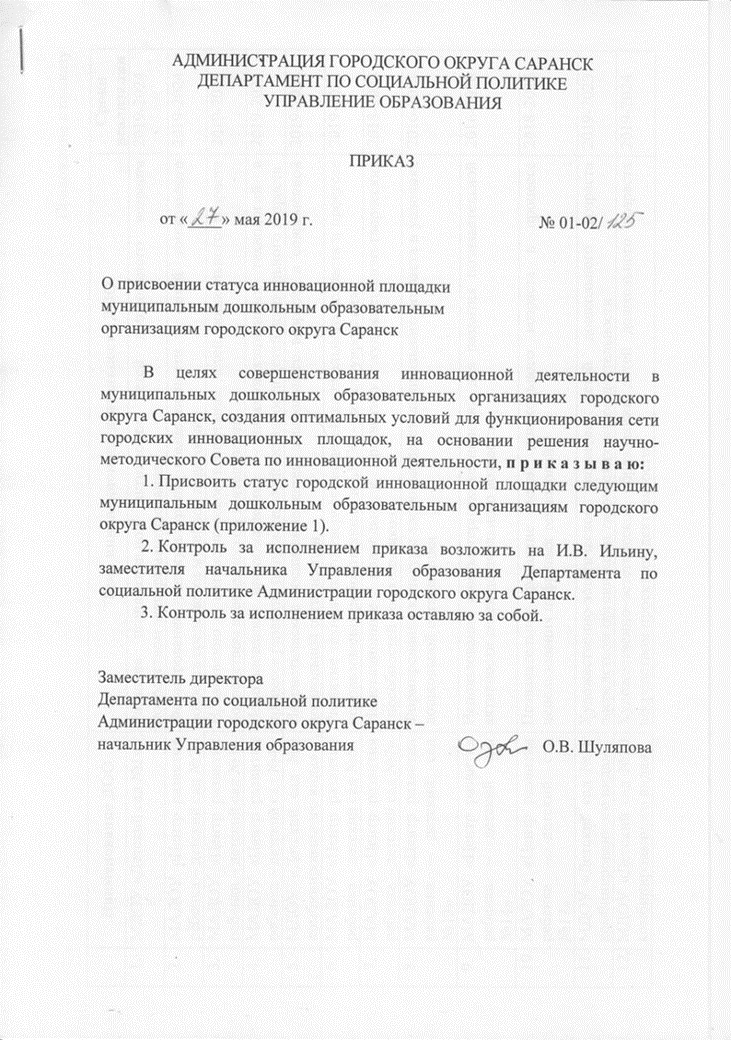 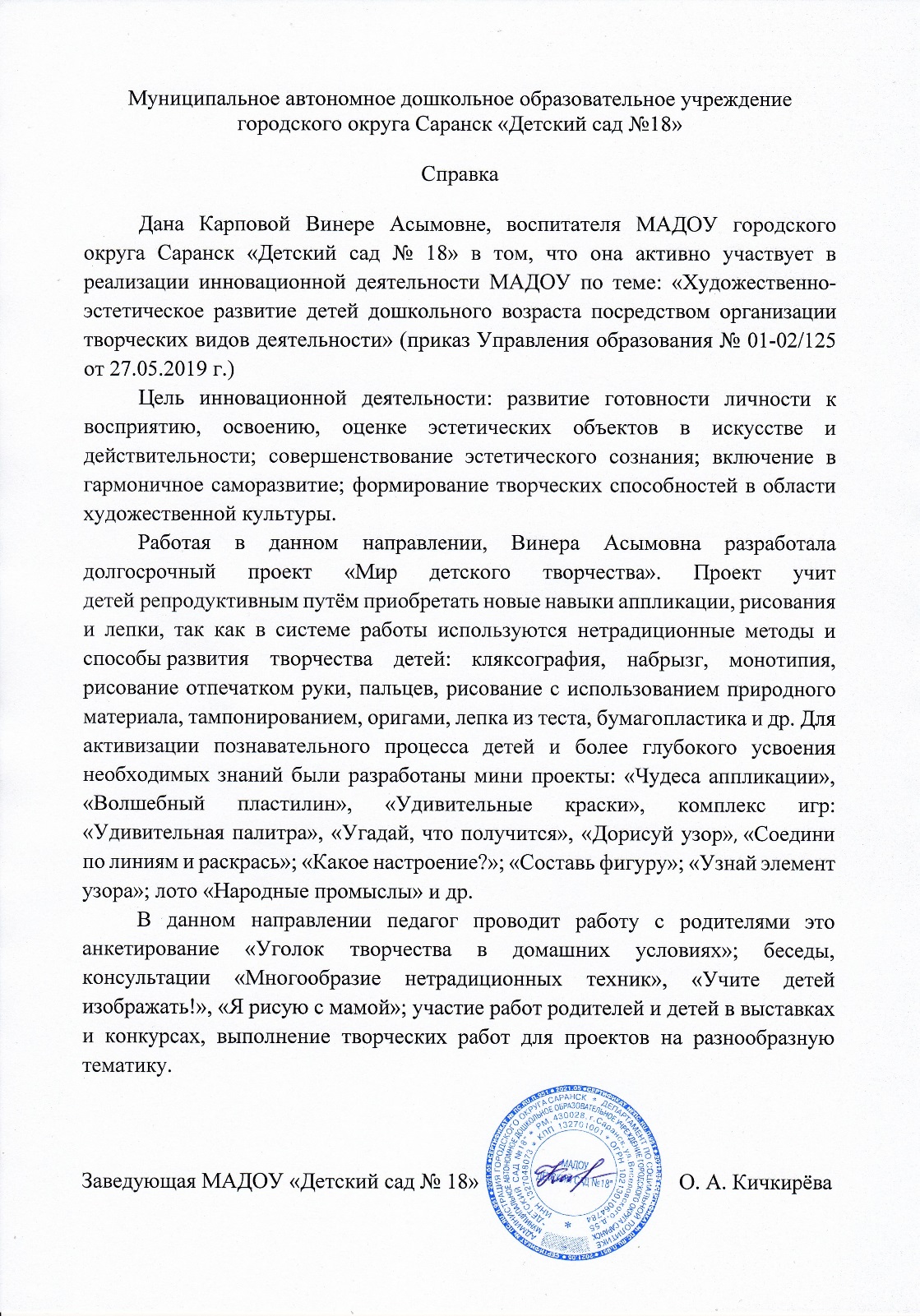 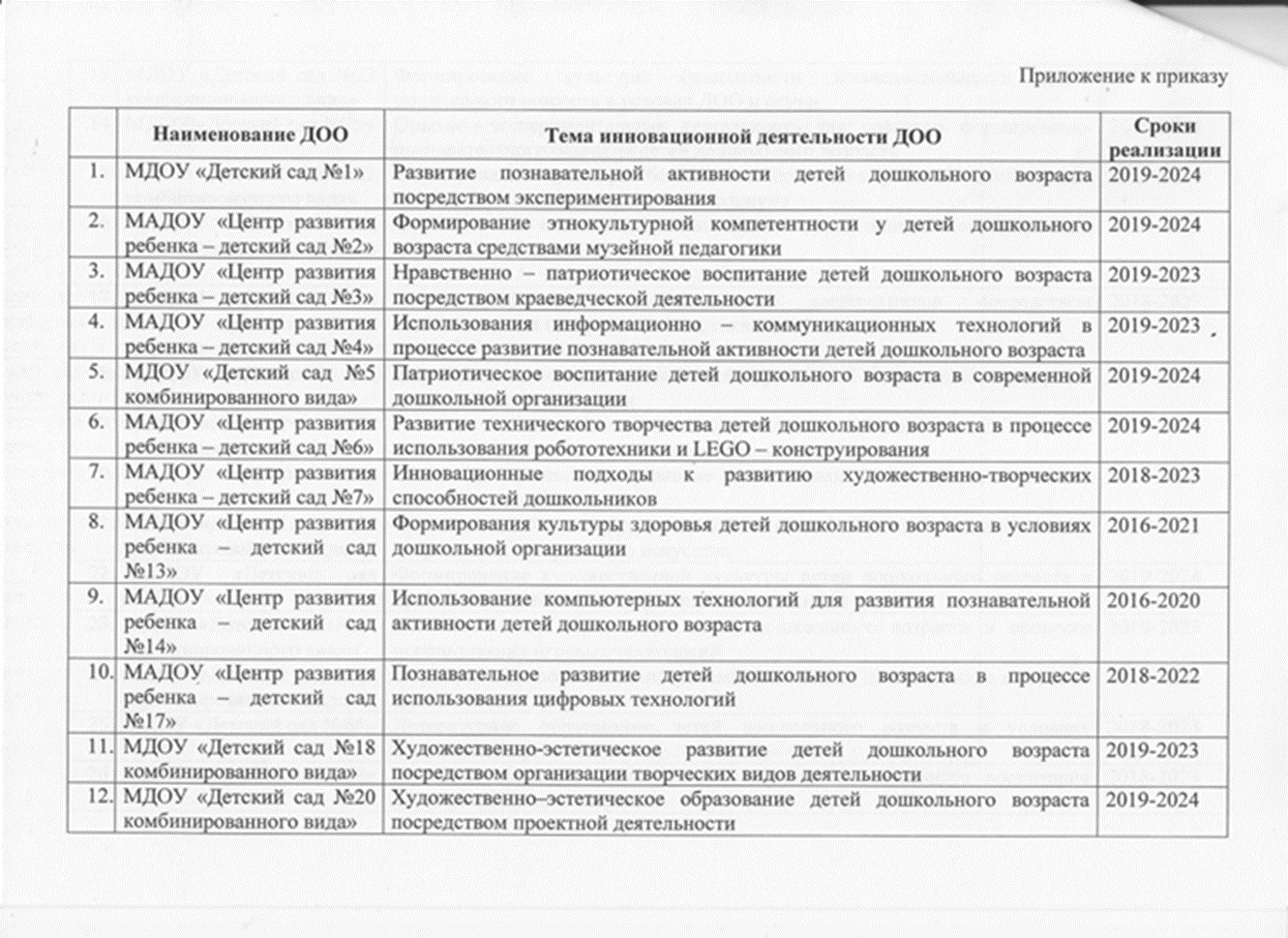 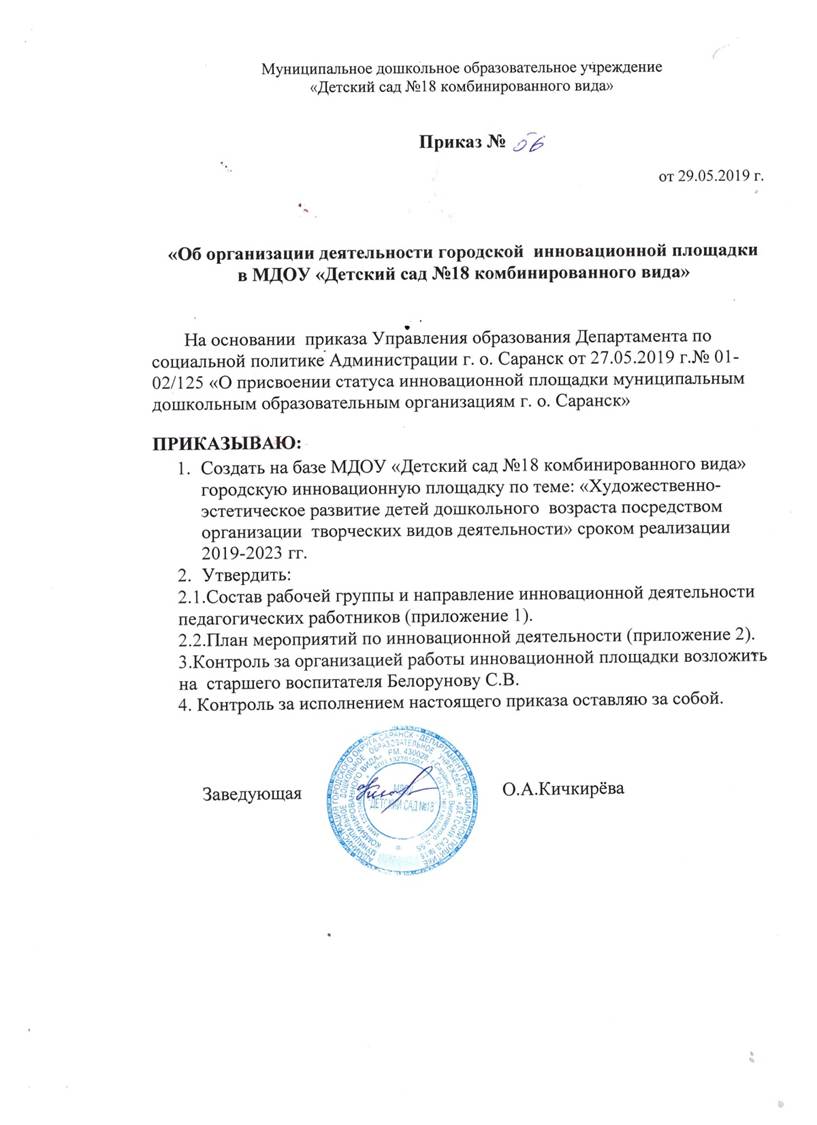 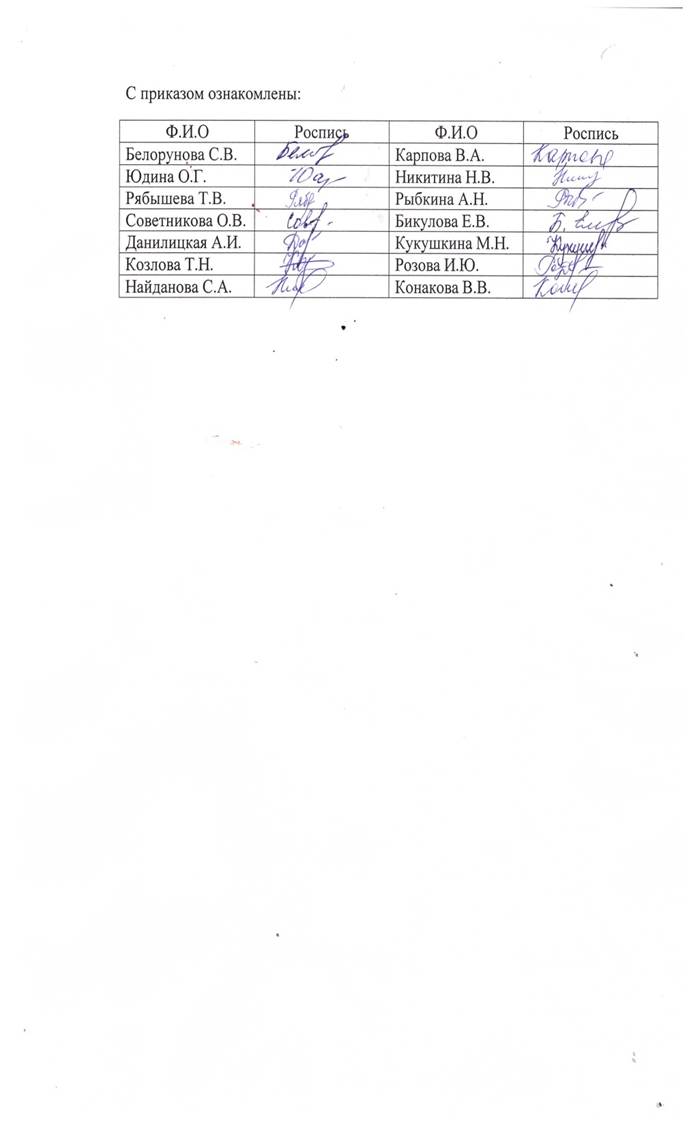 Наставничество
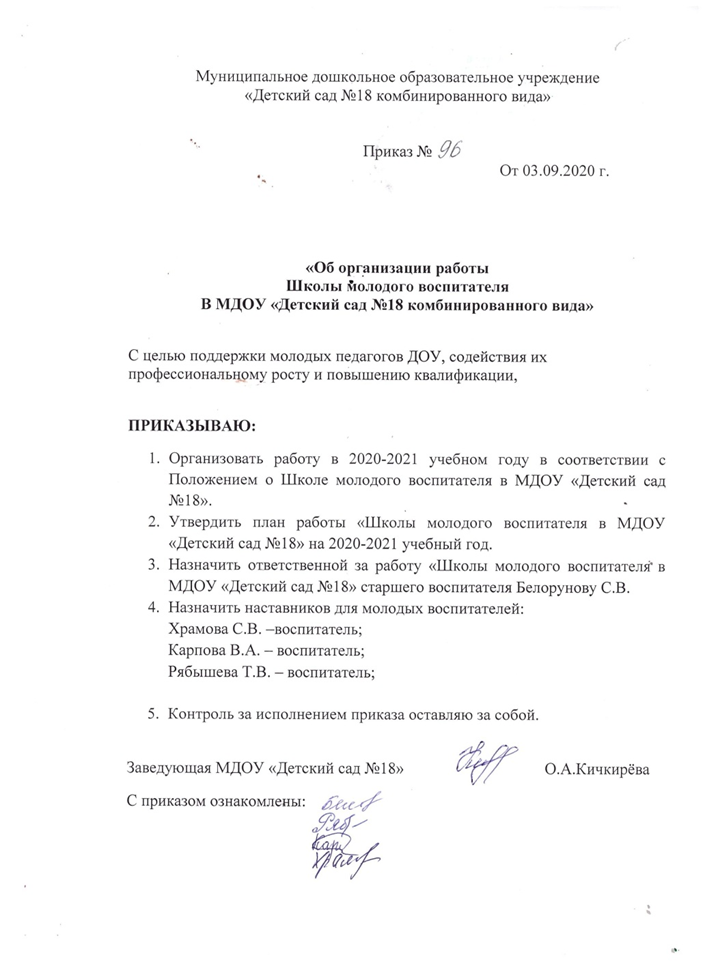 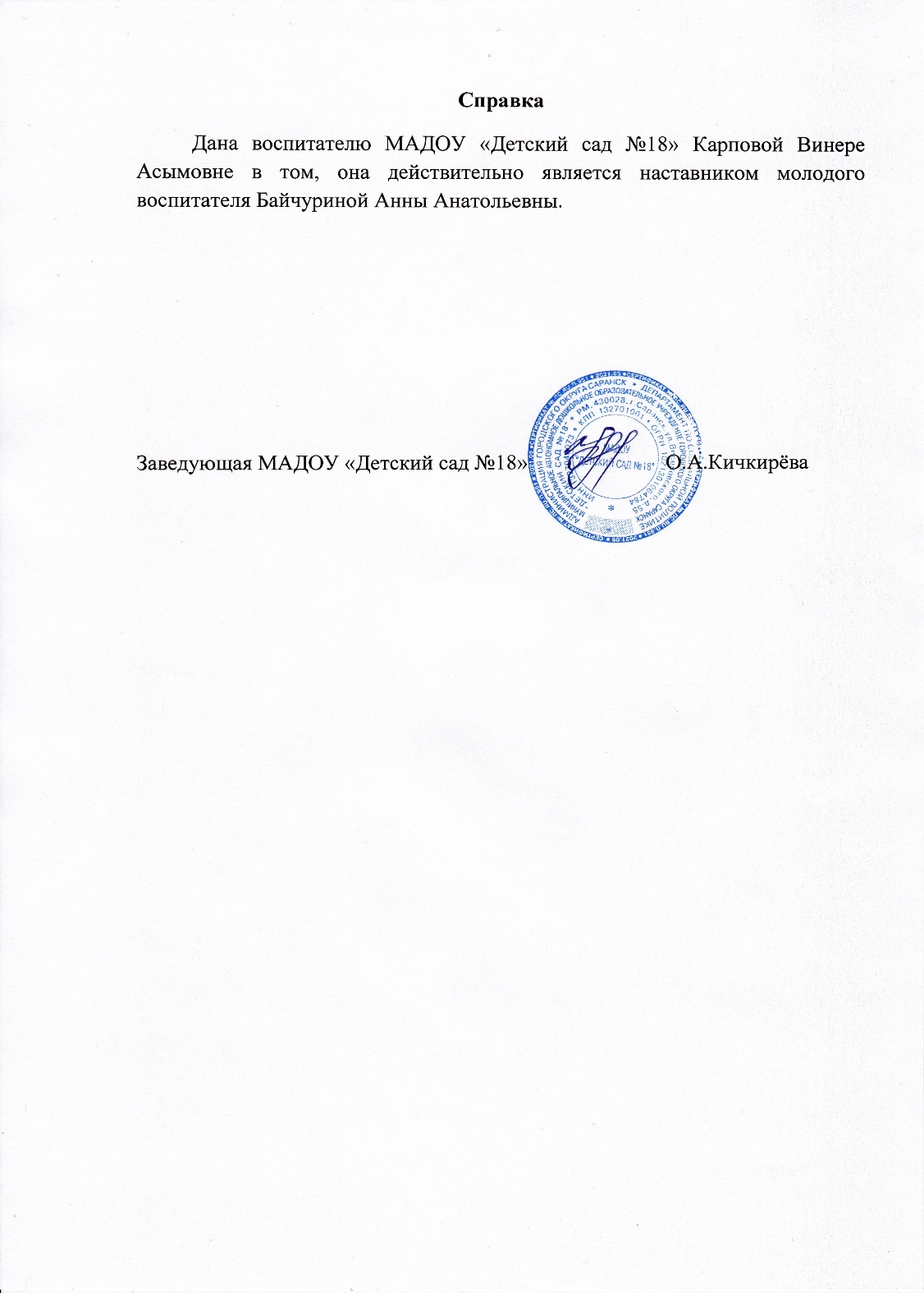 Наличие публикаций
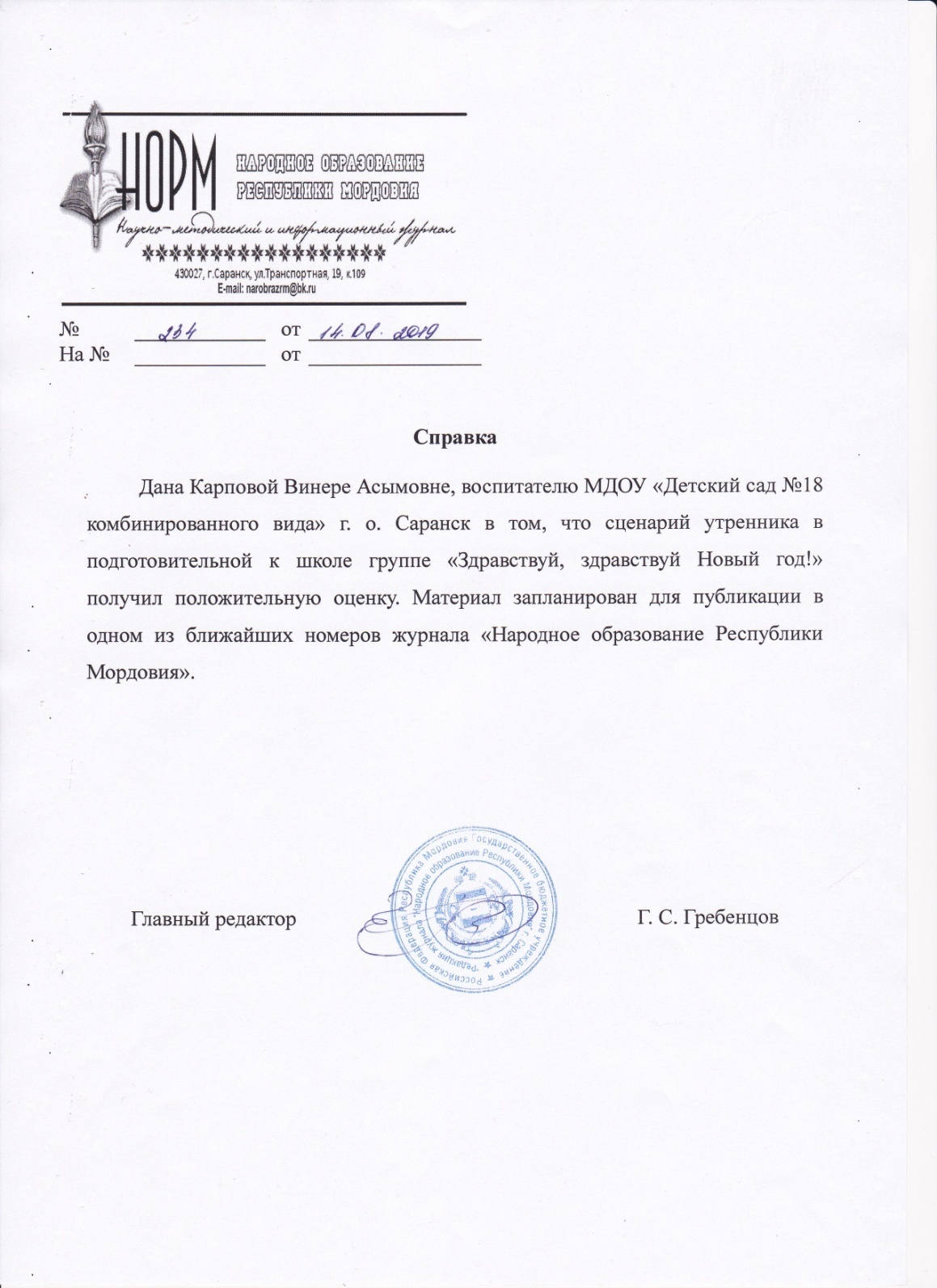 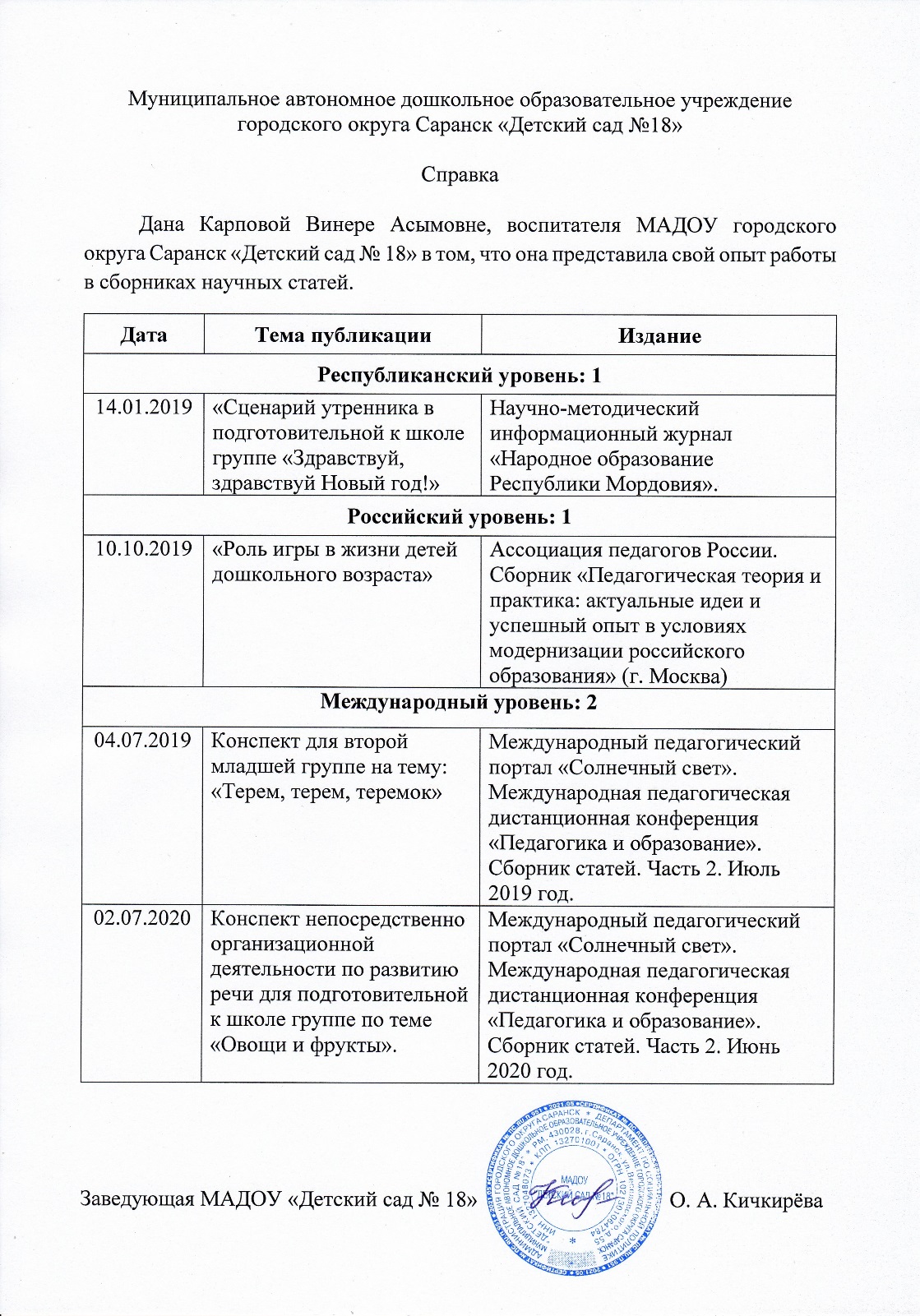 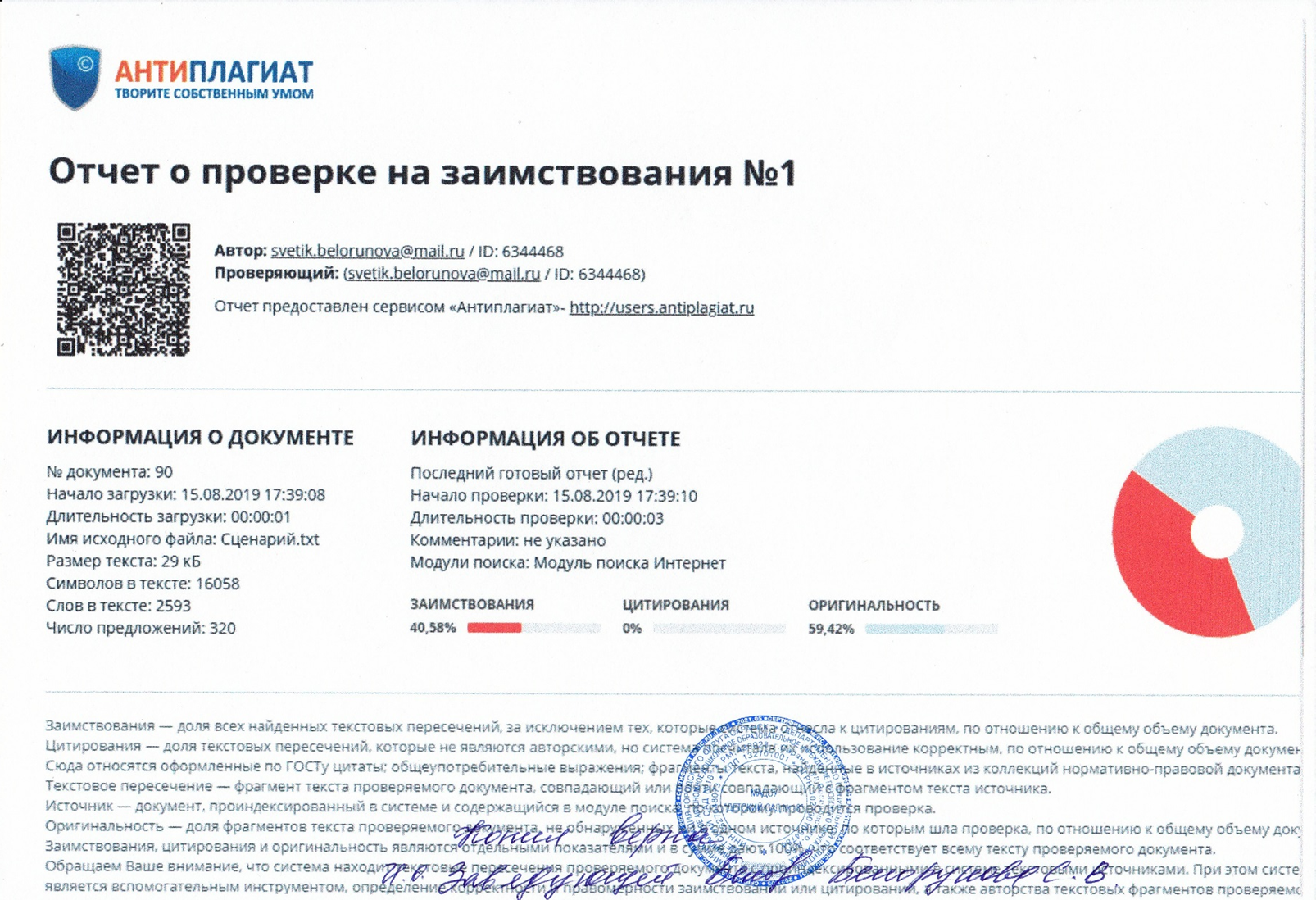 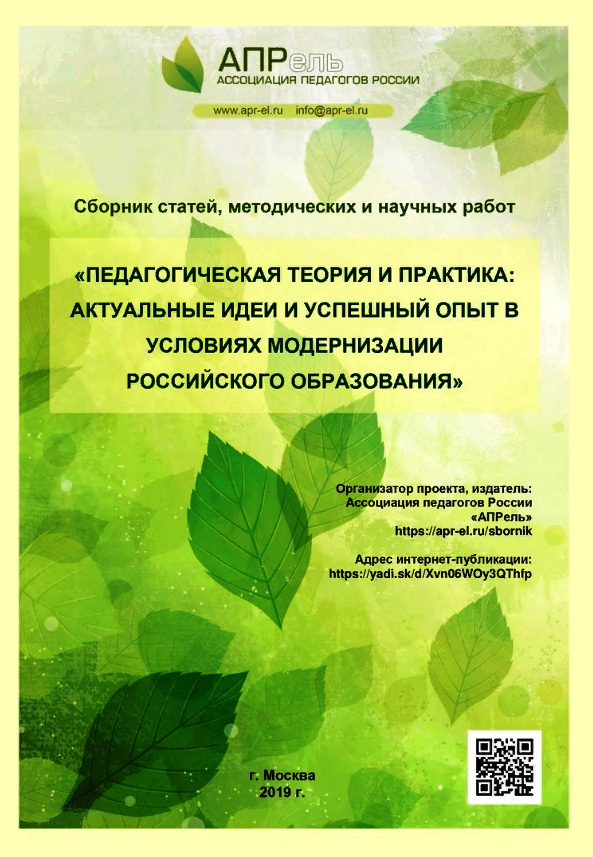 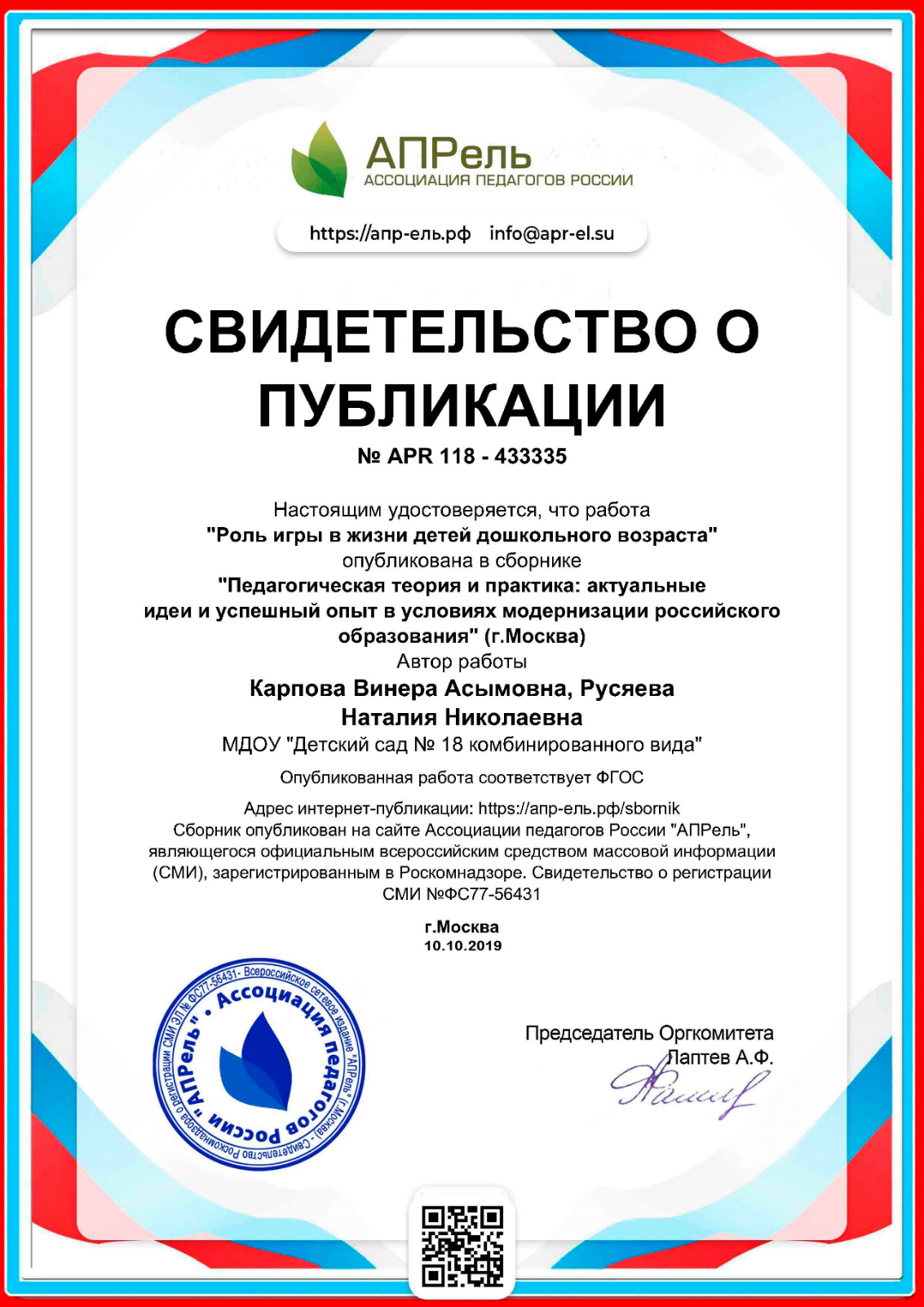 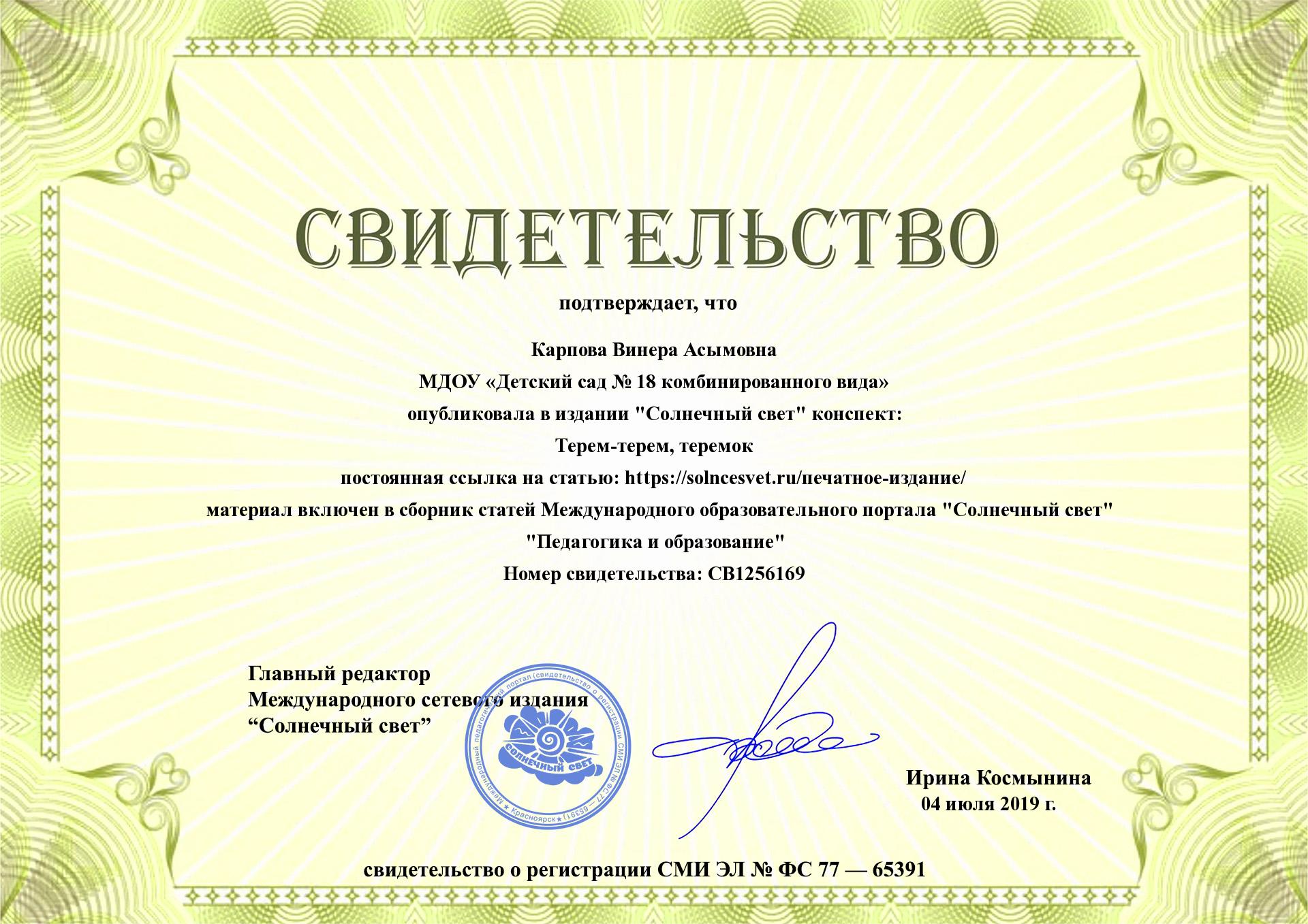 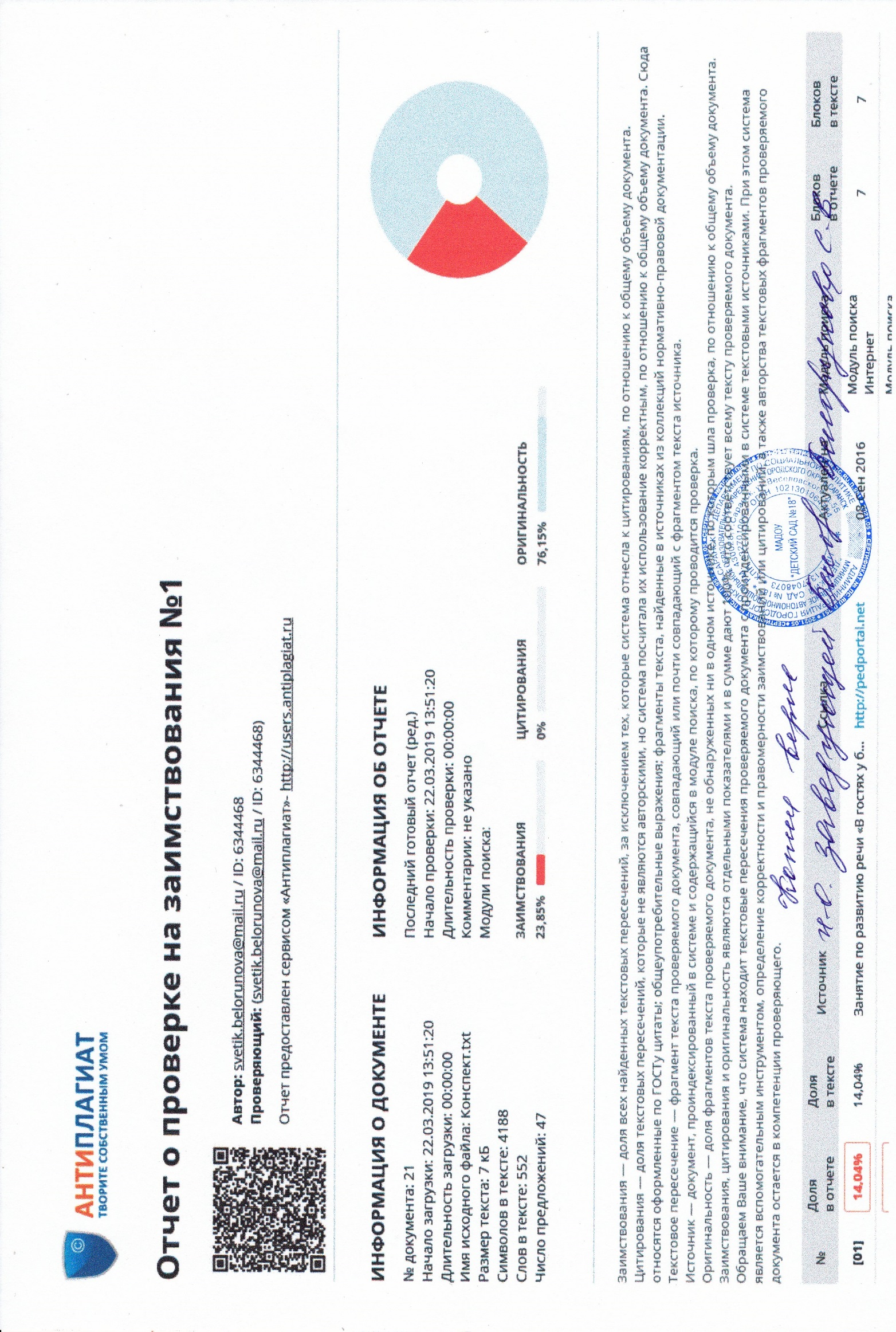 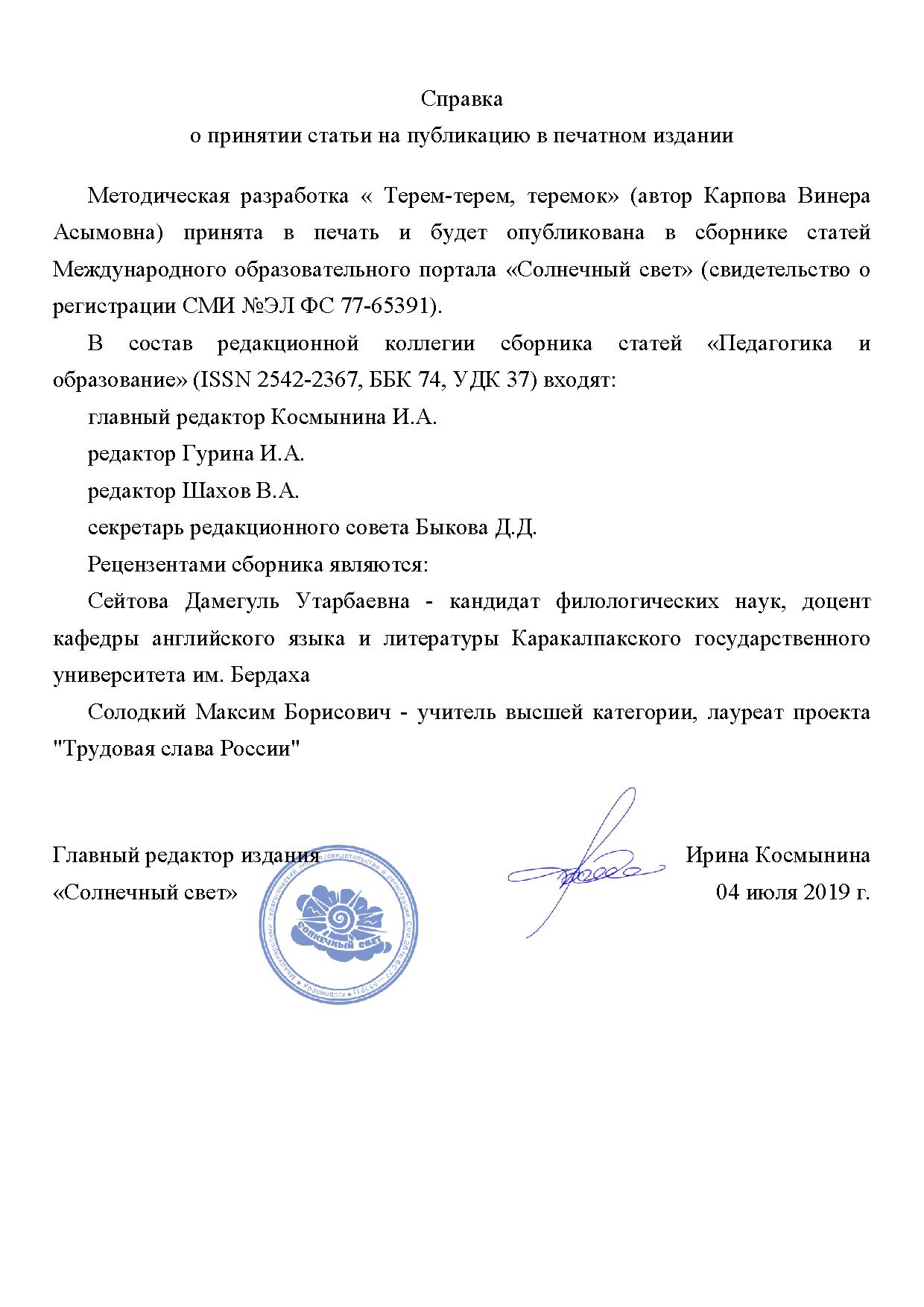 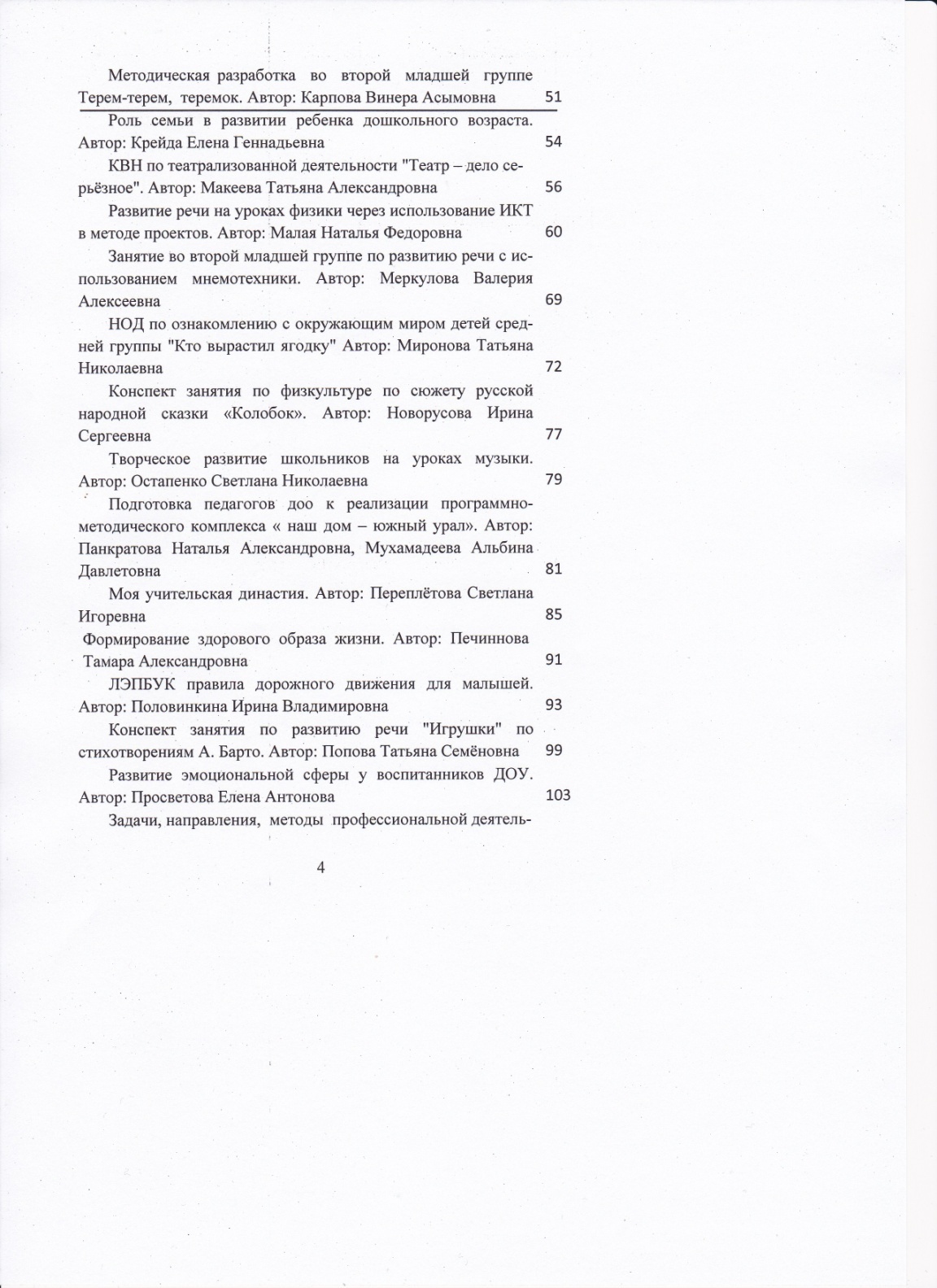 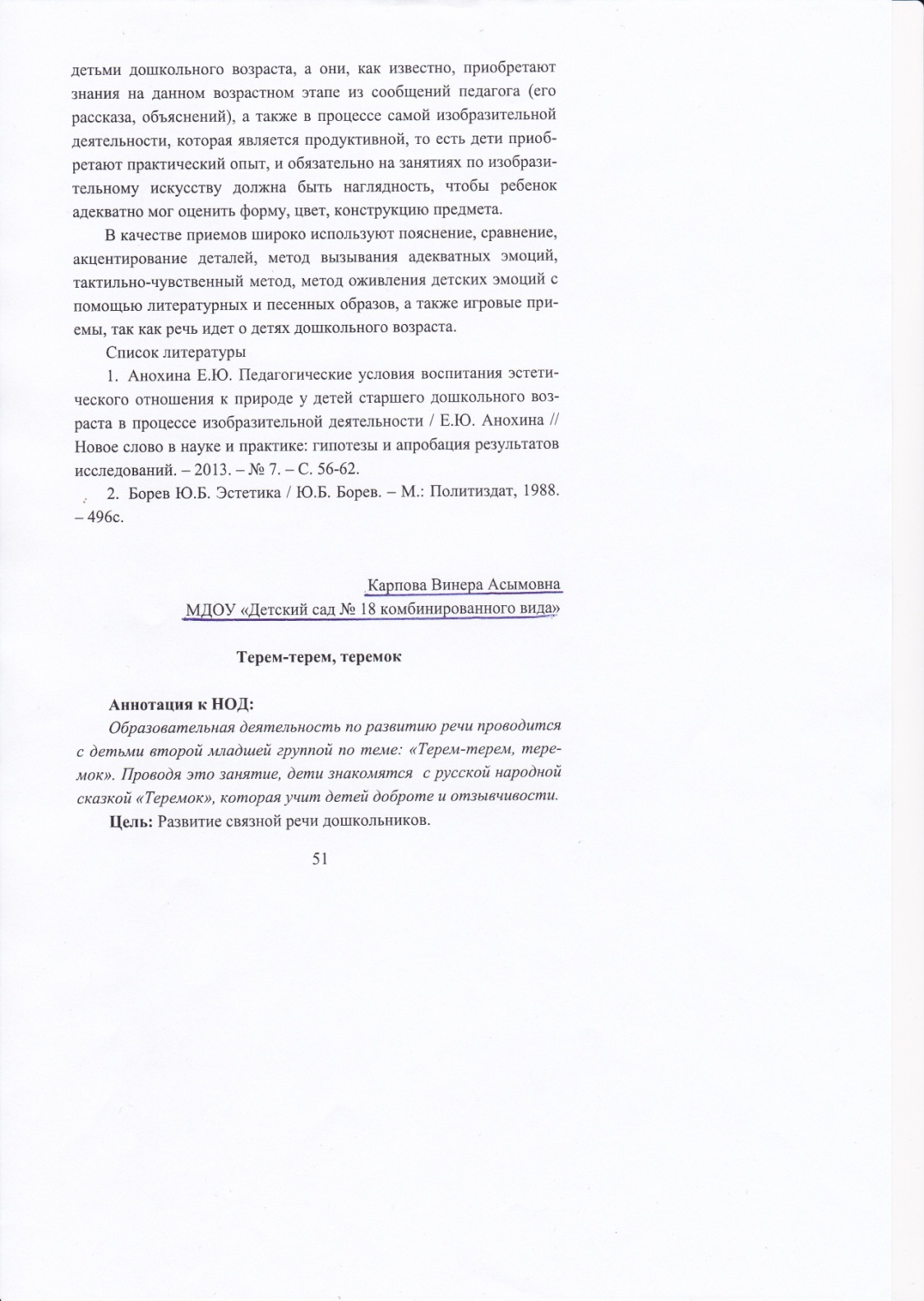 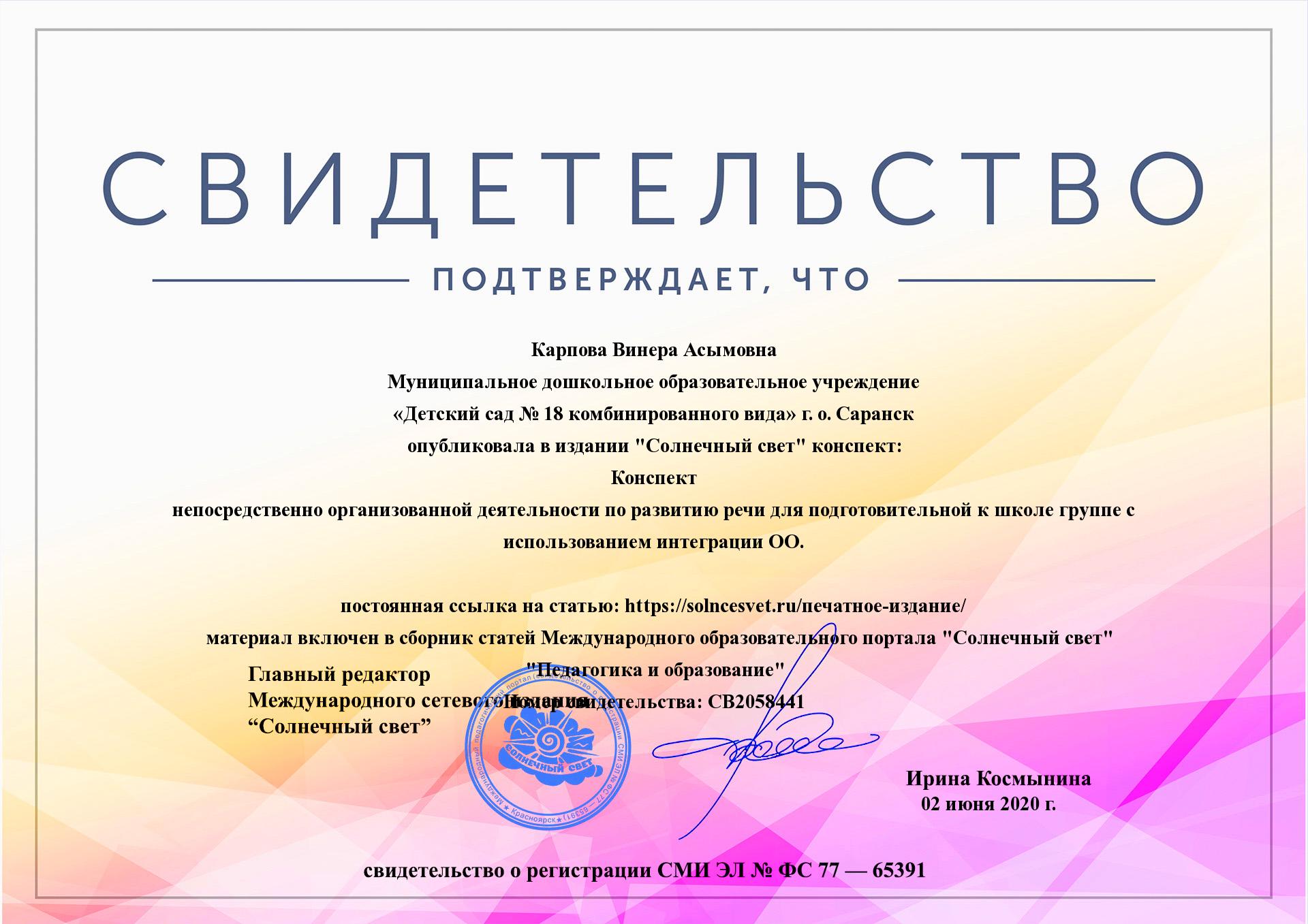 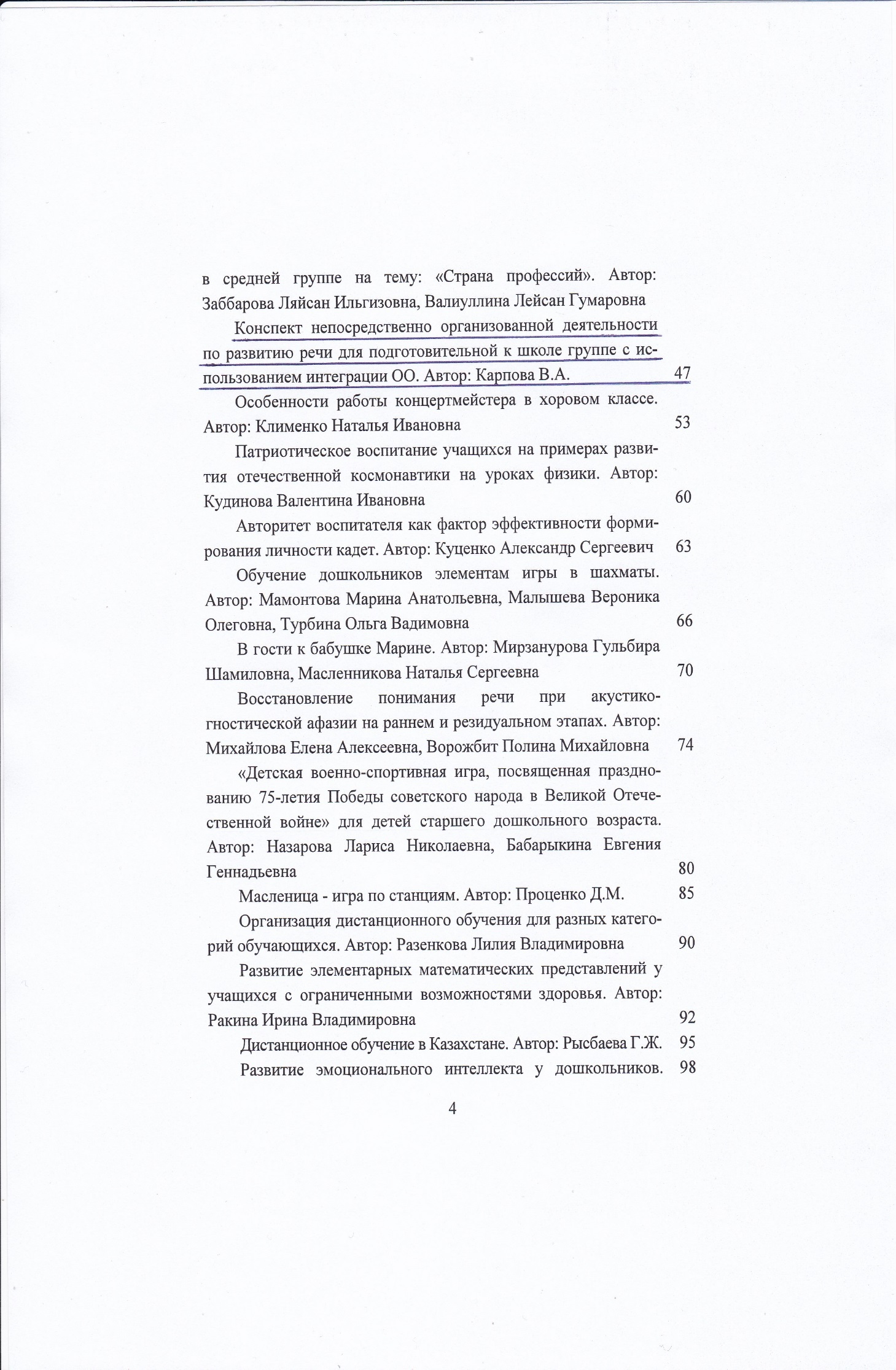 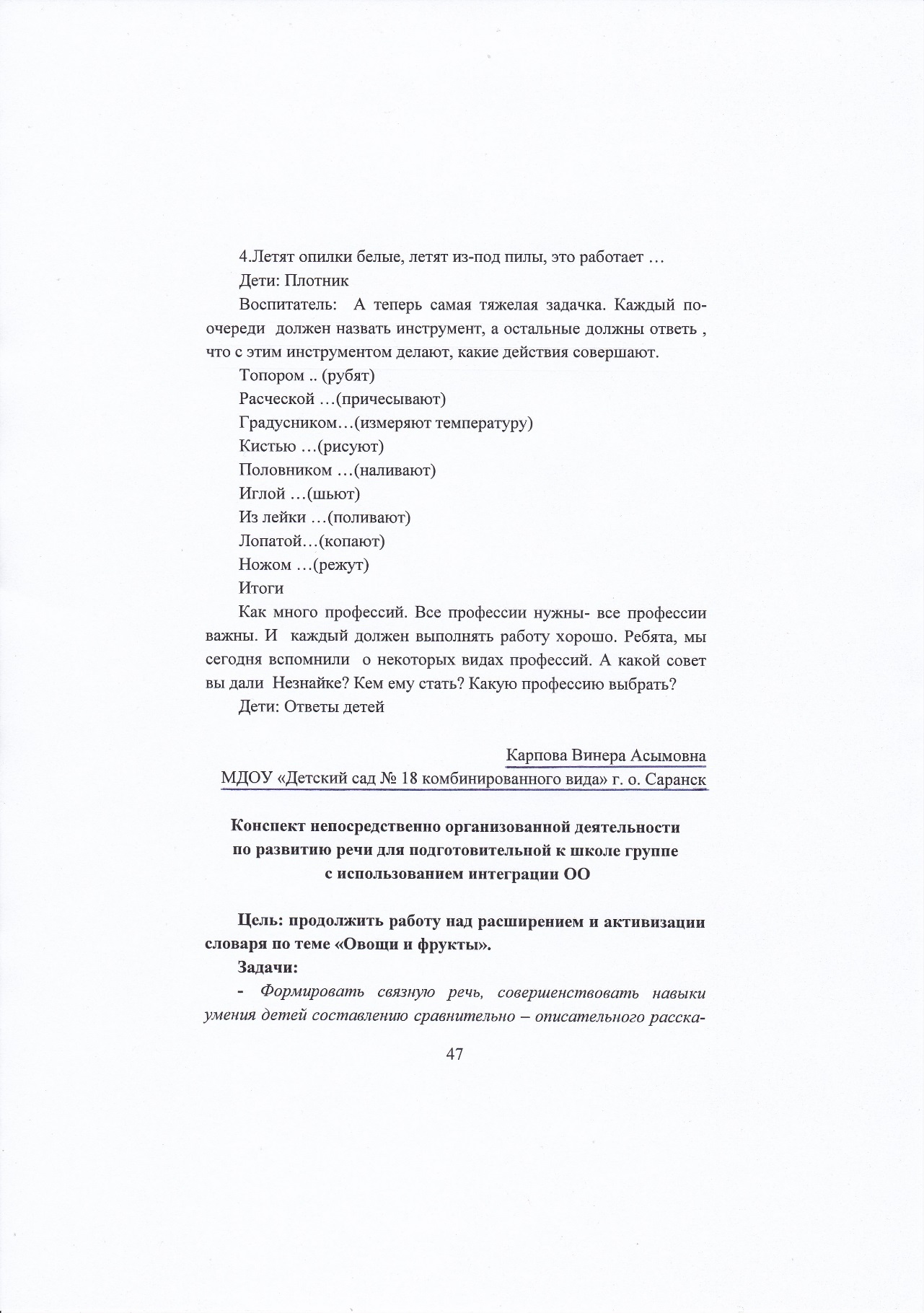 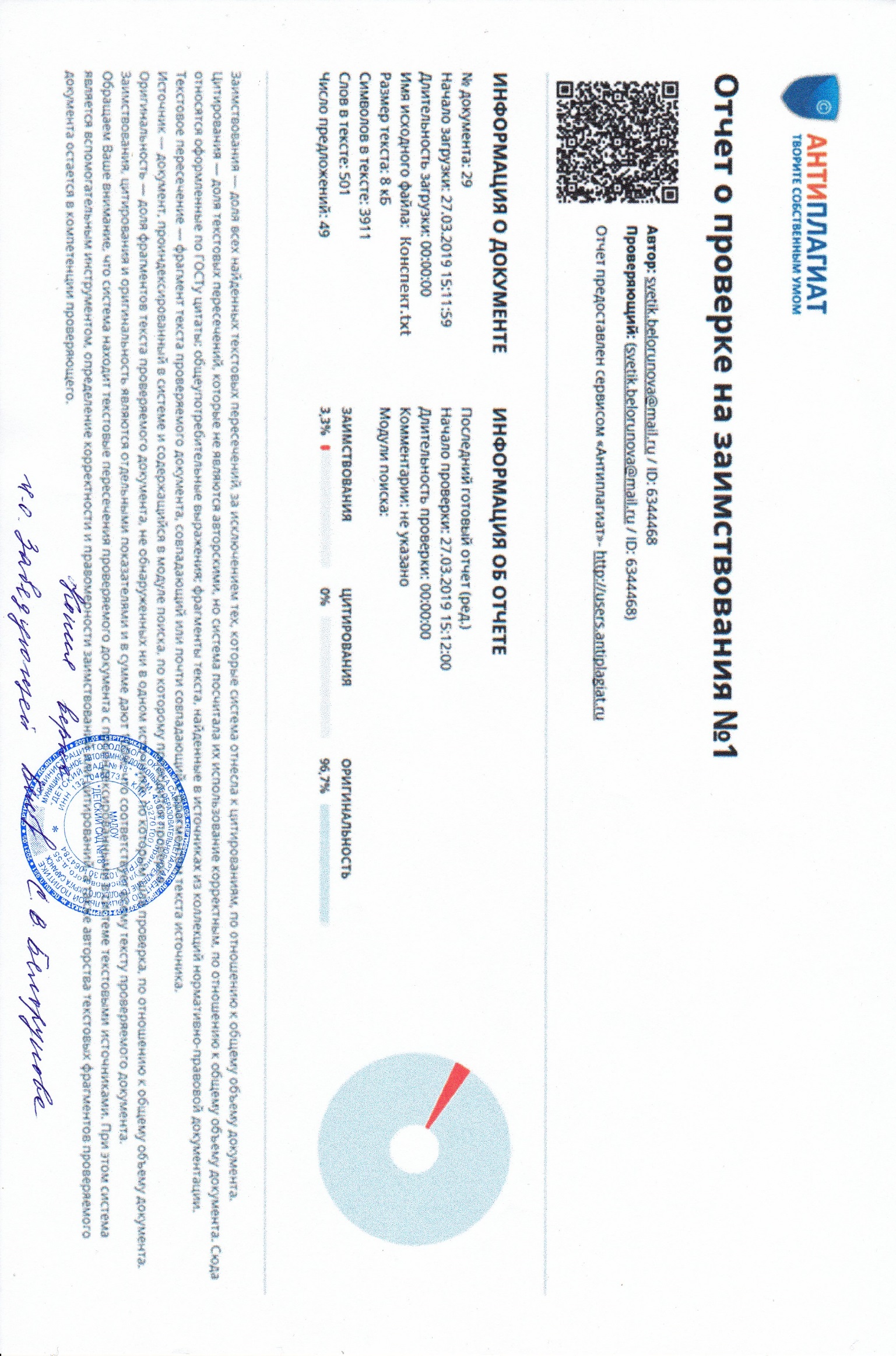 Результаты участия воспитанников в:

- конкурсах;
- выставках;
- турнирах; 
- соревнованиях;
- акциях;
- фестивалях
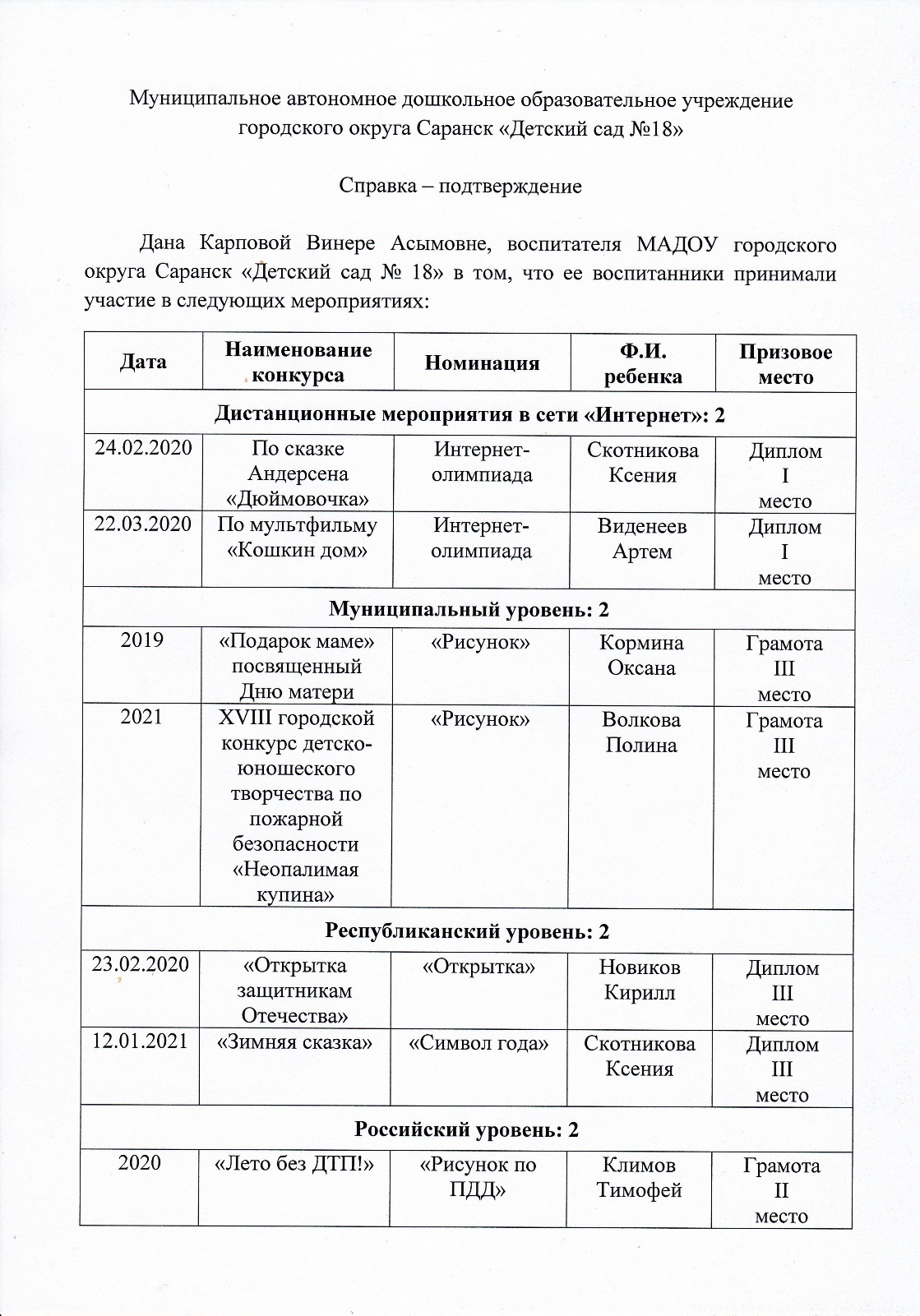 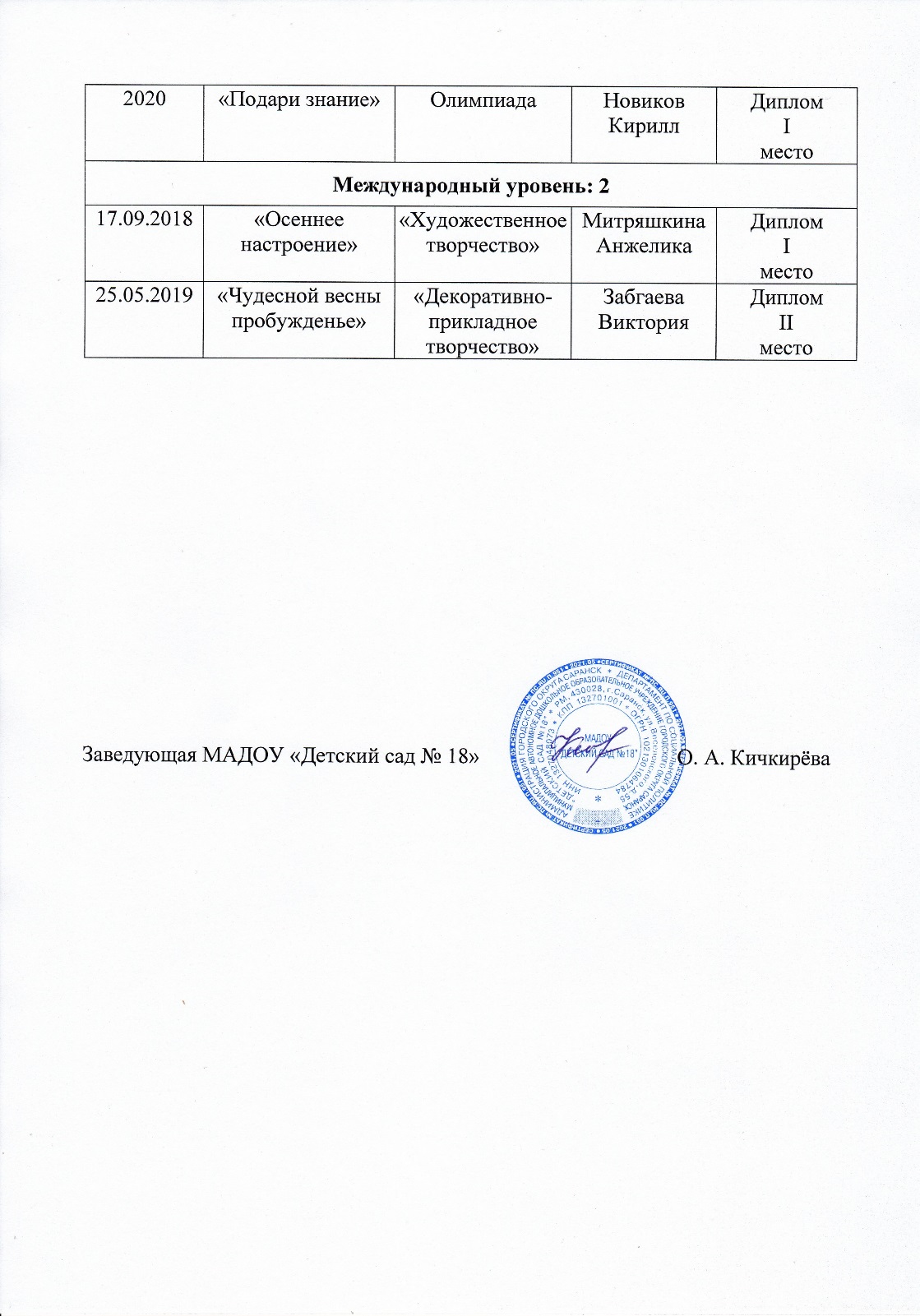 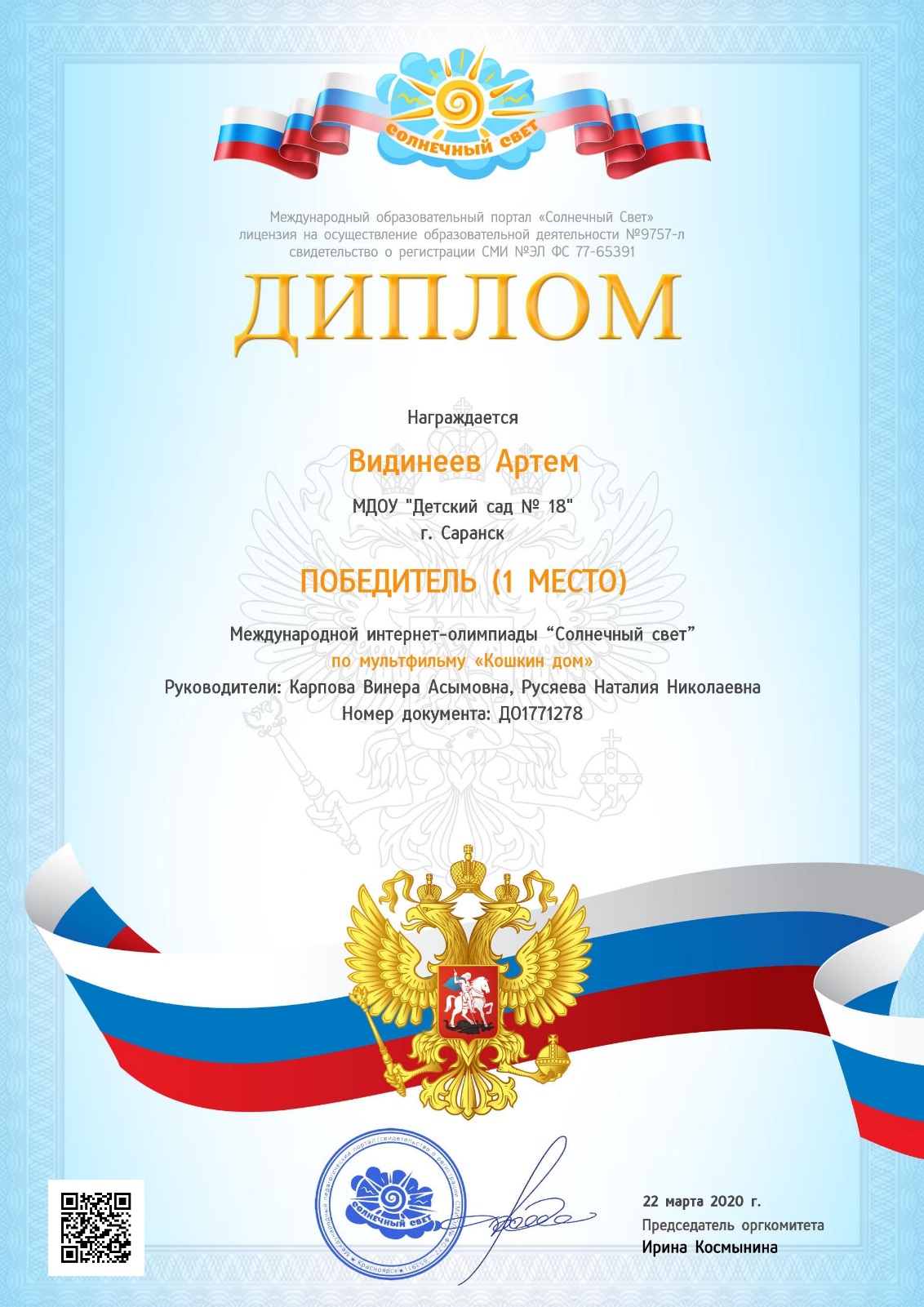 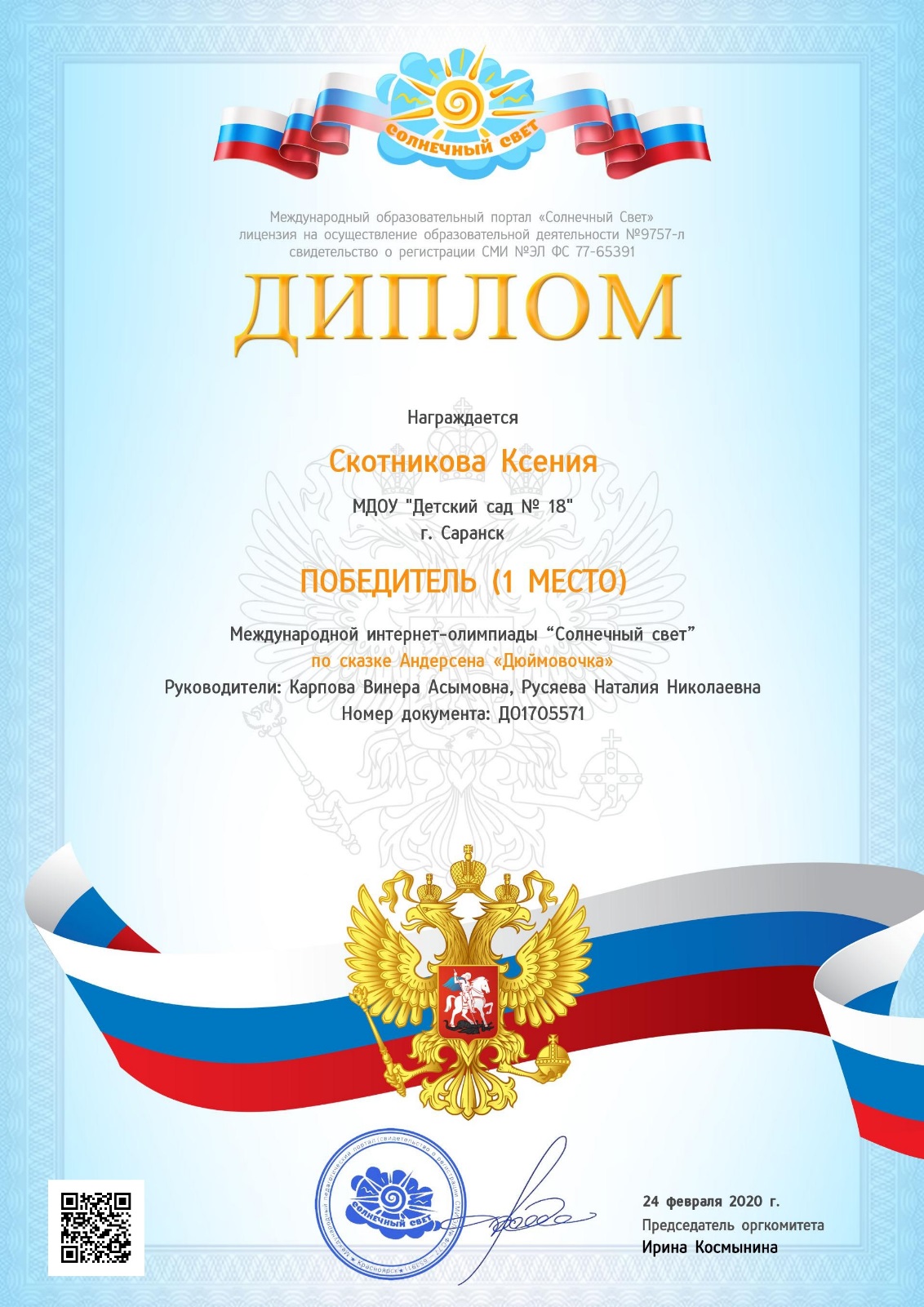 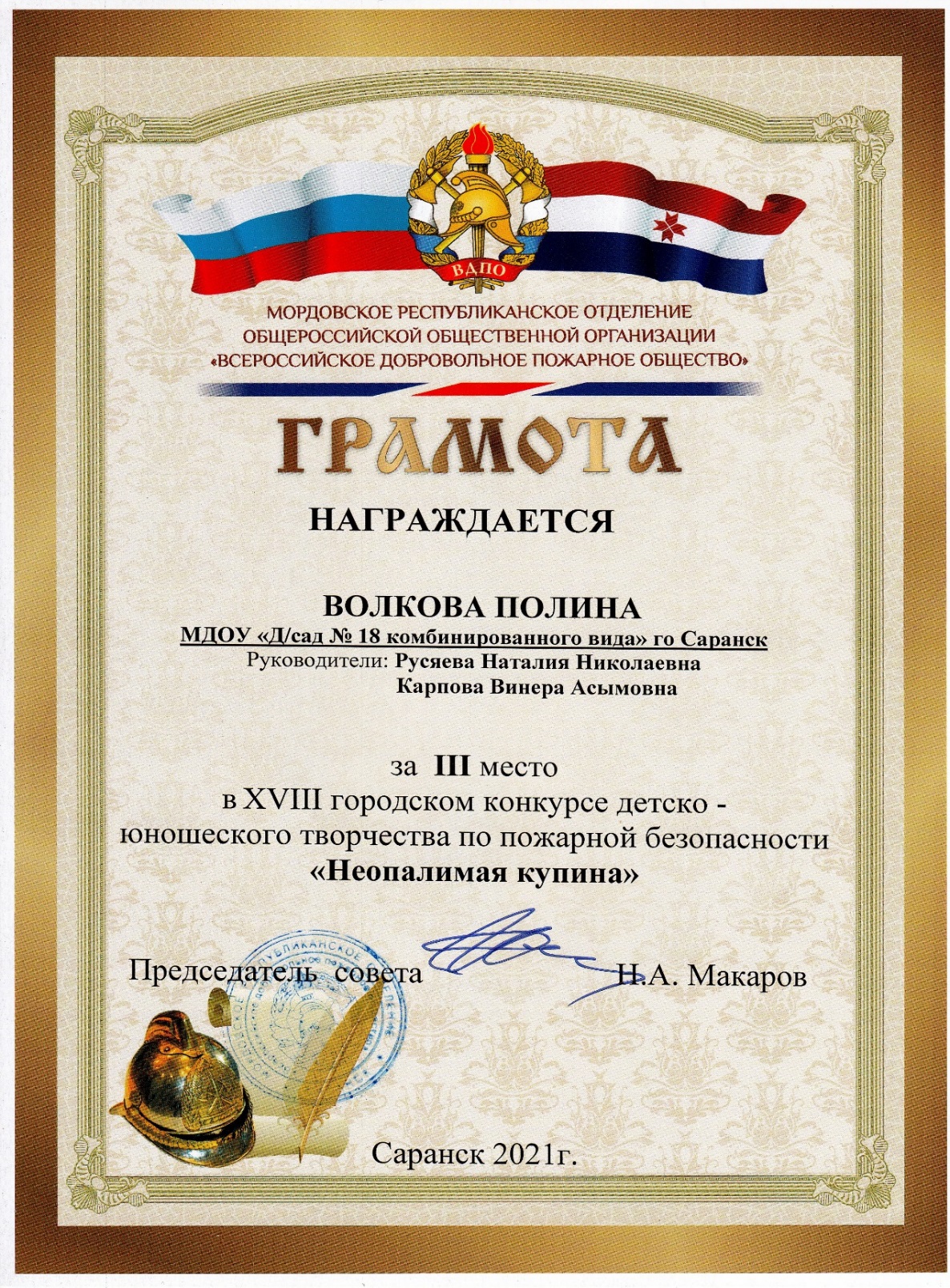 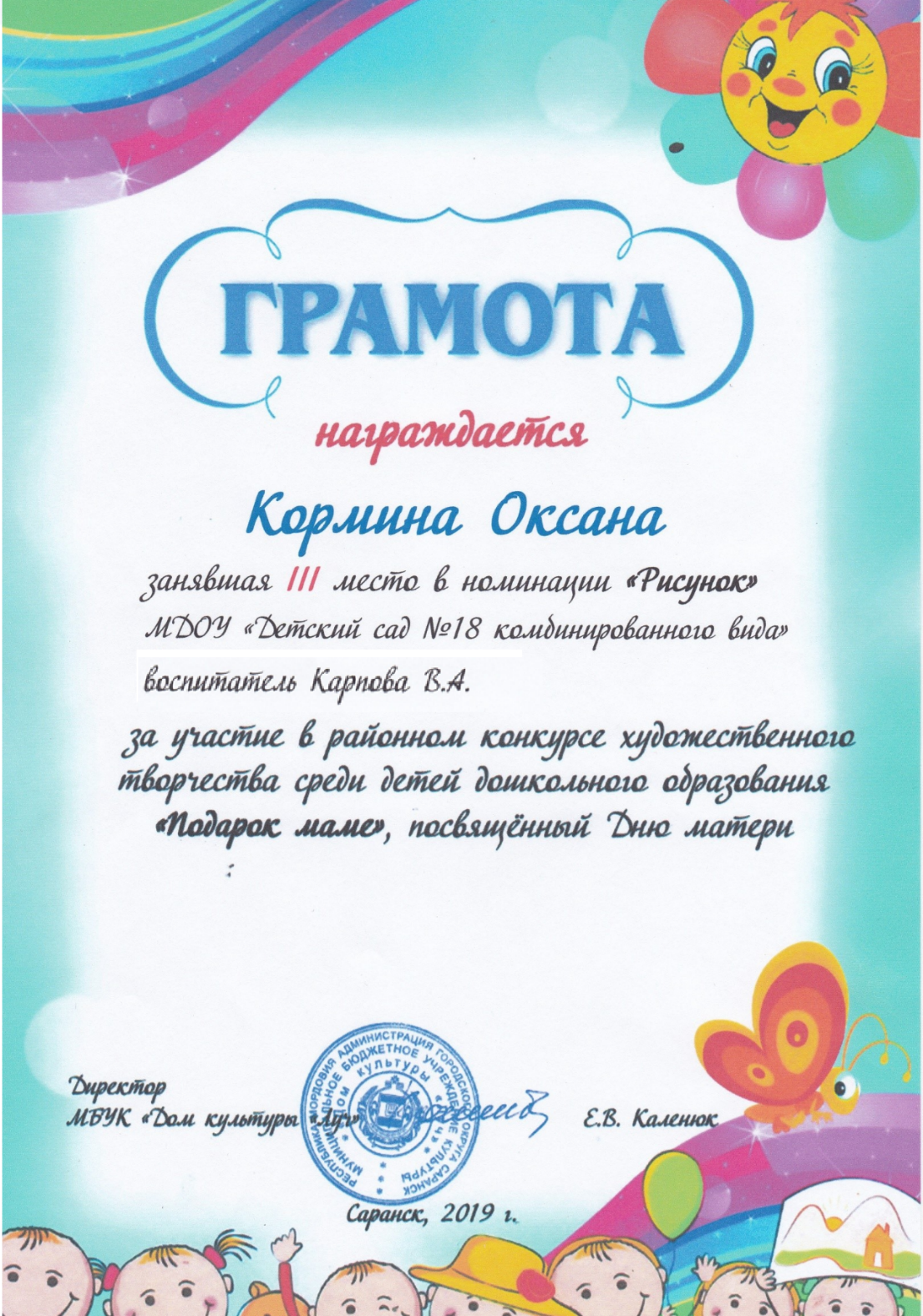 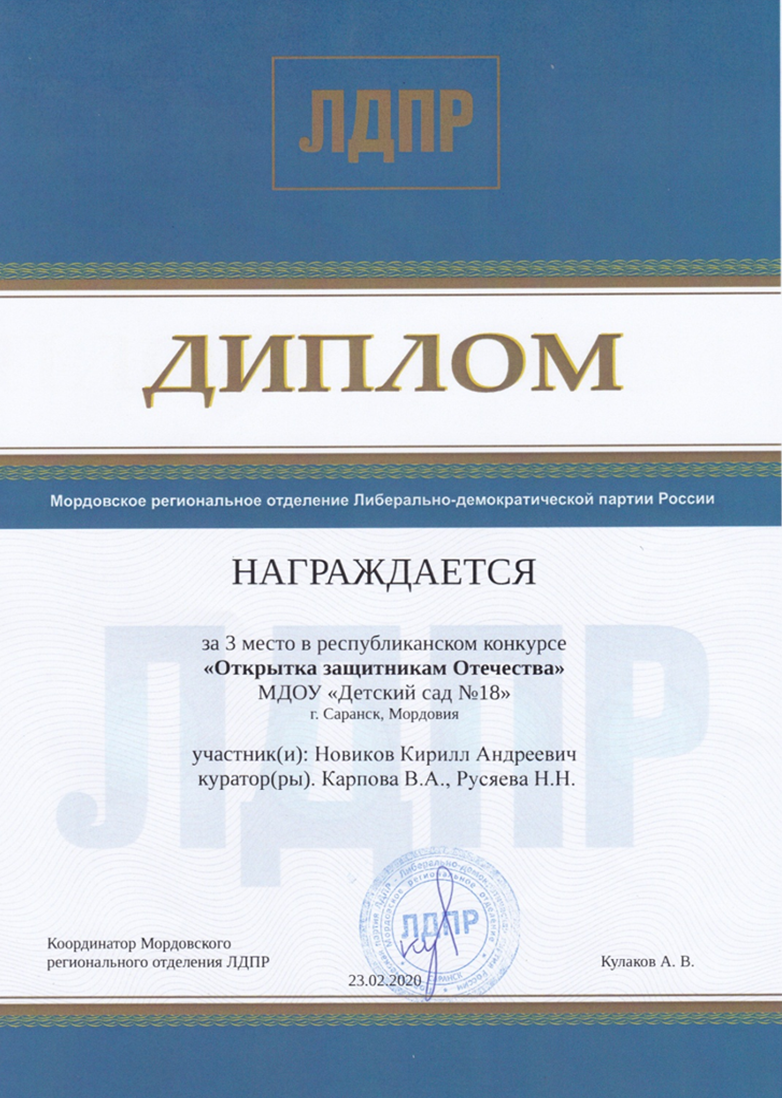 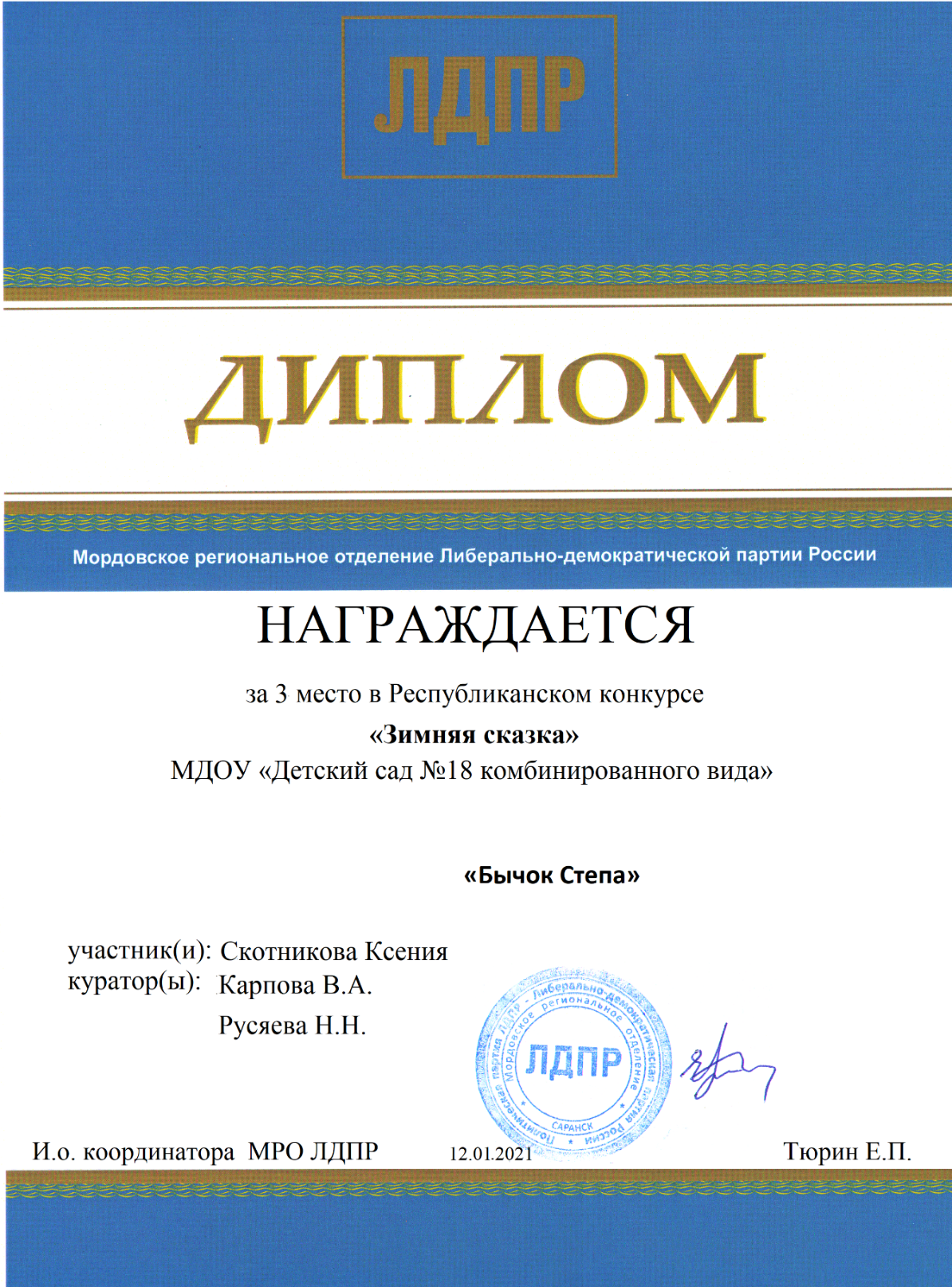 Наличие 
авторских программ, методических пособий
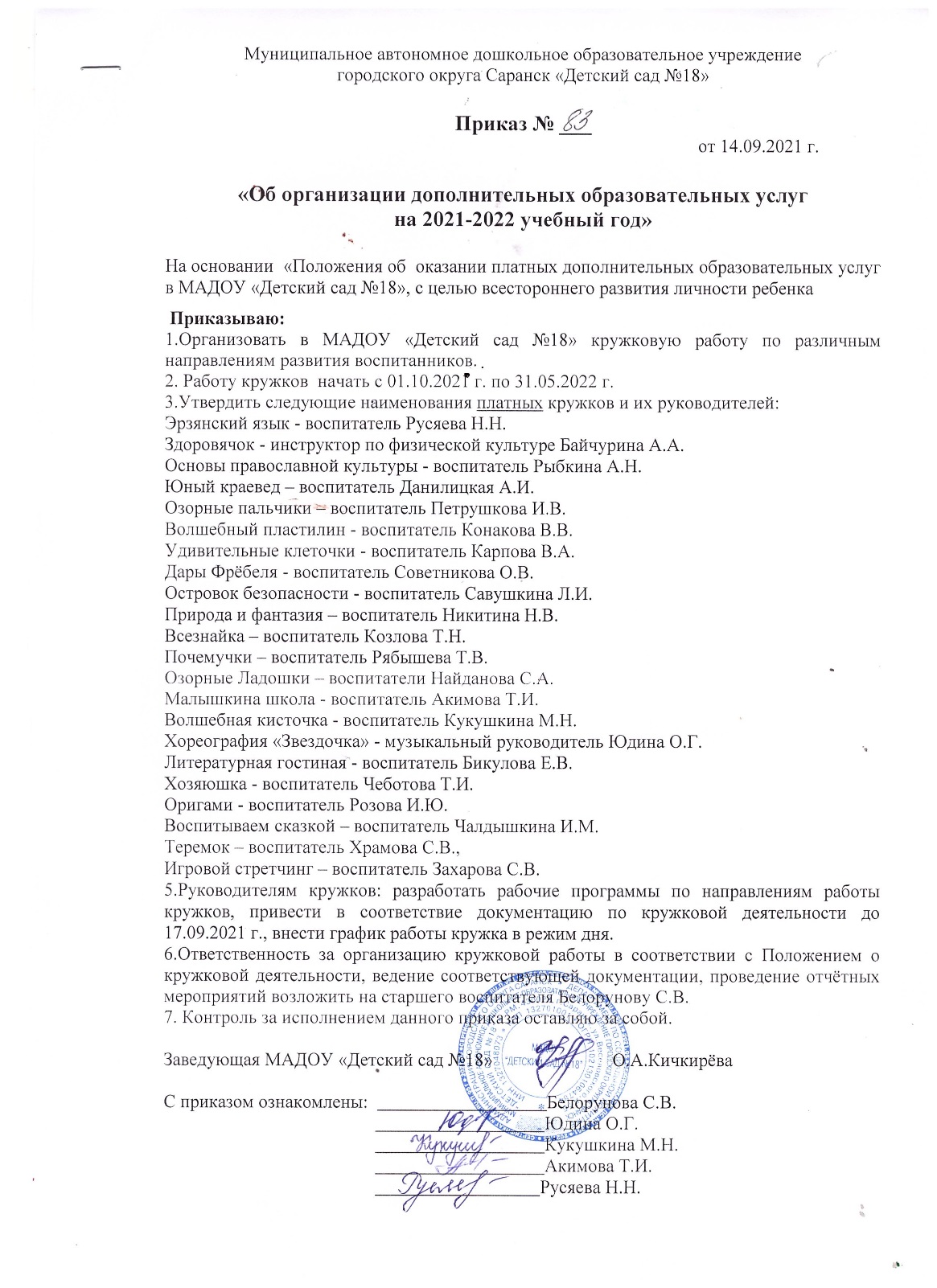 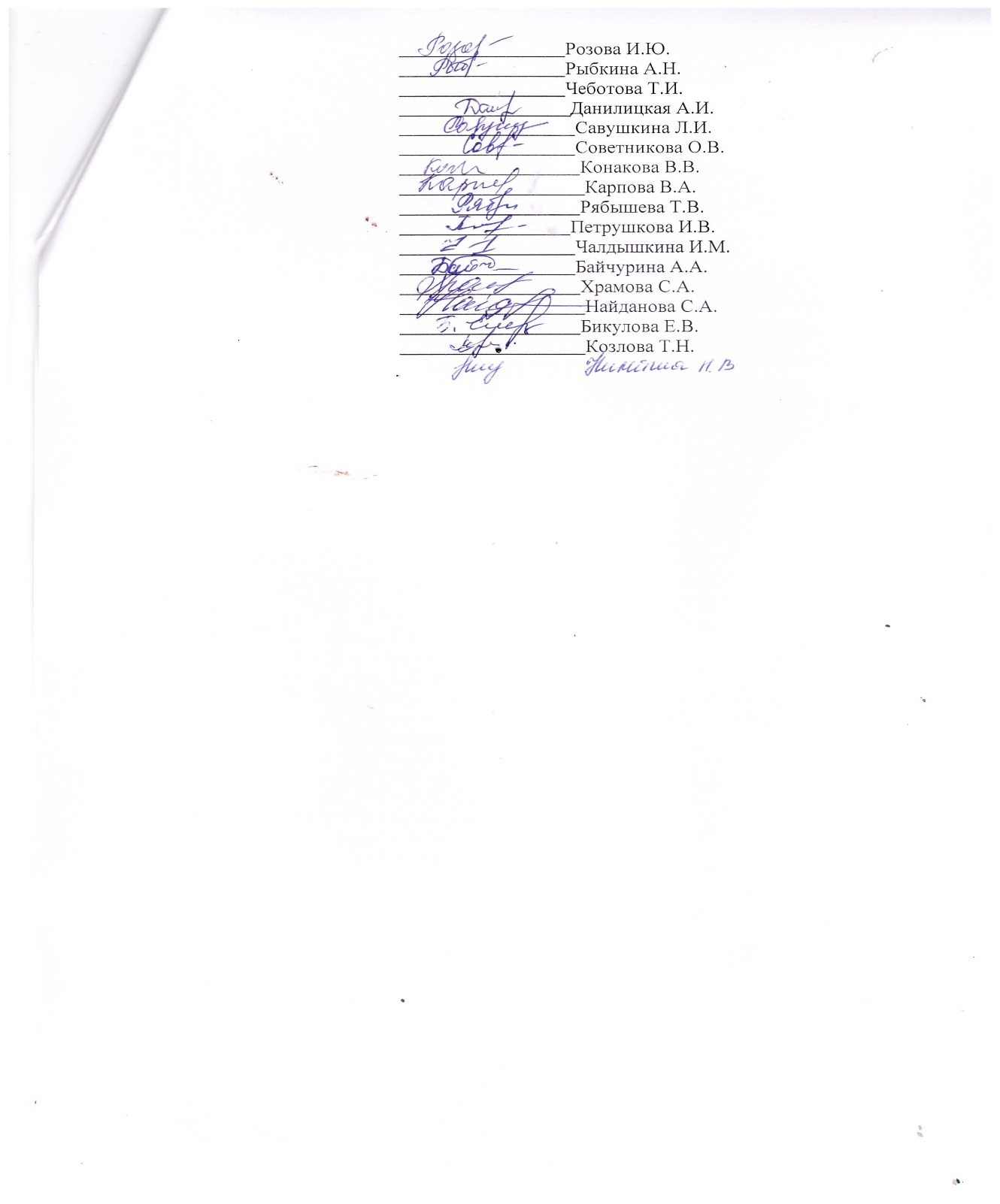 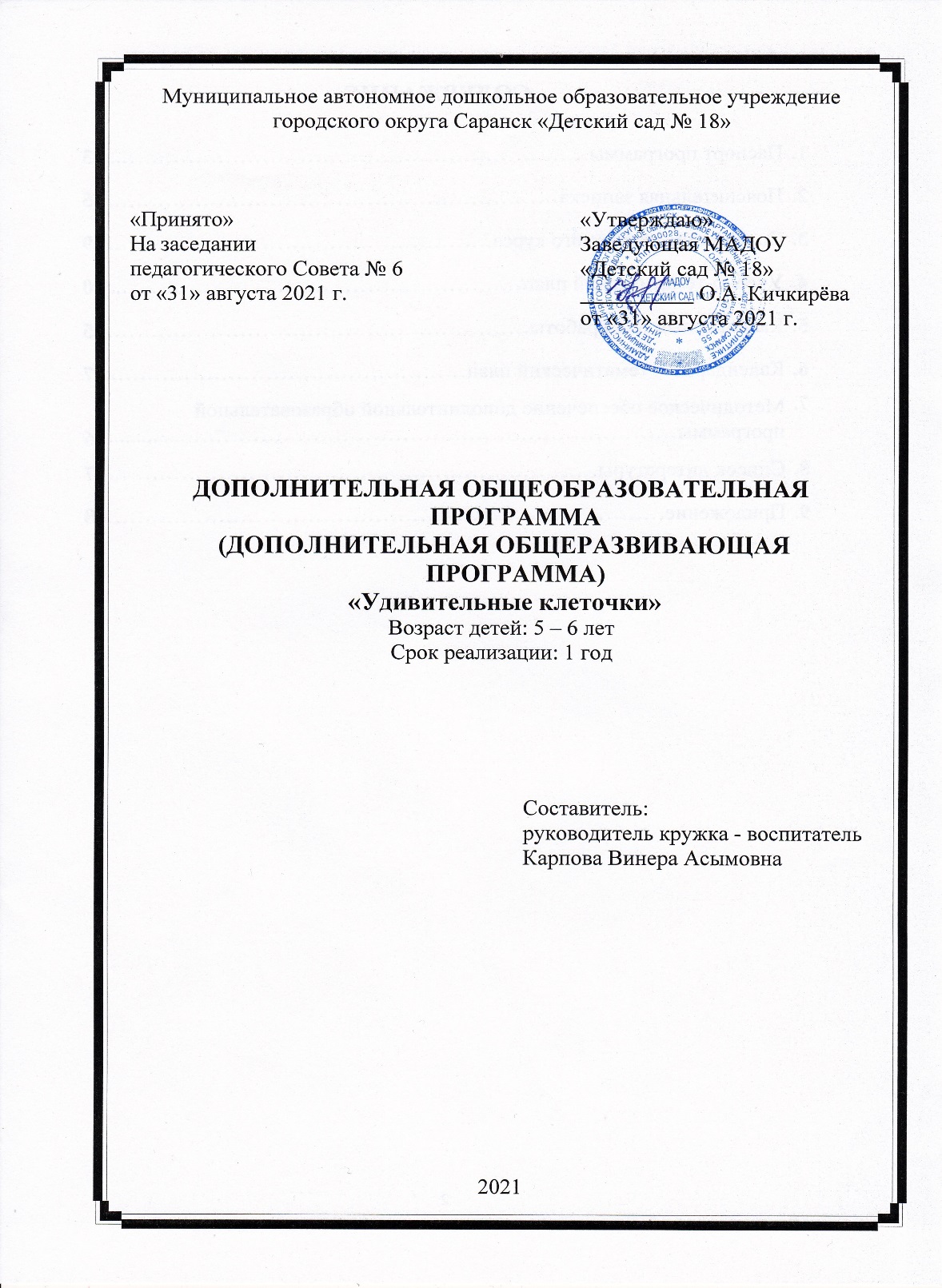 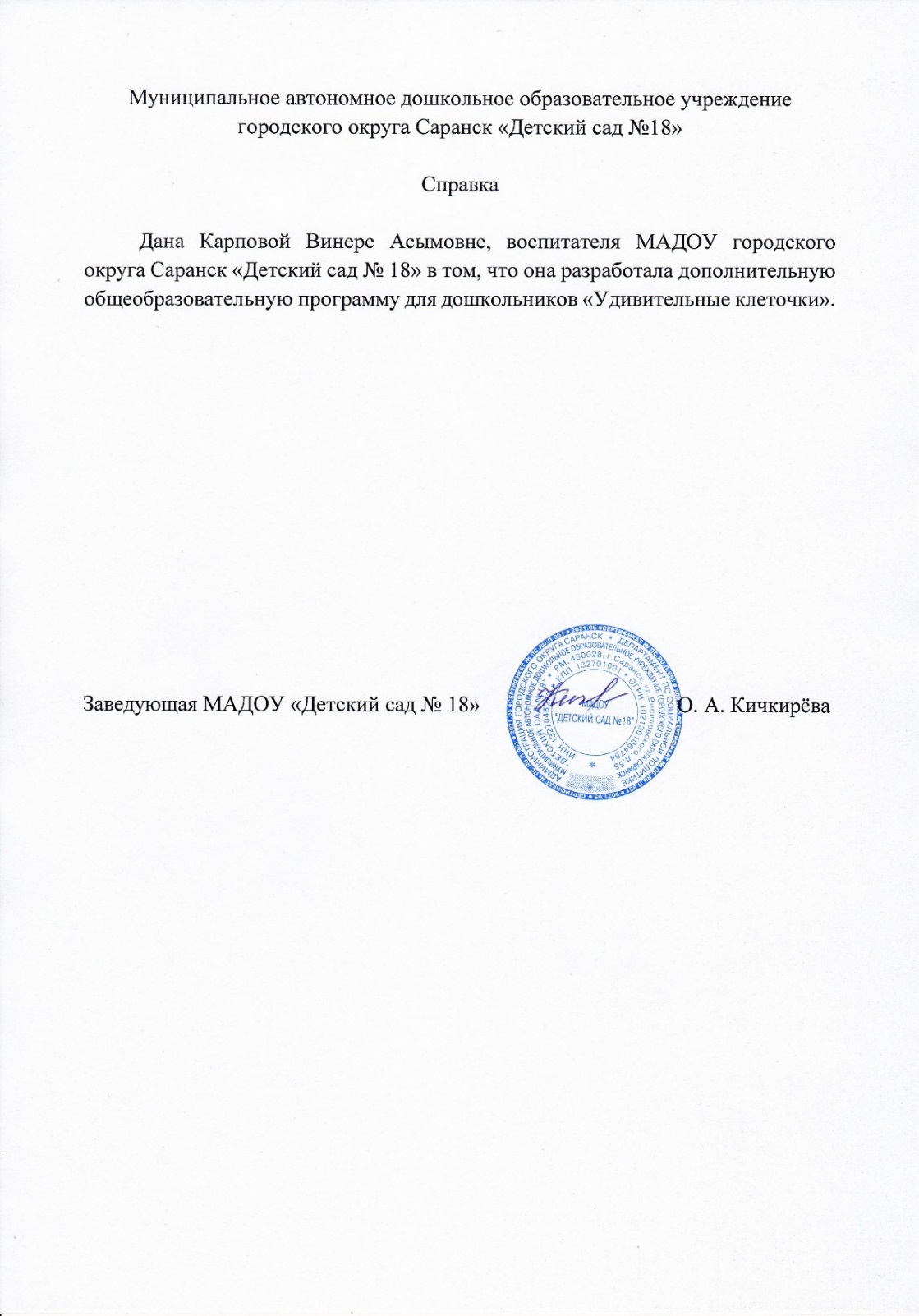 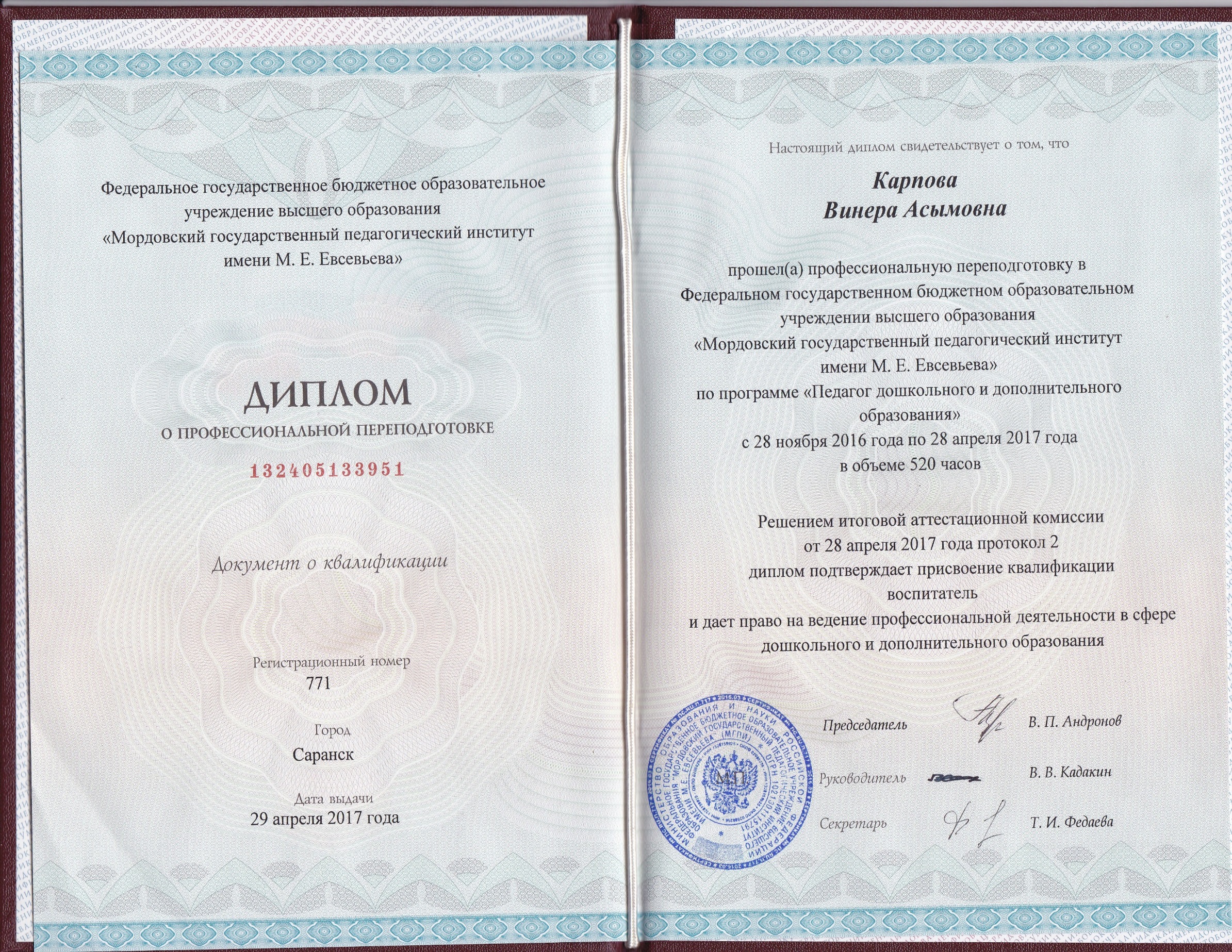 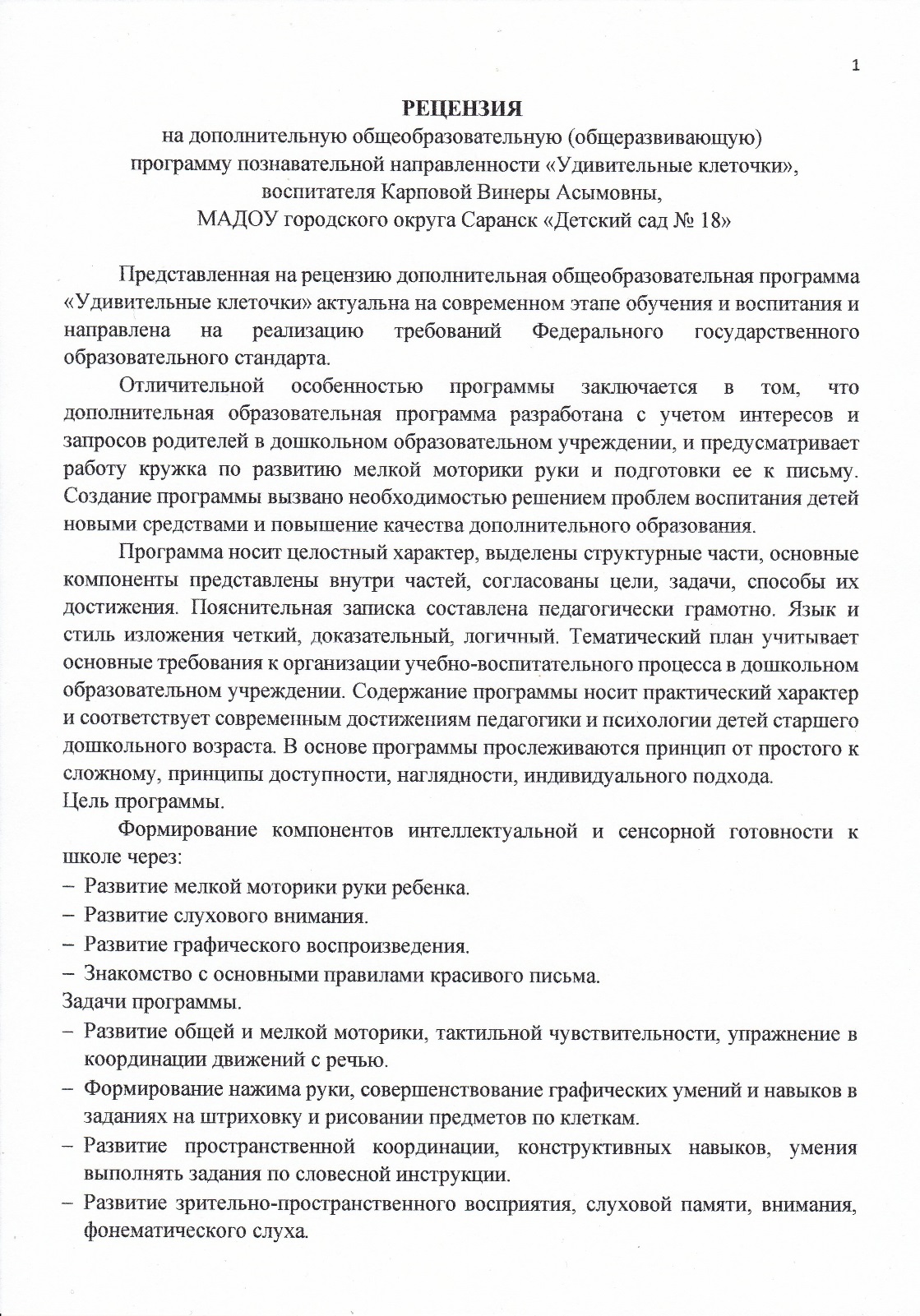 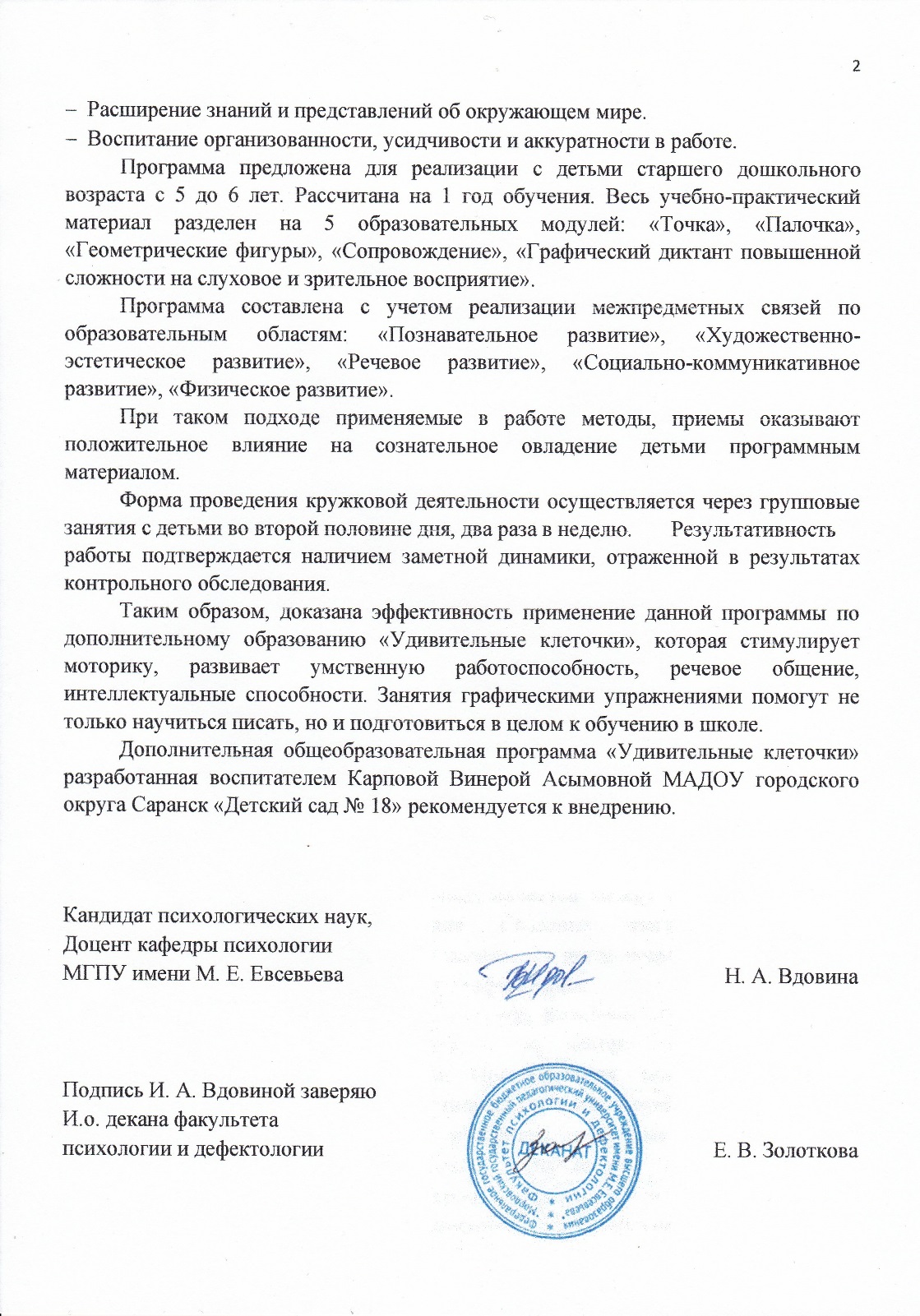 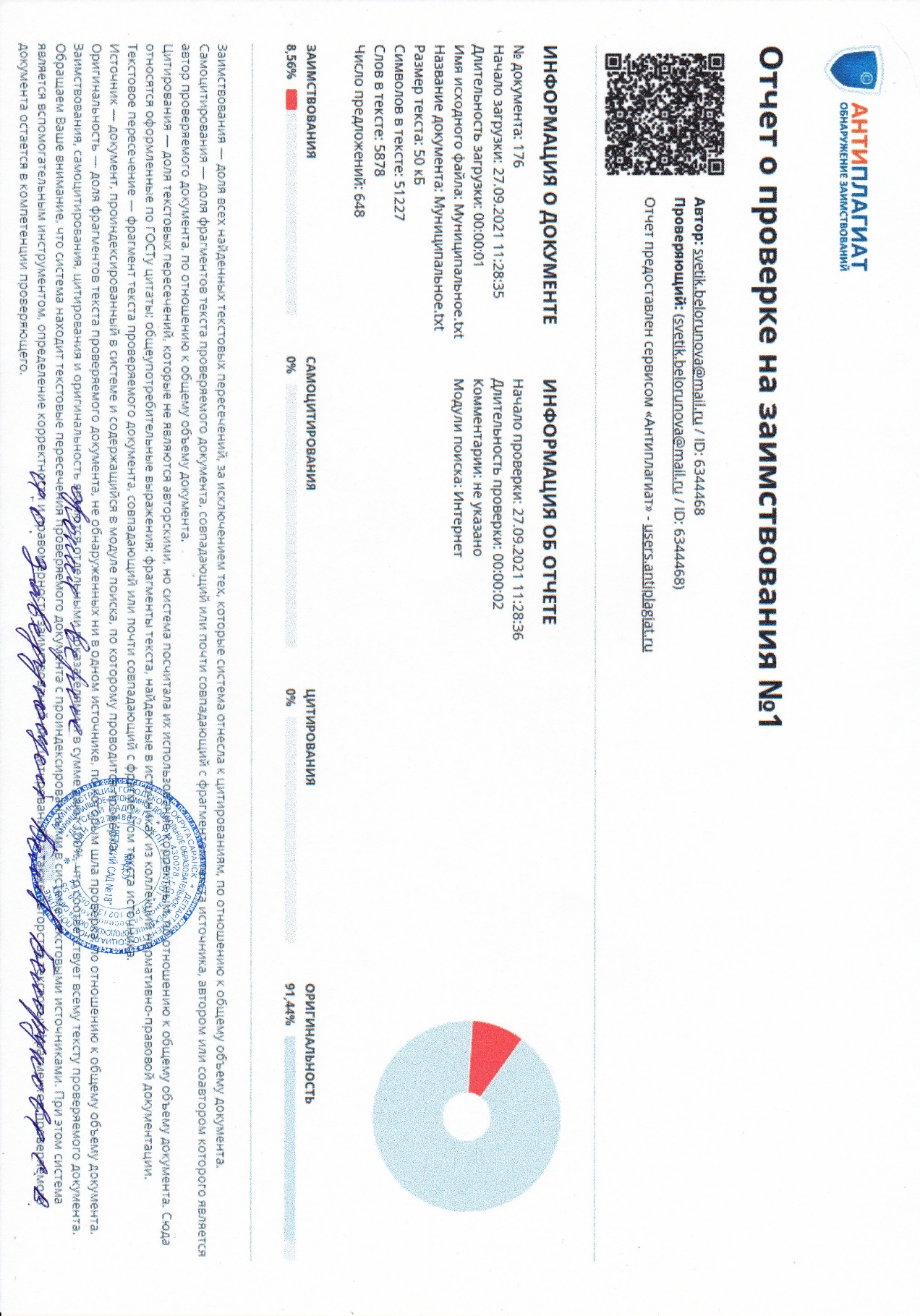 Выступления
на заседаниях методических советов, научно-практических конференциях, 
педагогических чтениях, семинарах, секциях, форумах, радиопередачах
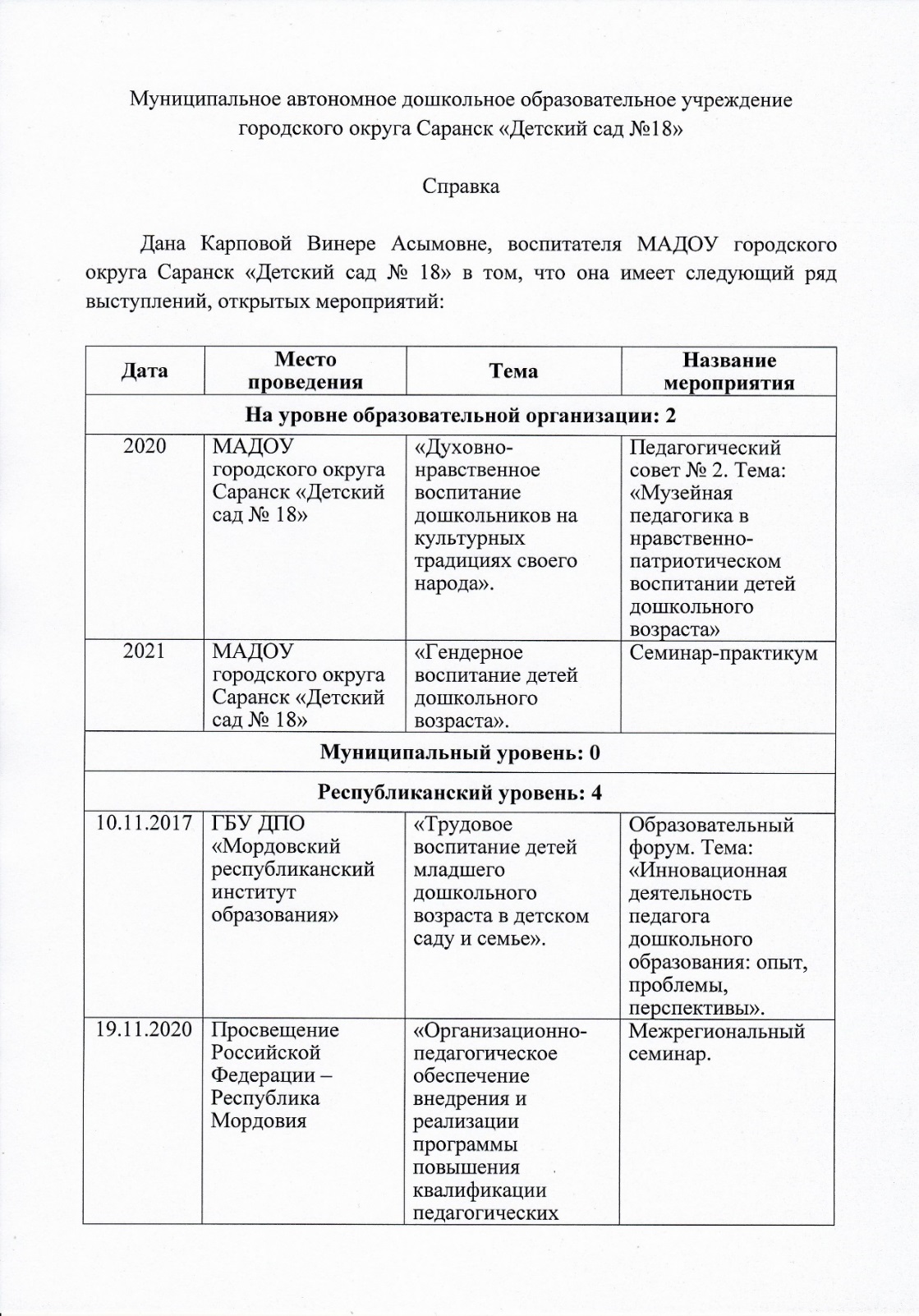 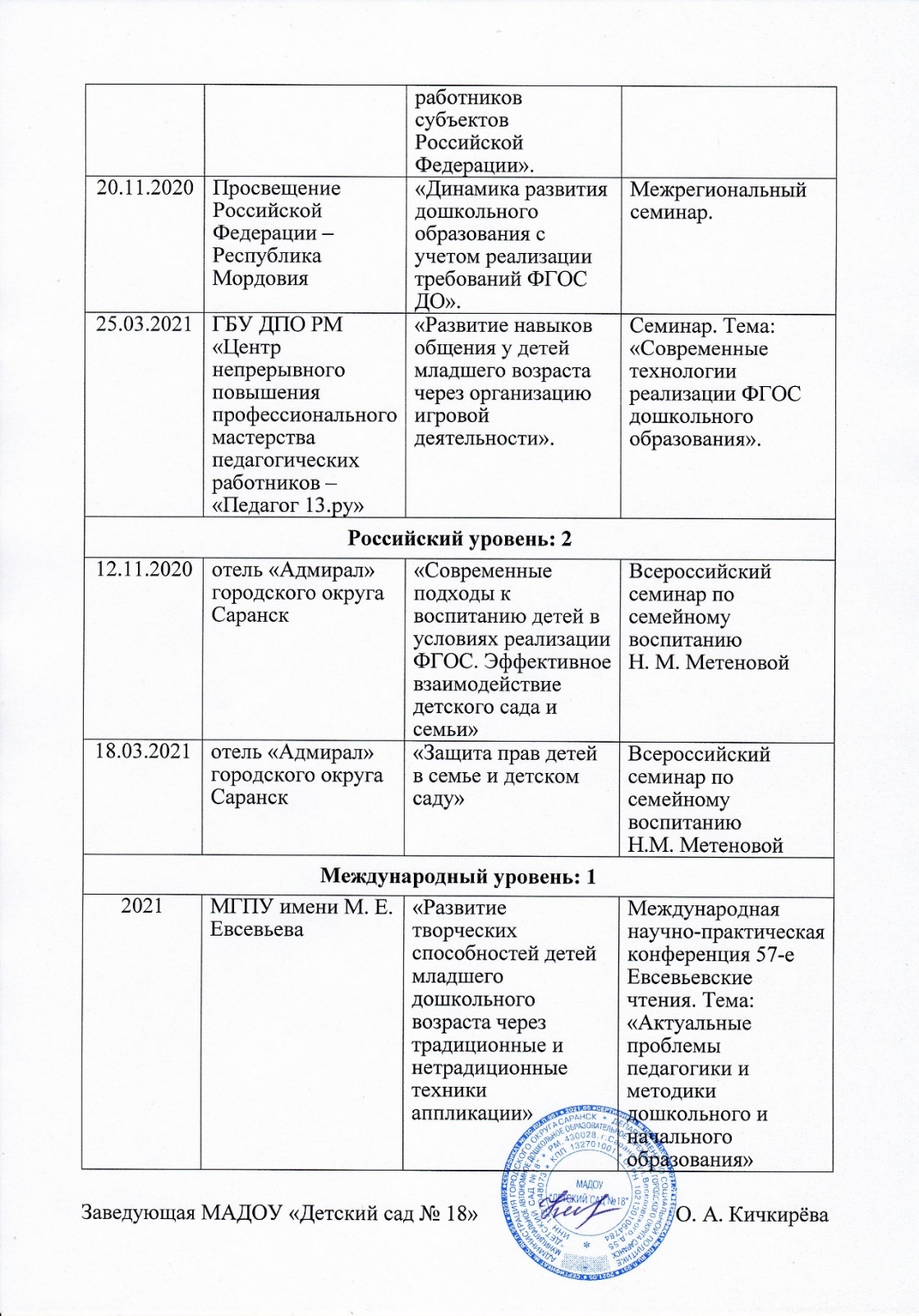 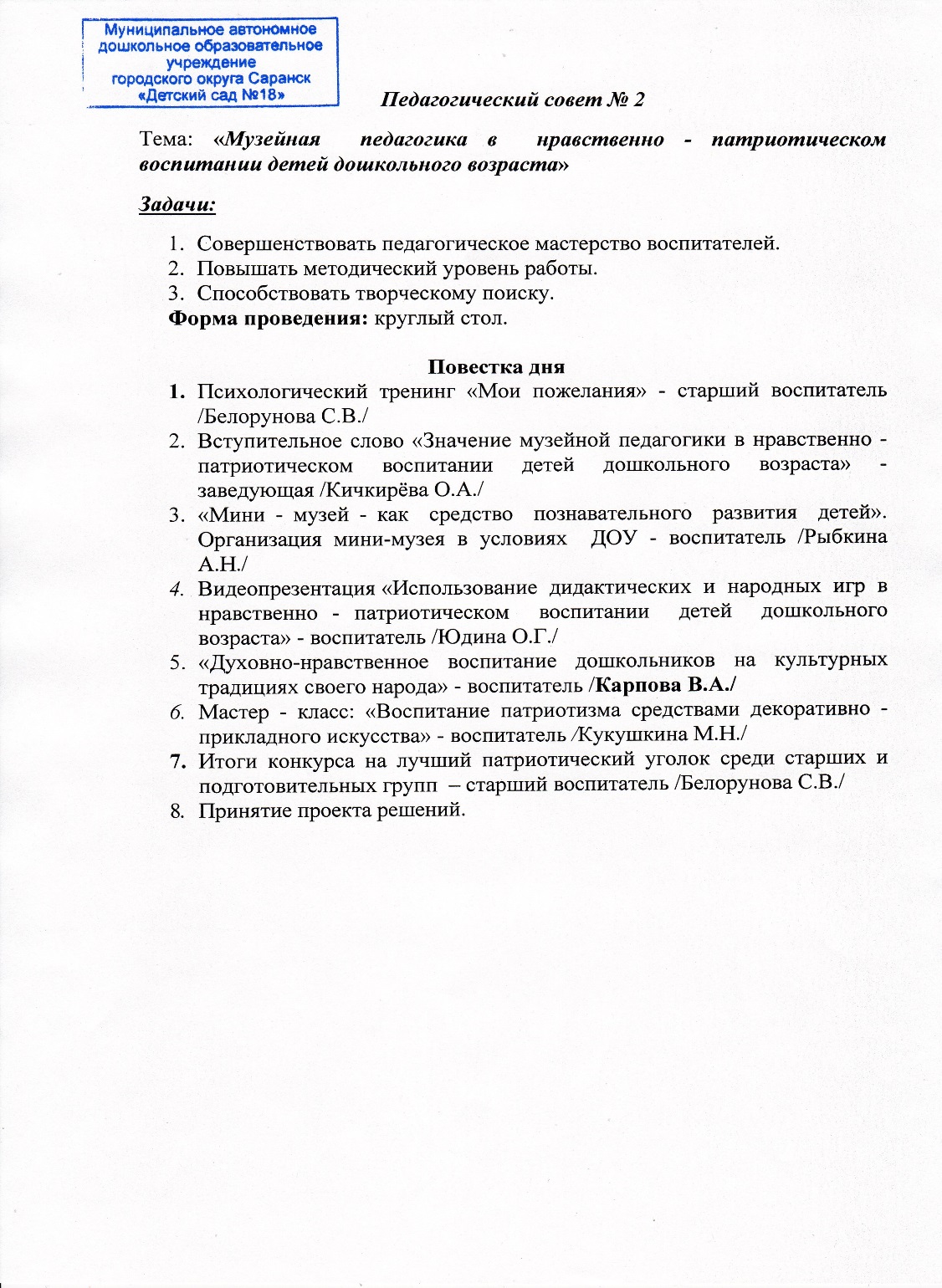 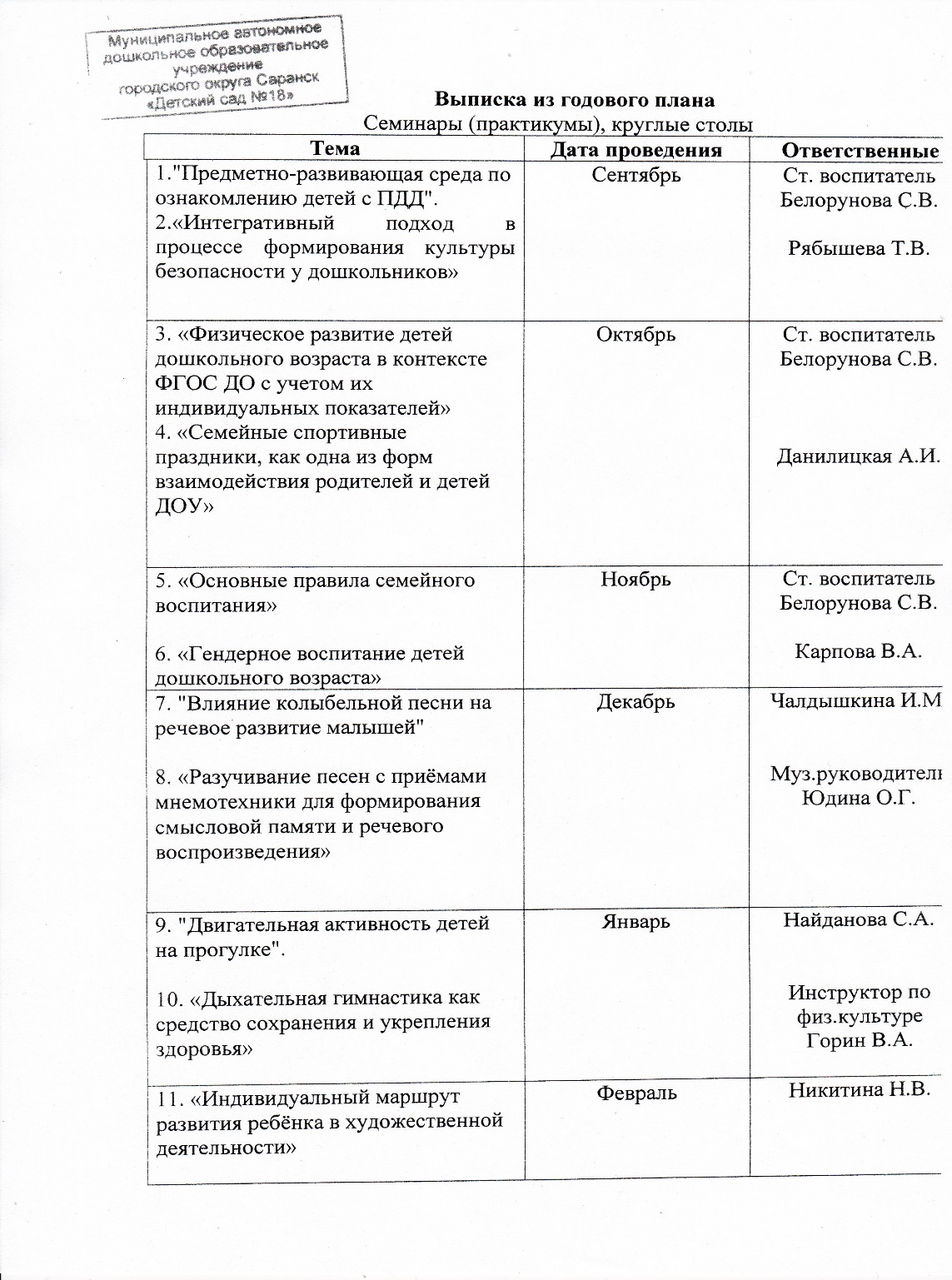 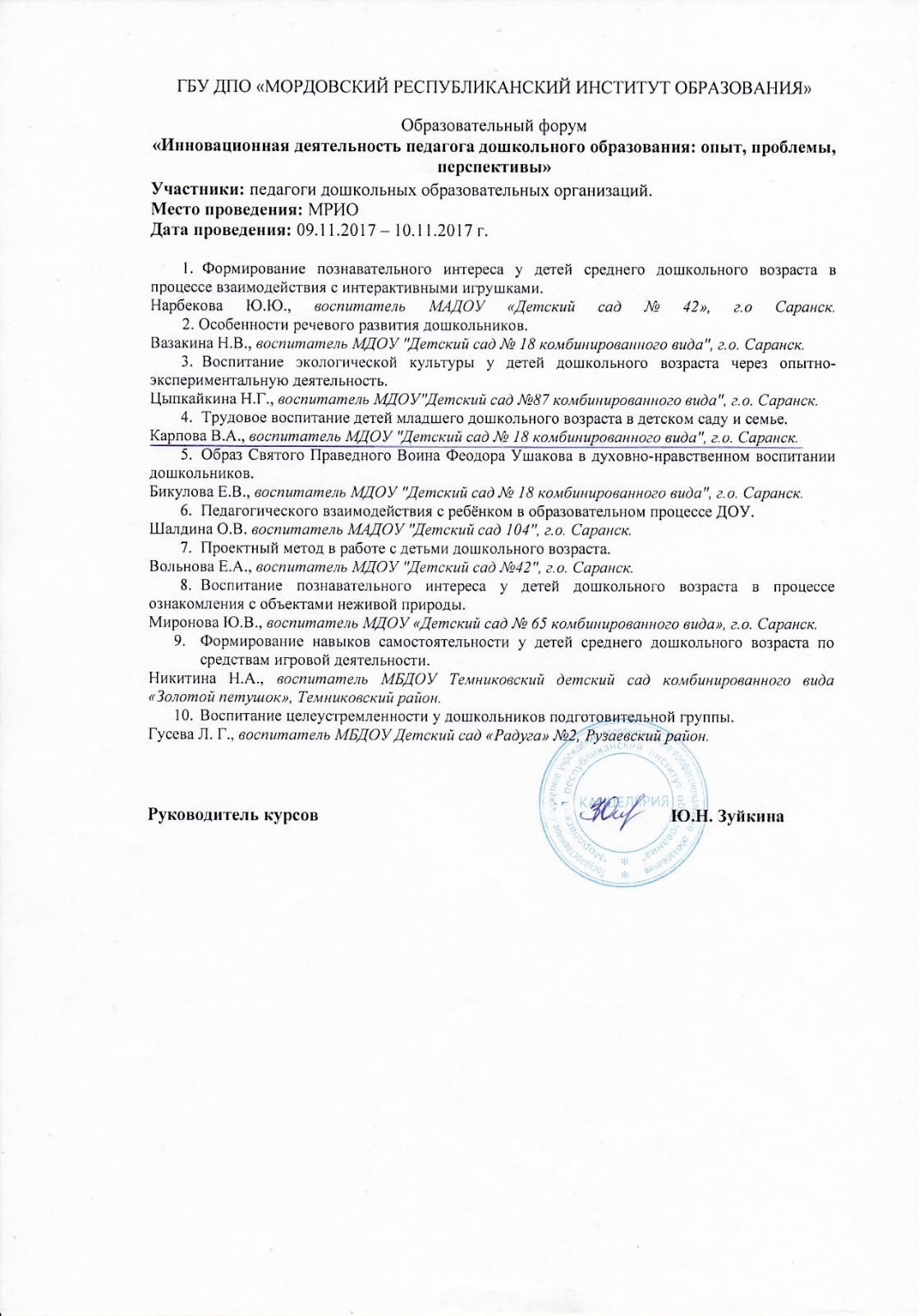 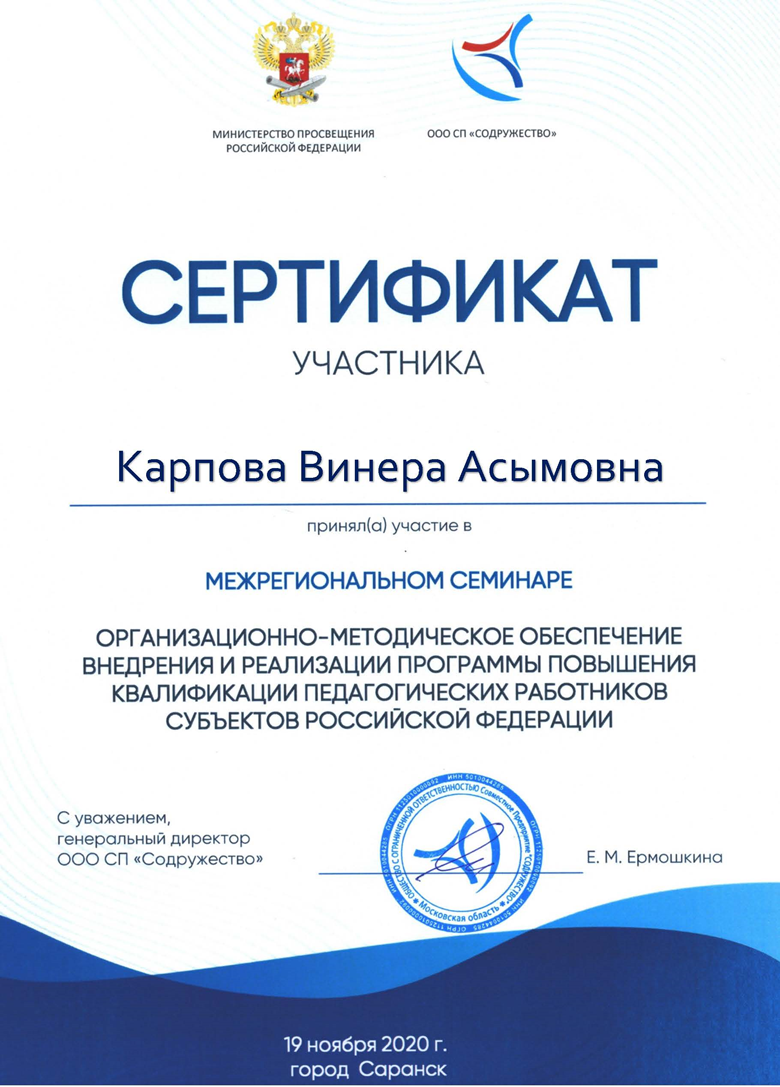 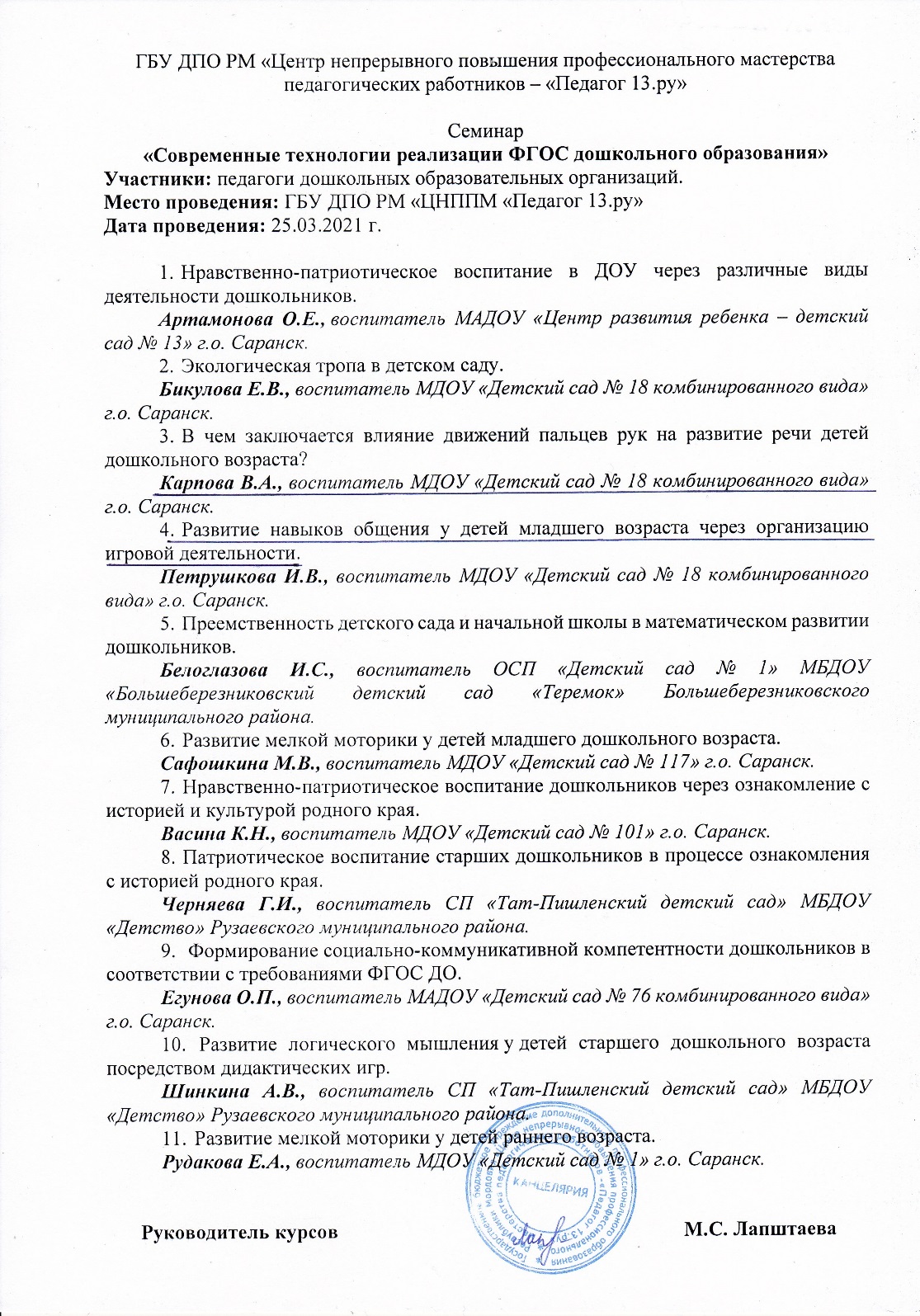 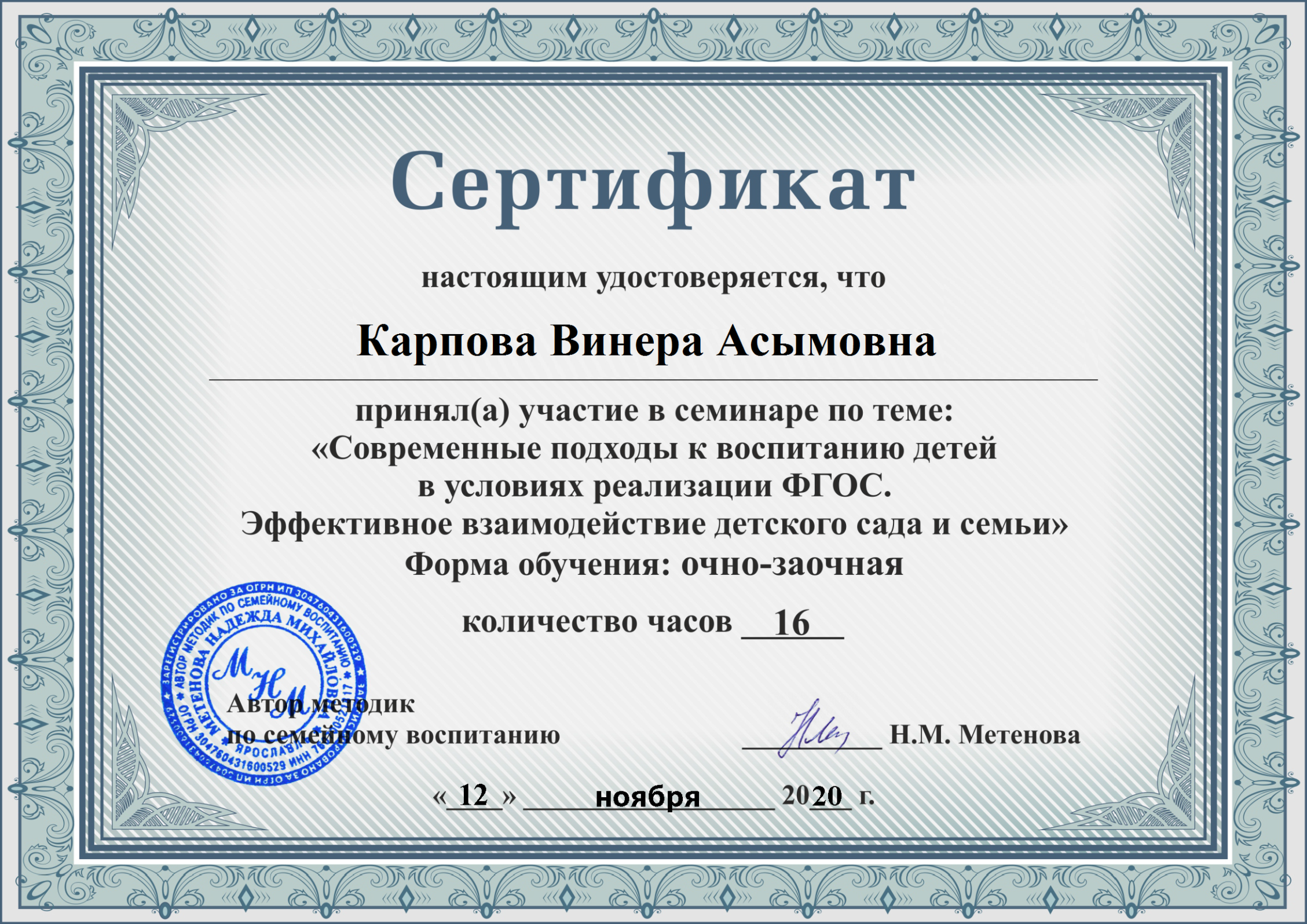 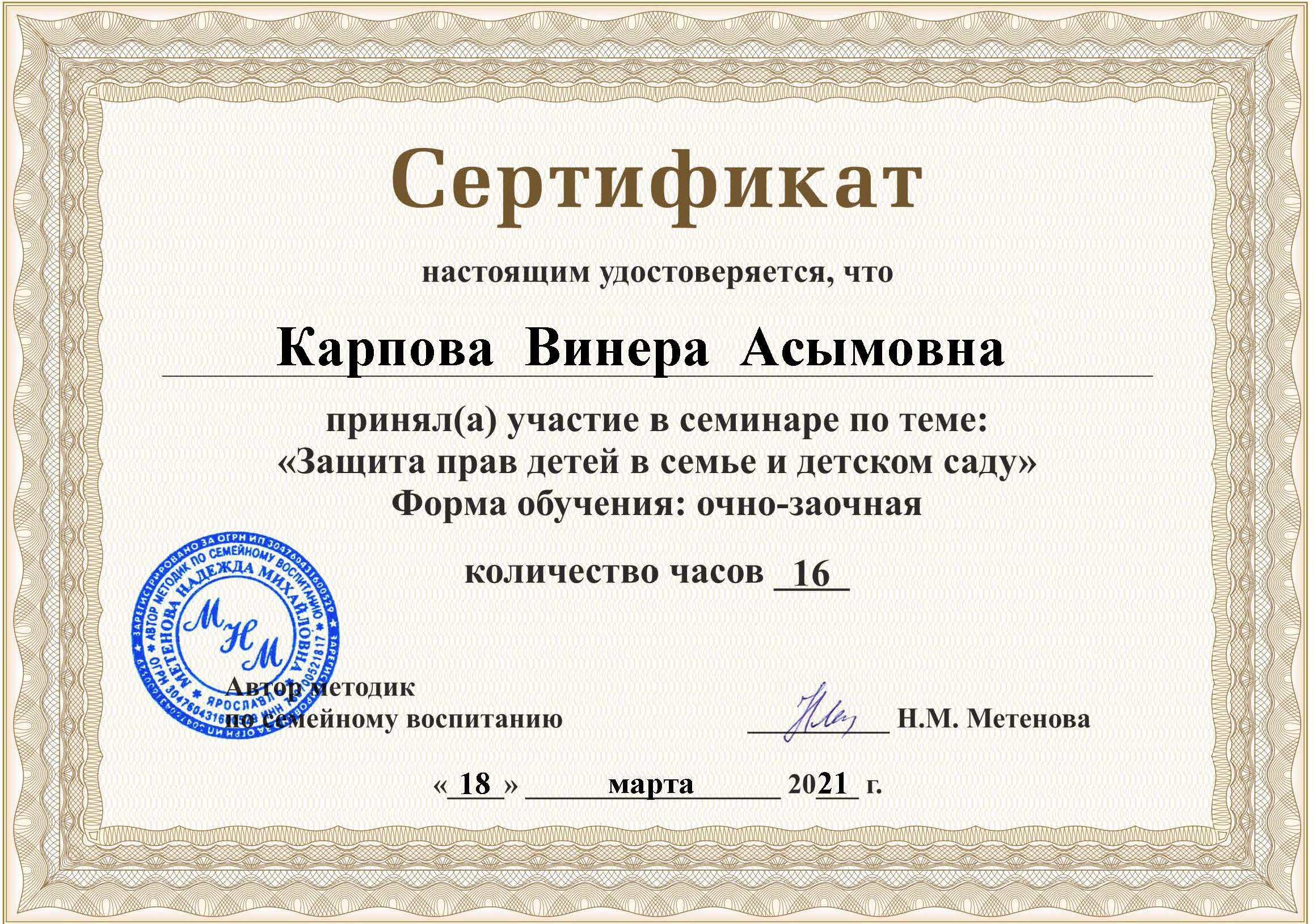 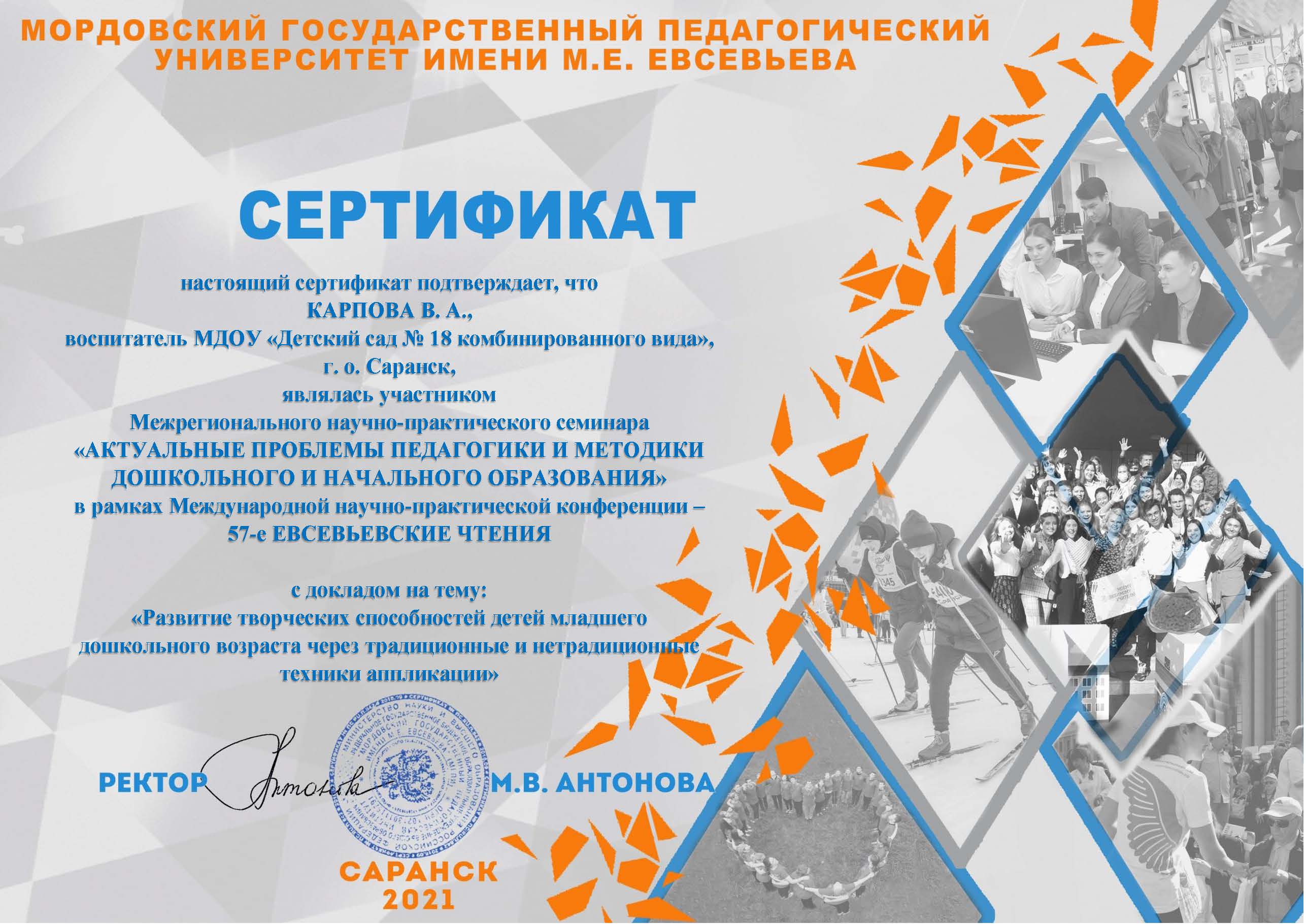 Проведение 
открытых занятий, 
мастер-классов, мероприятий
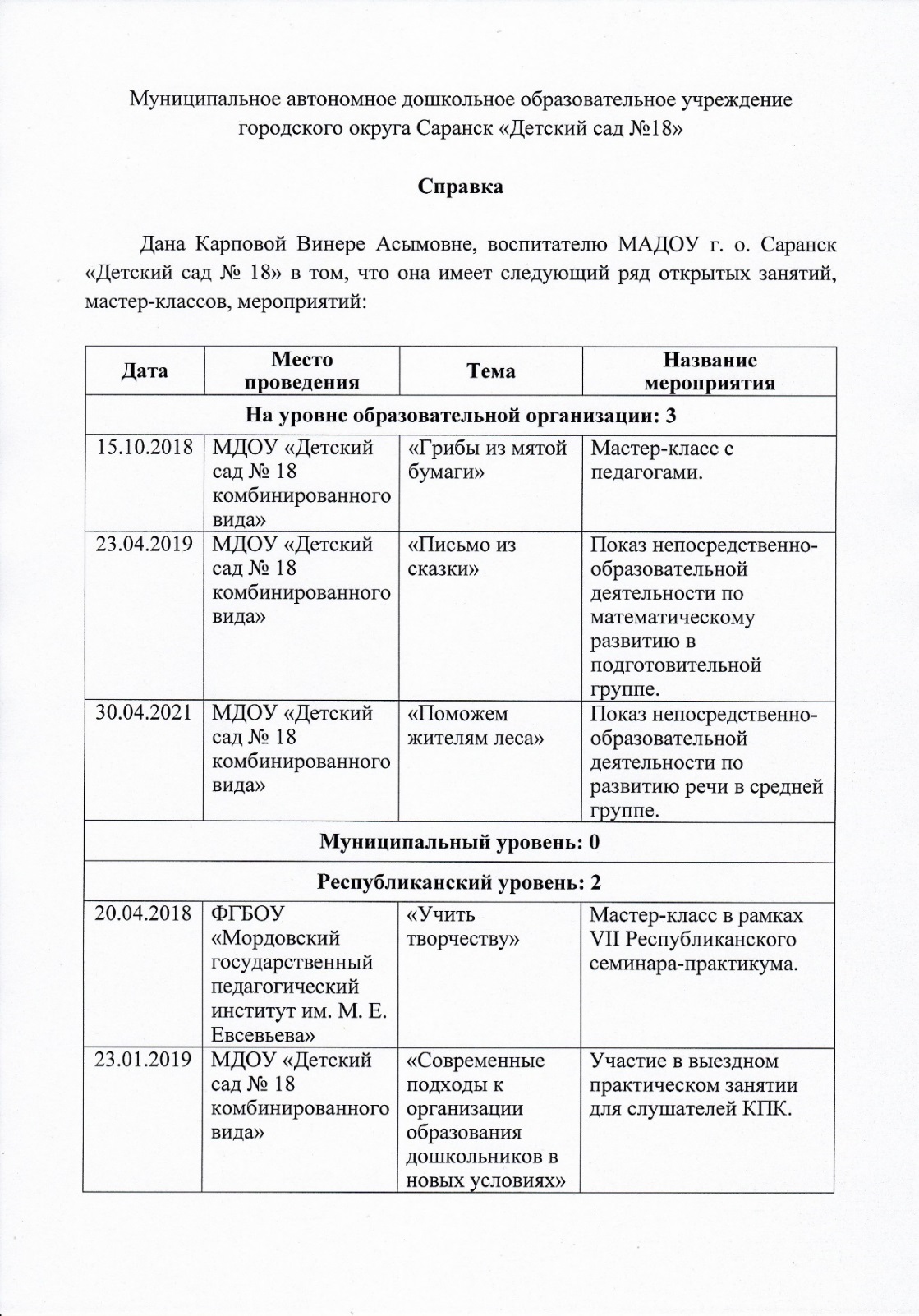 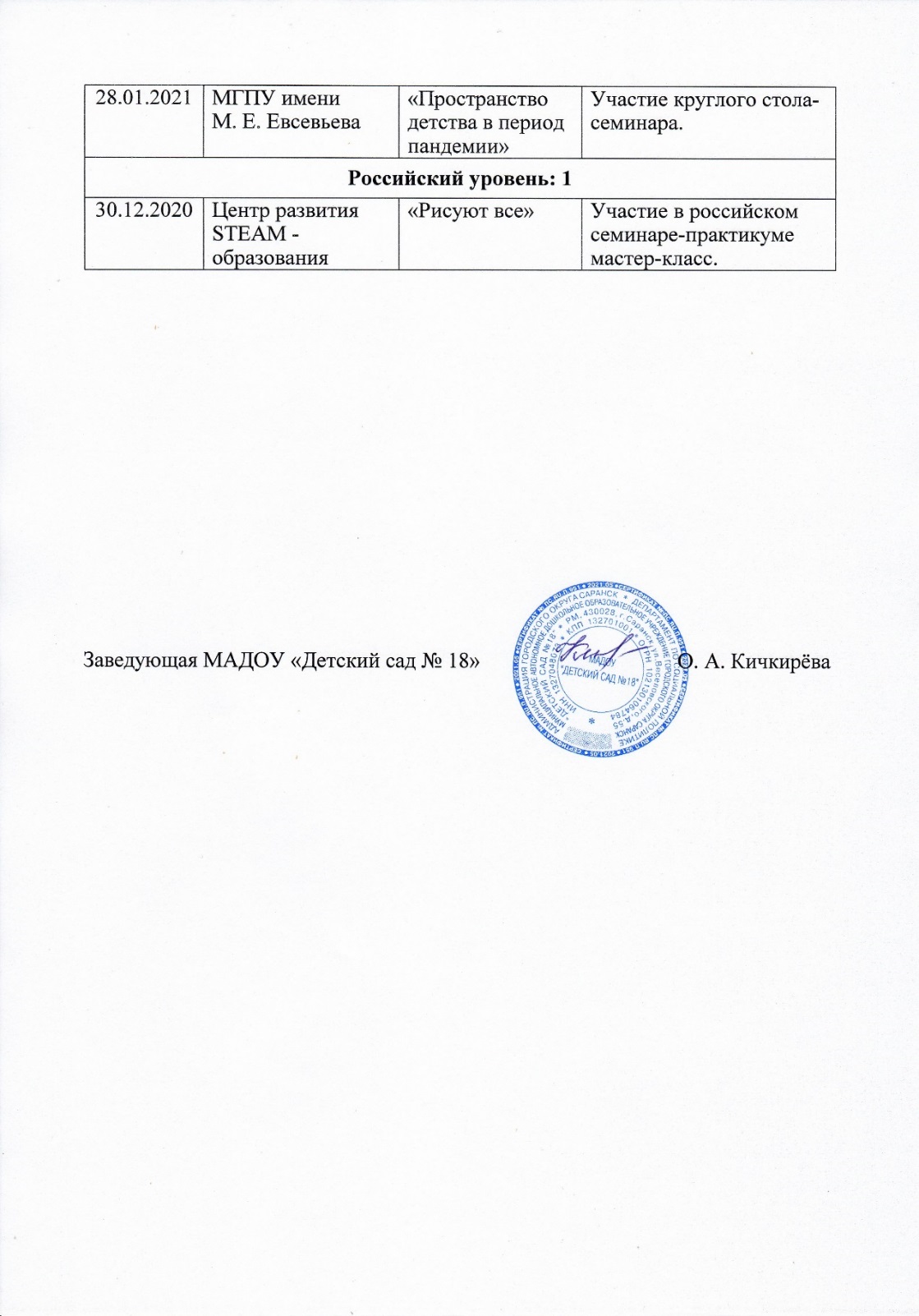 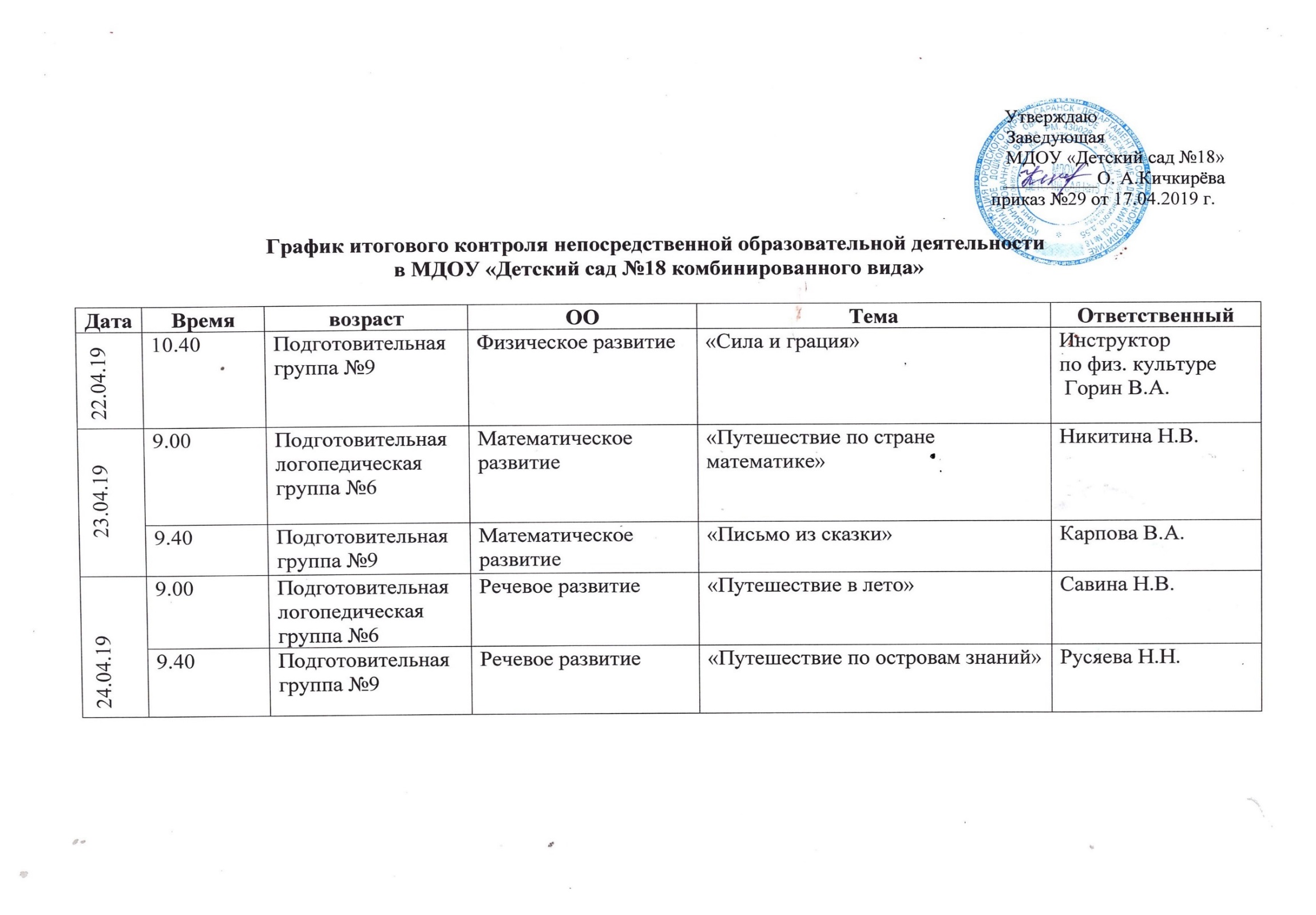 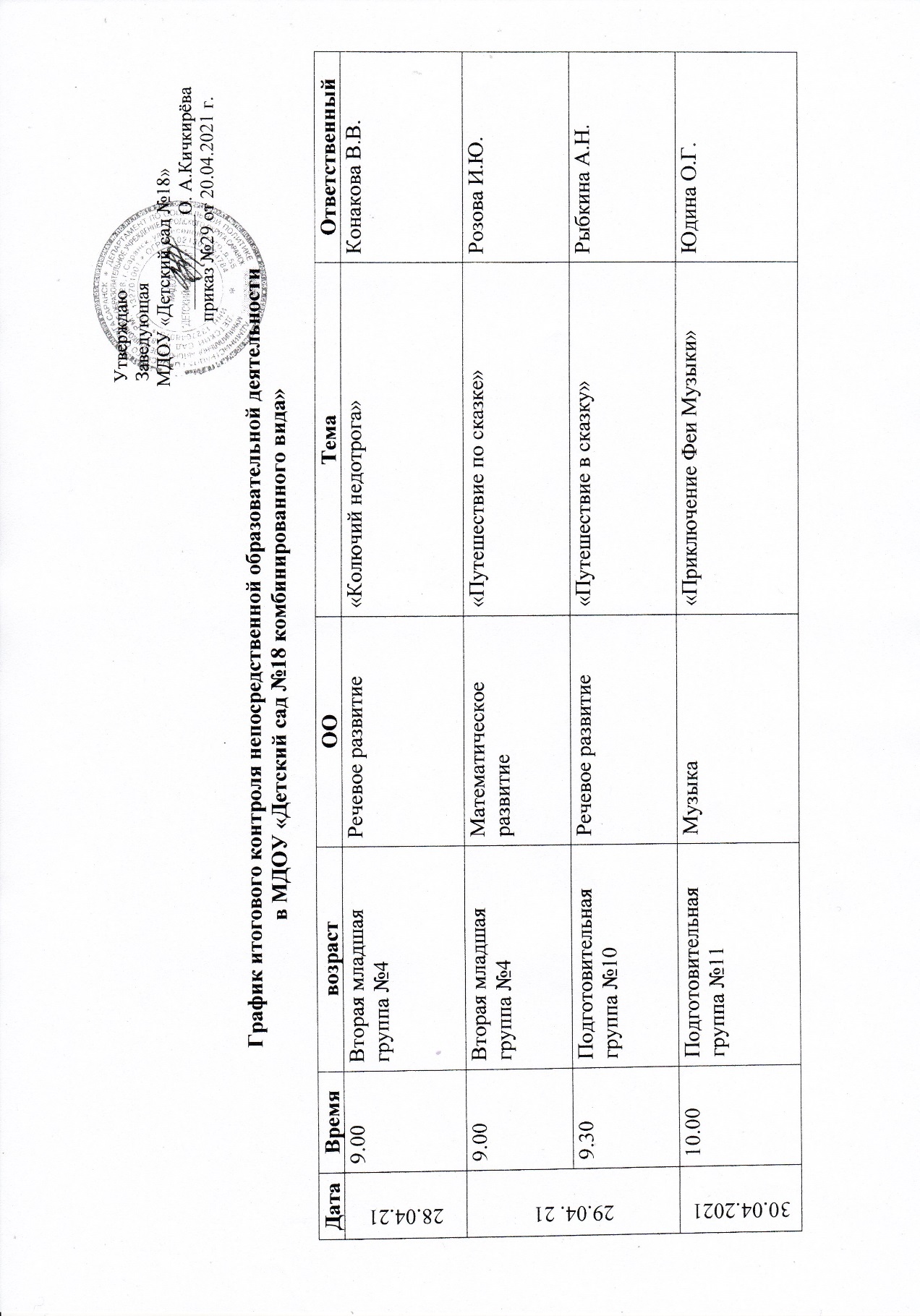 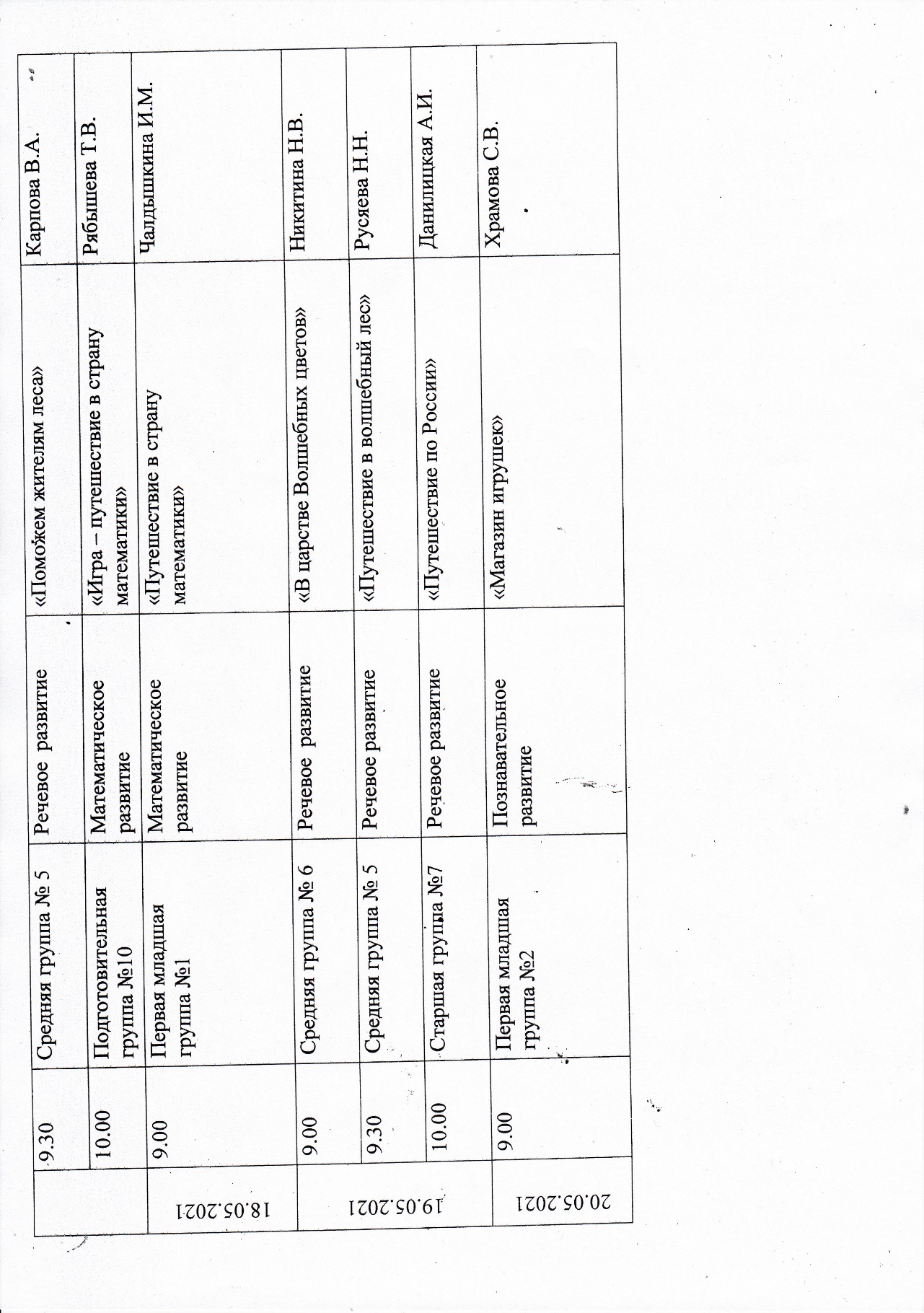 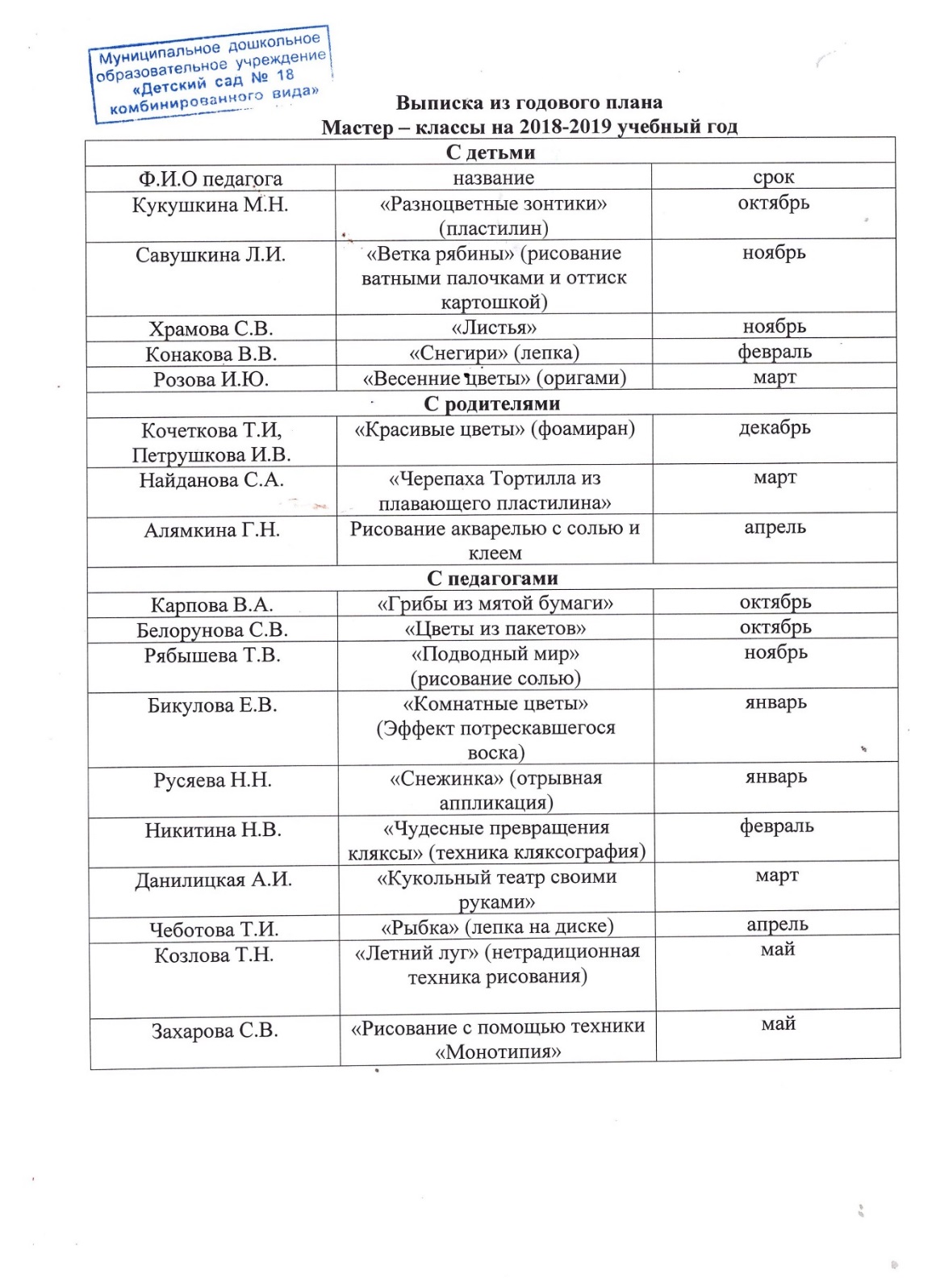 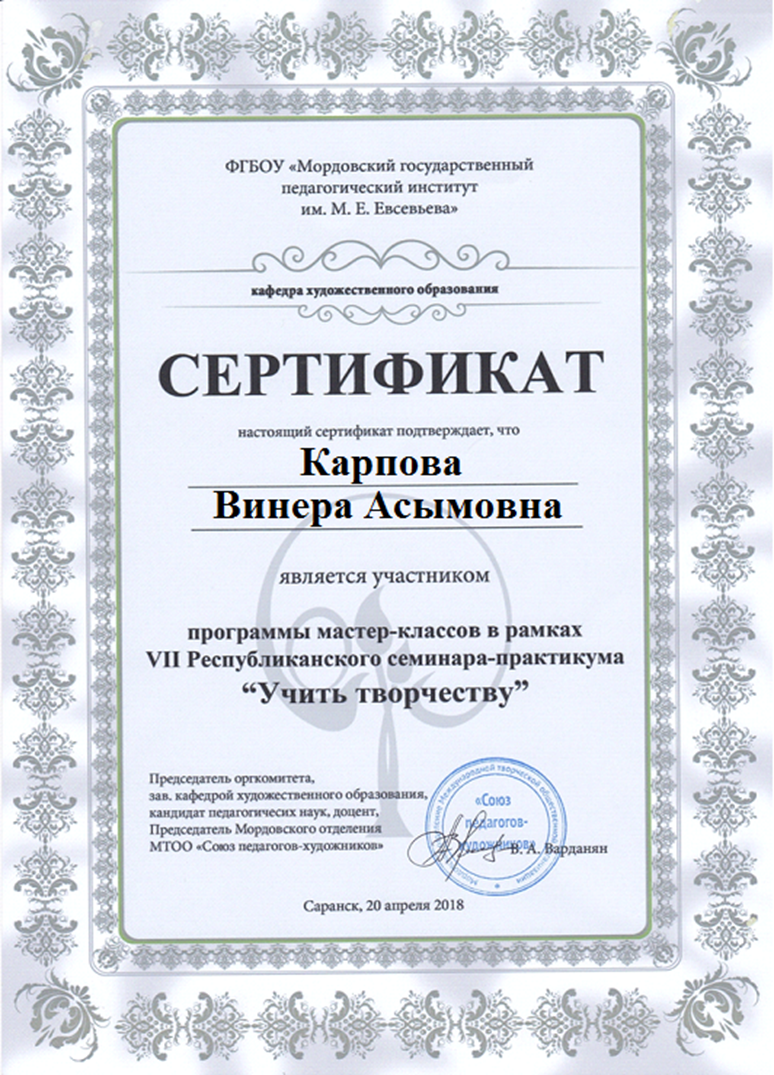 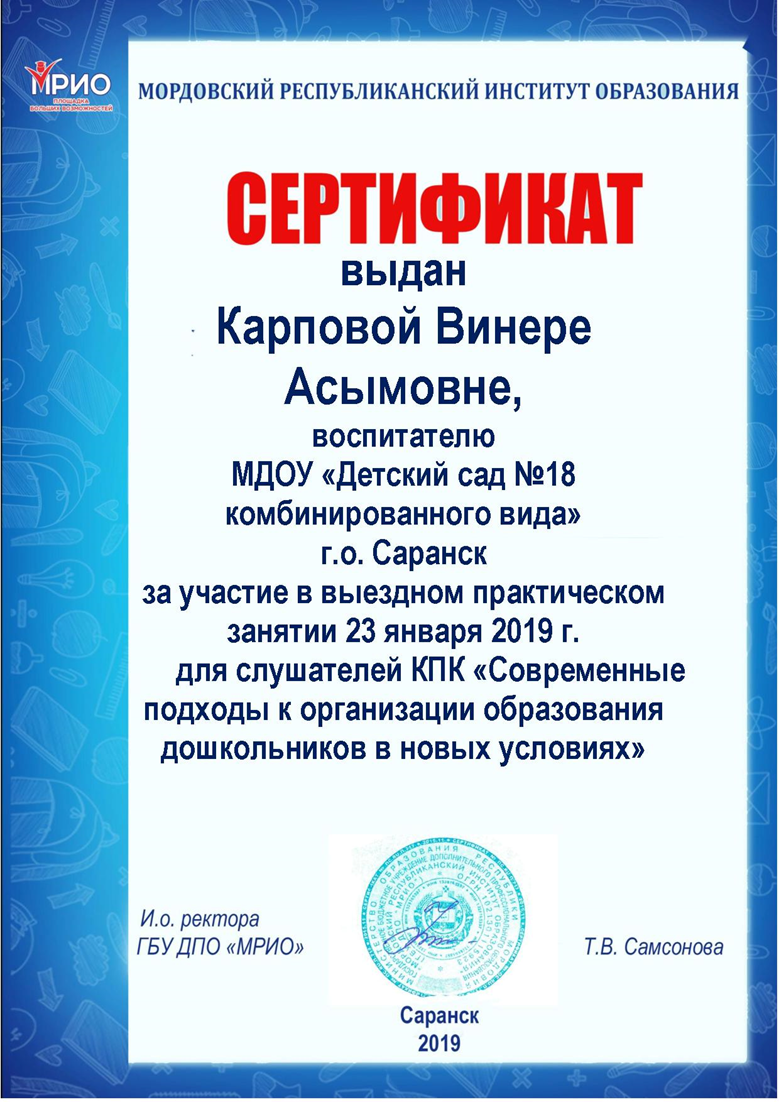 Экспертная деятельность
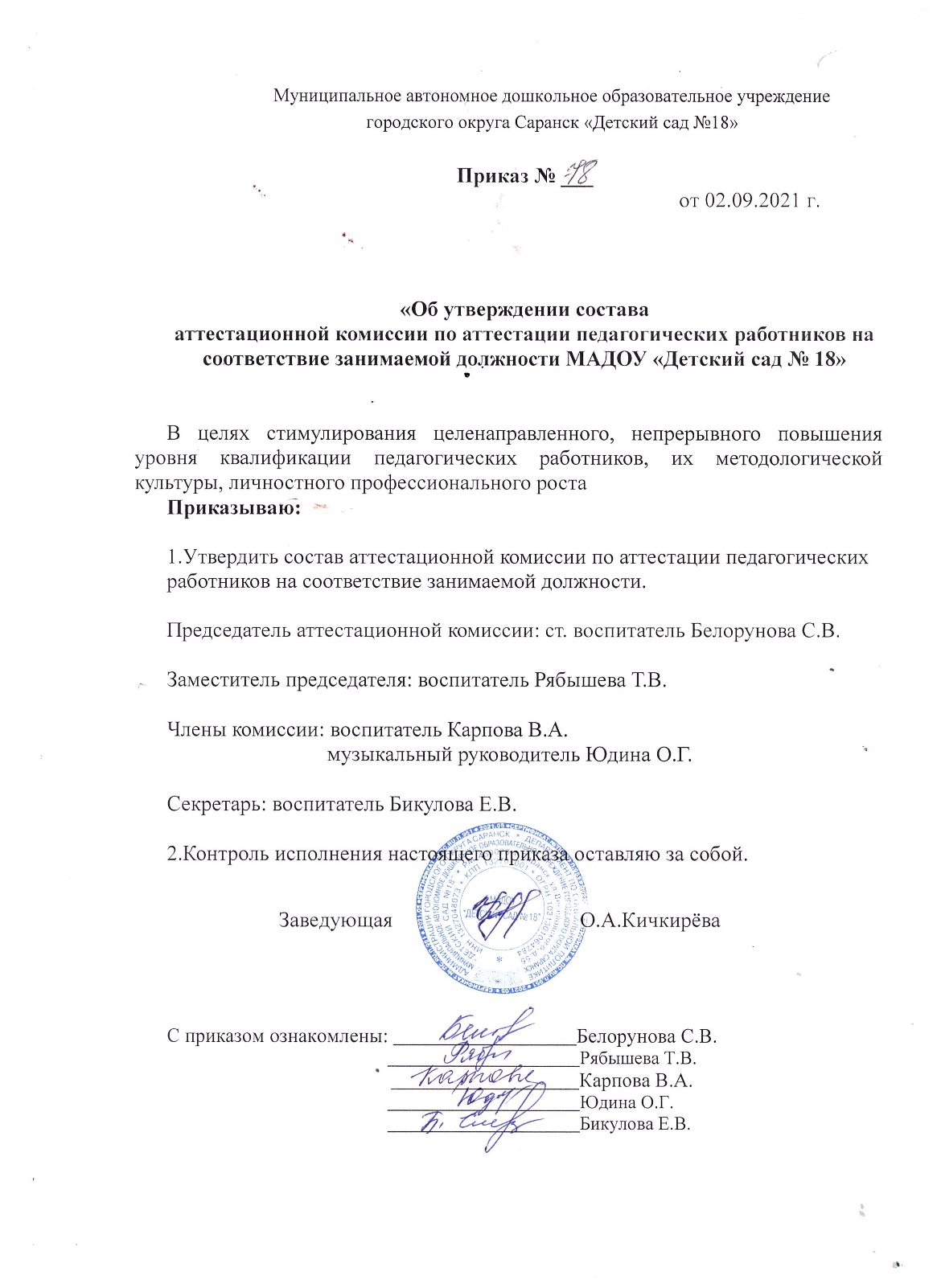 Общественно-педагогическая
 активность педагога: участие в комиссиях педагогических сообществах, в жюри конкурсов
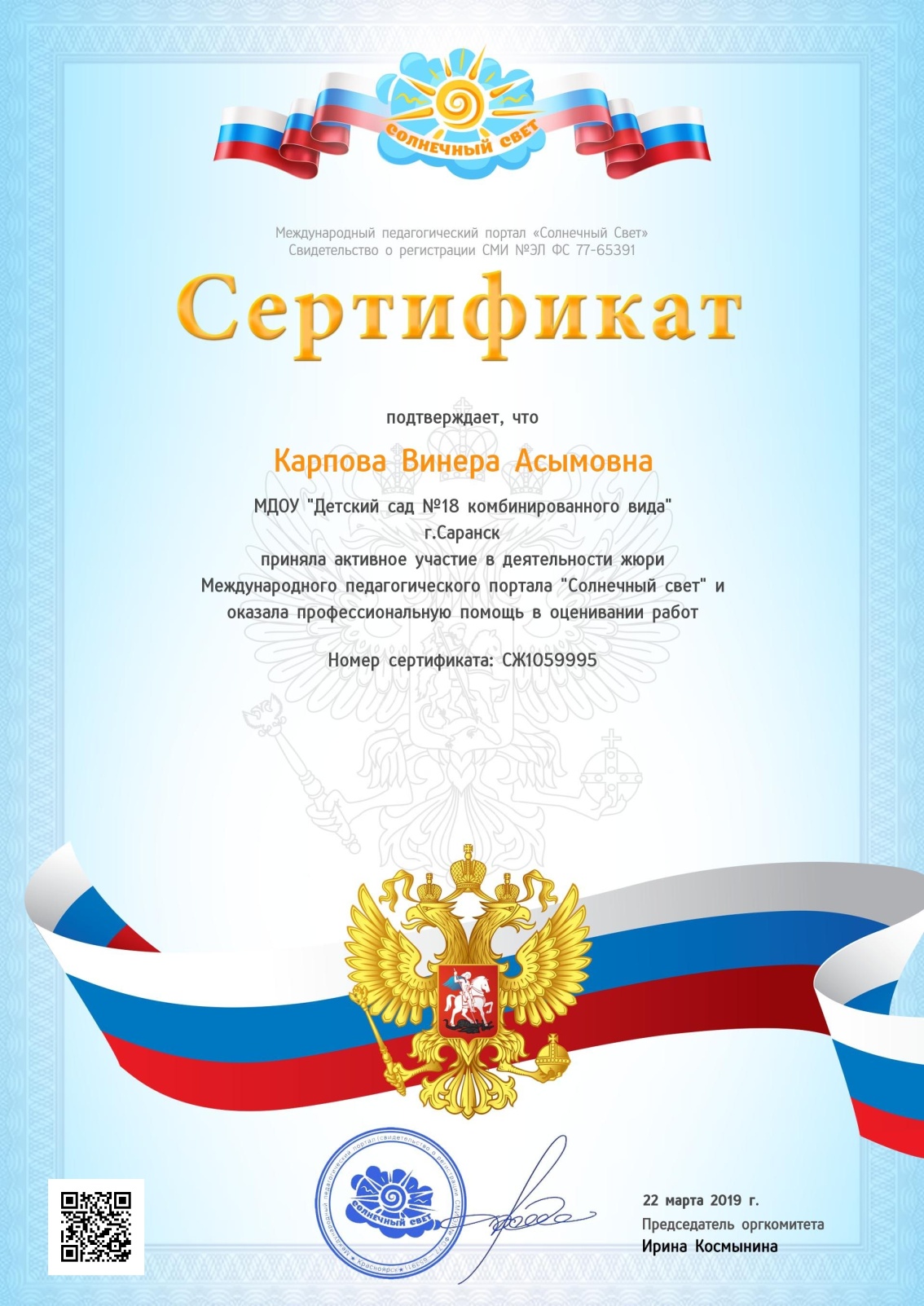 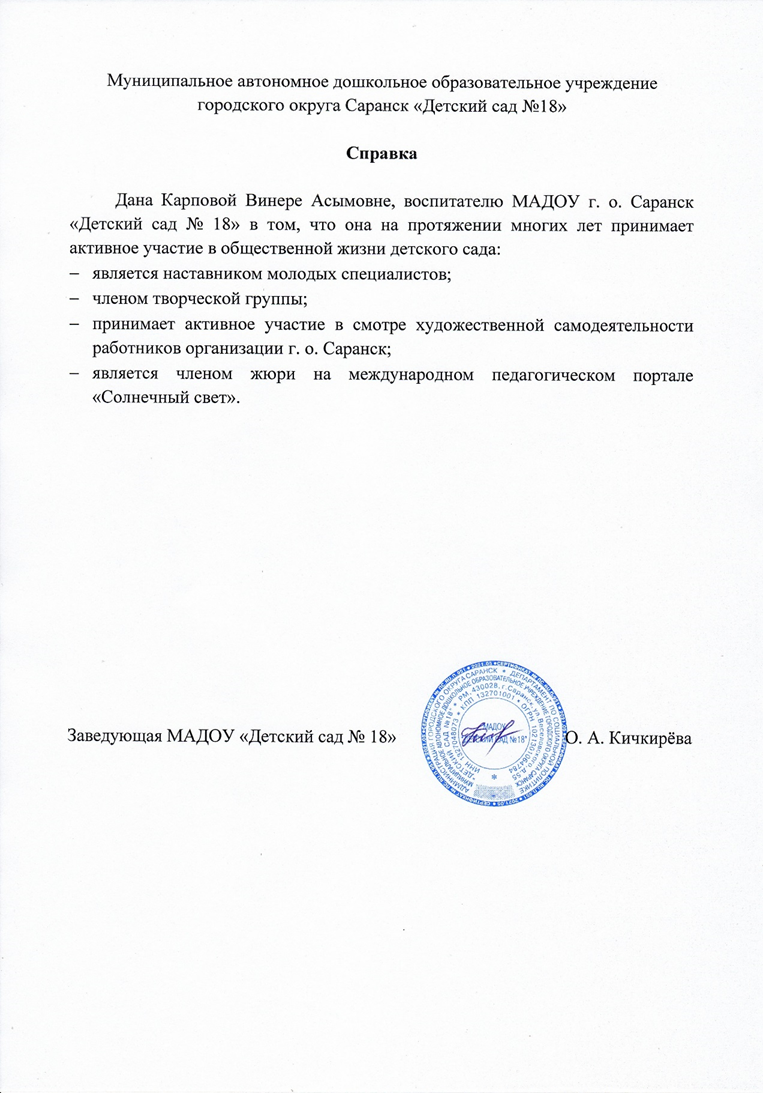 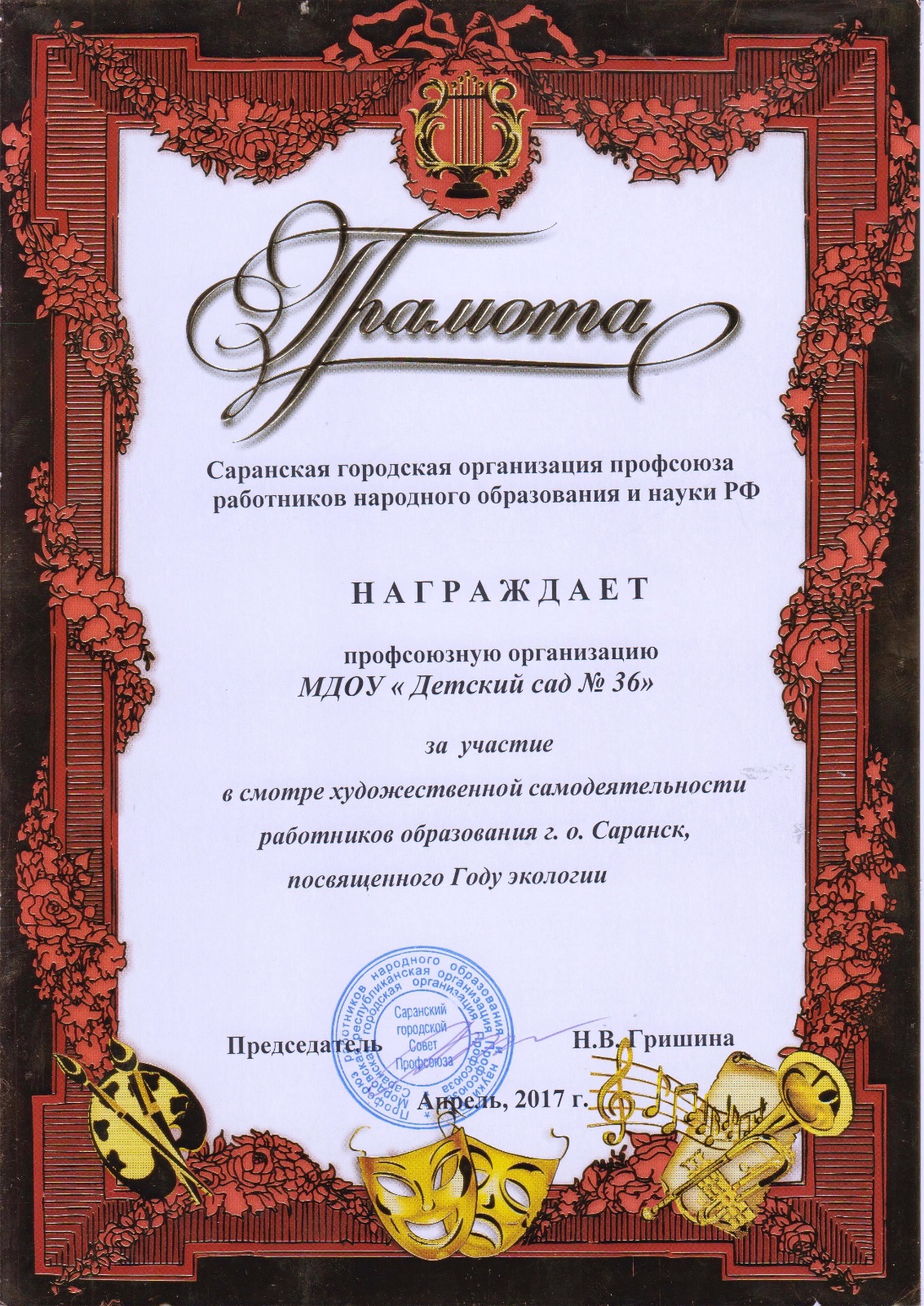 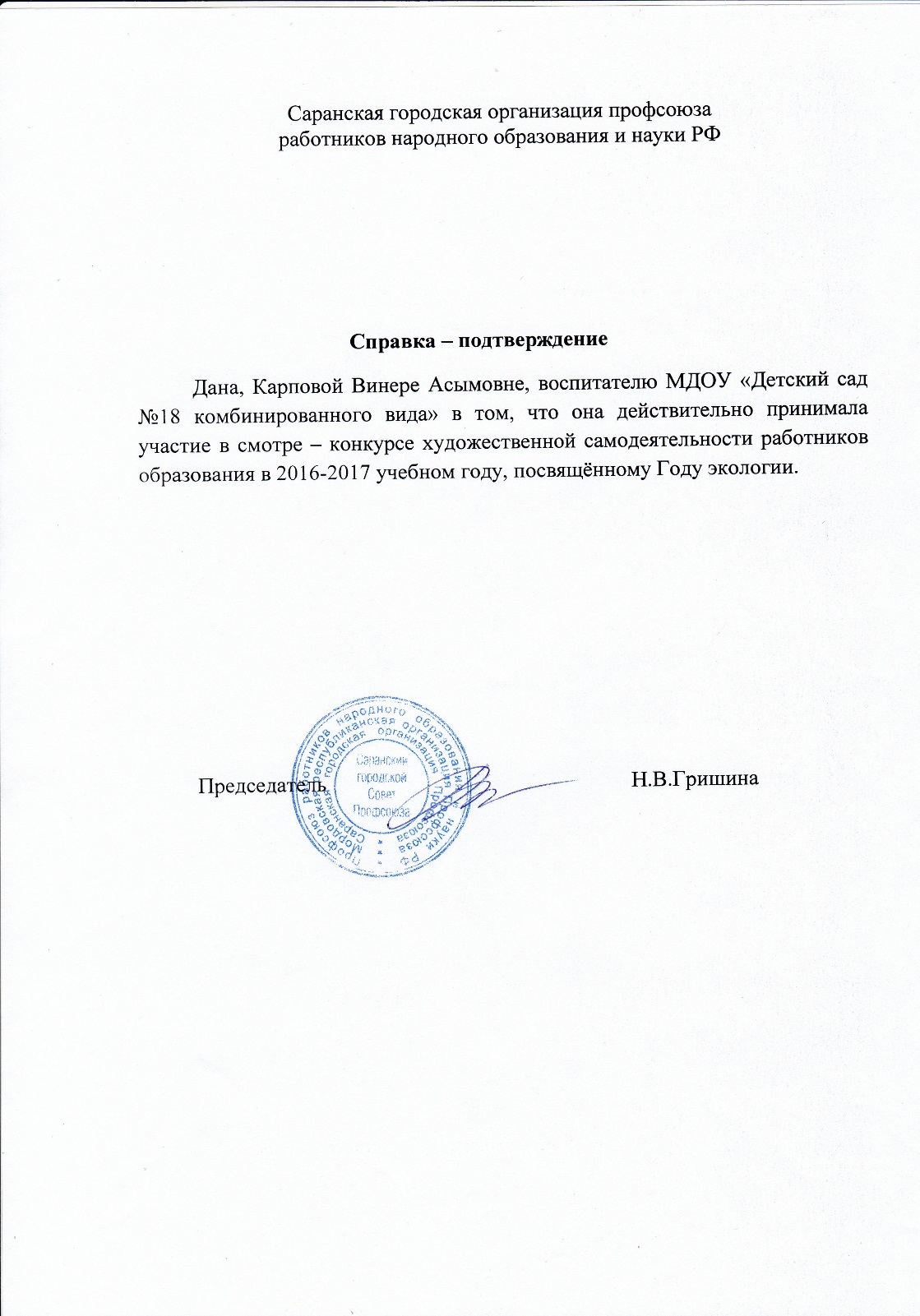 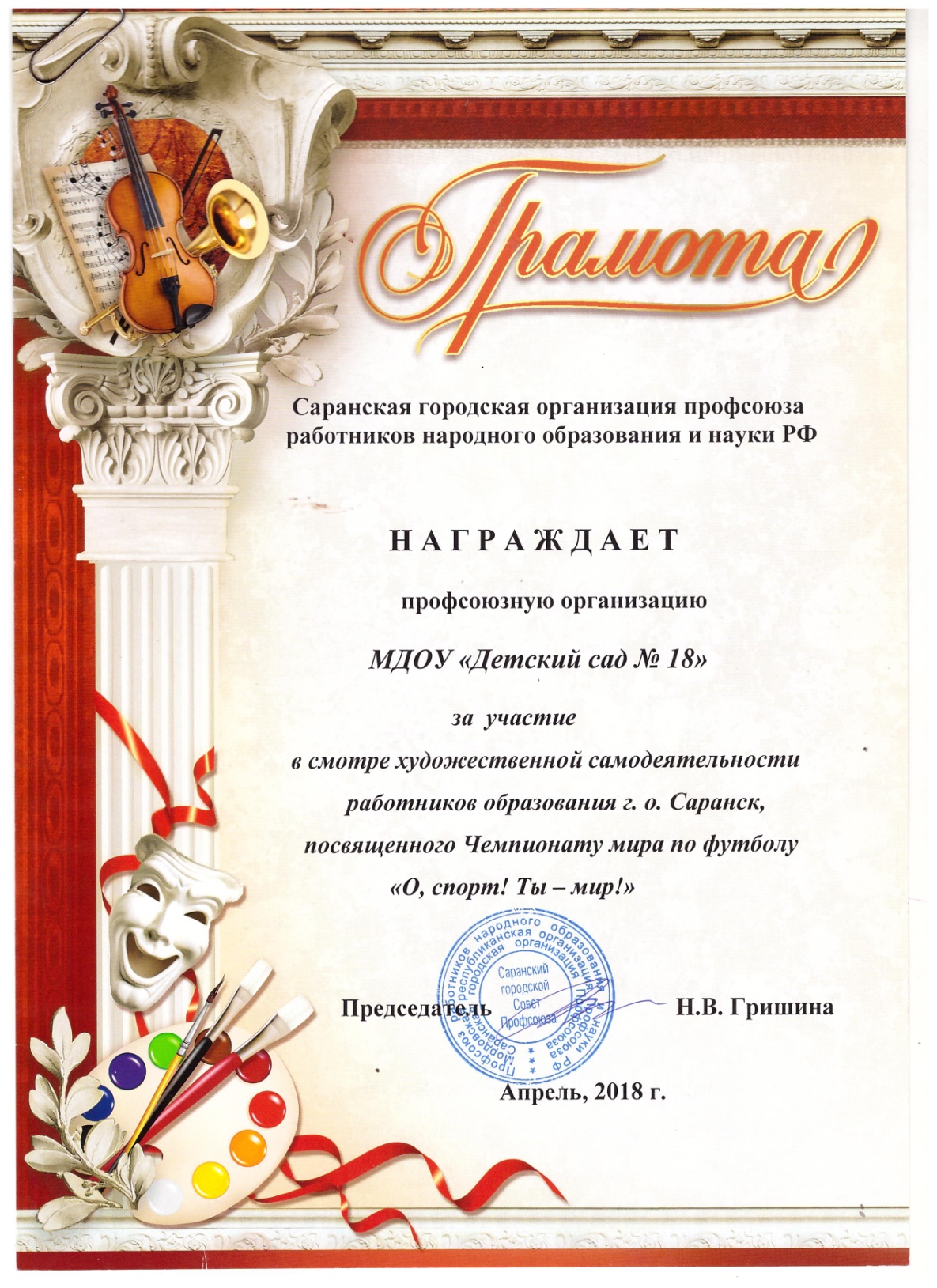 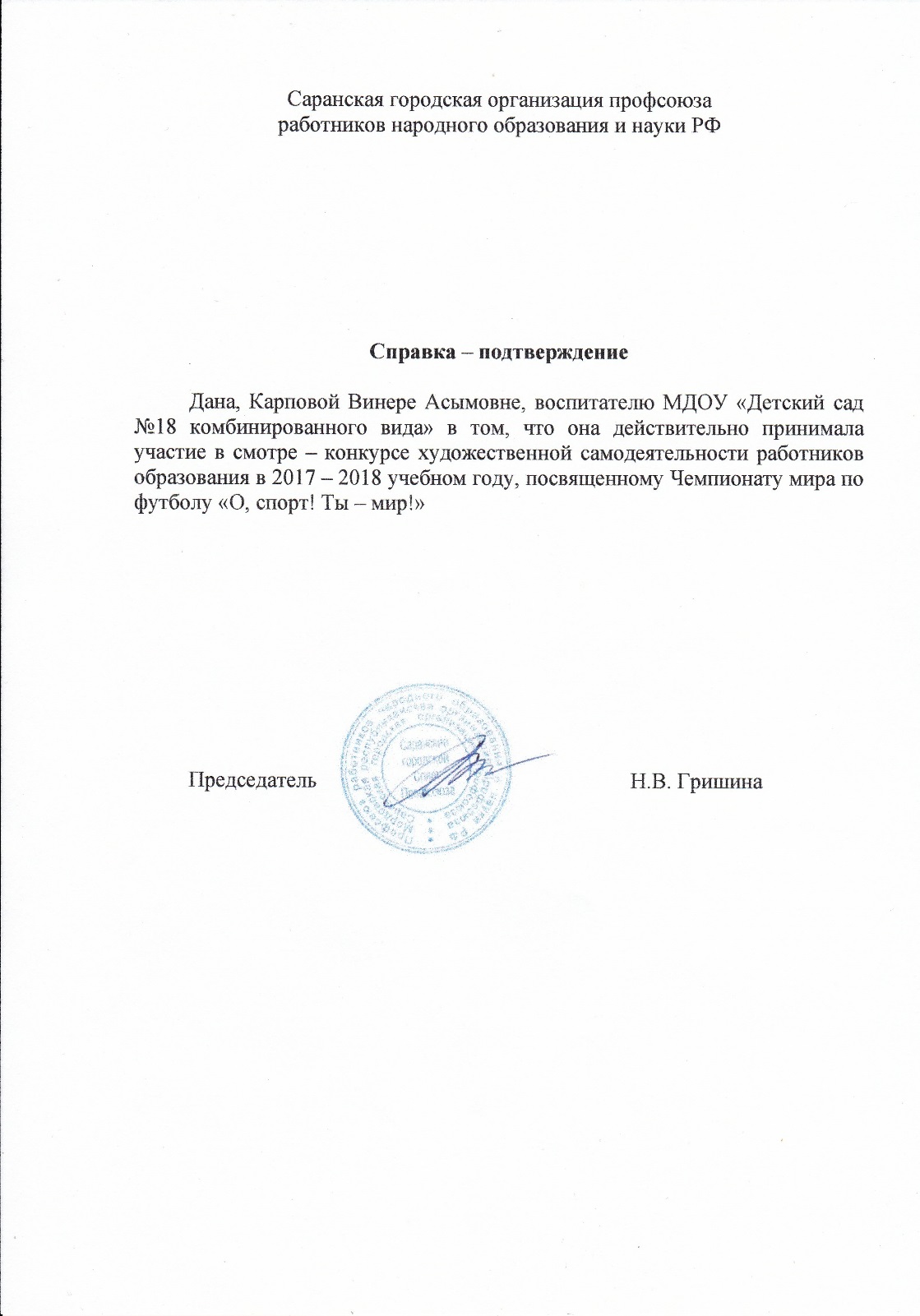 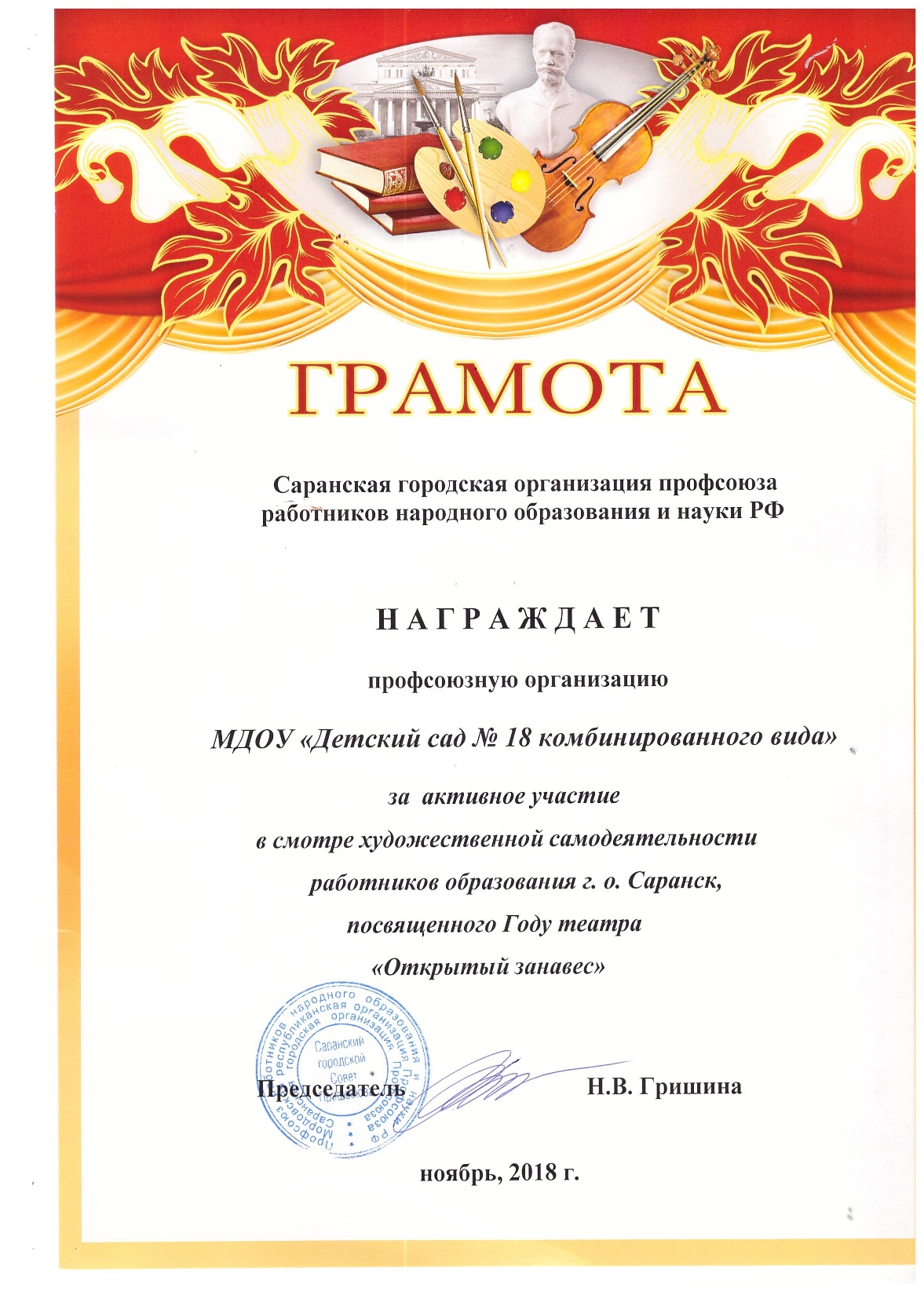 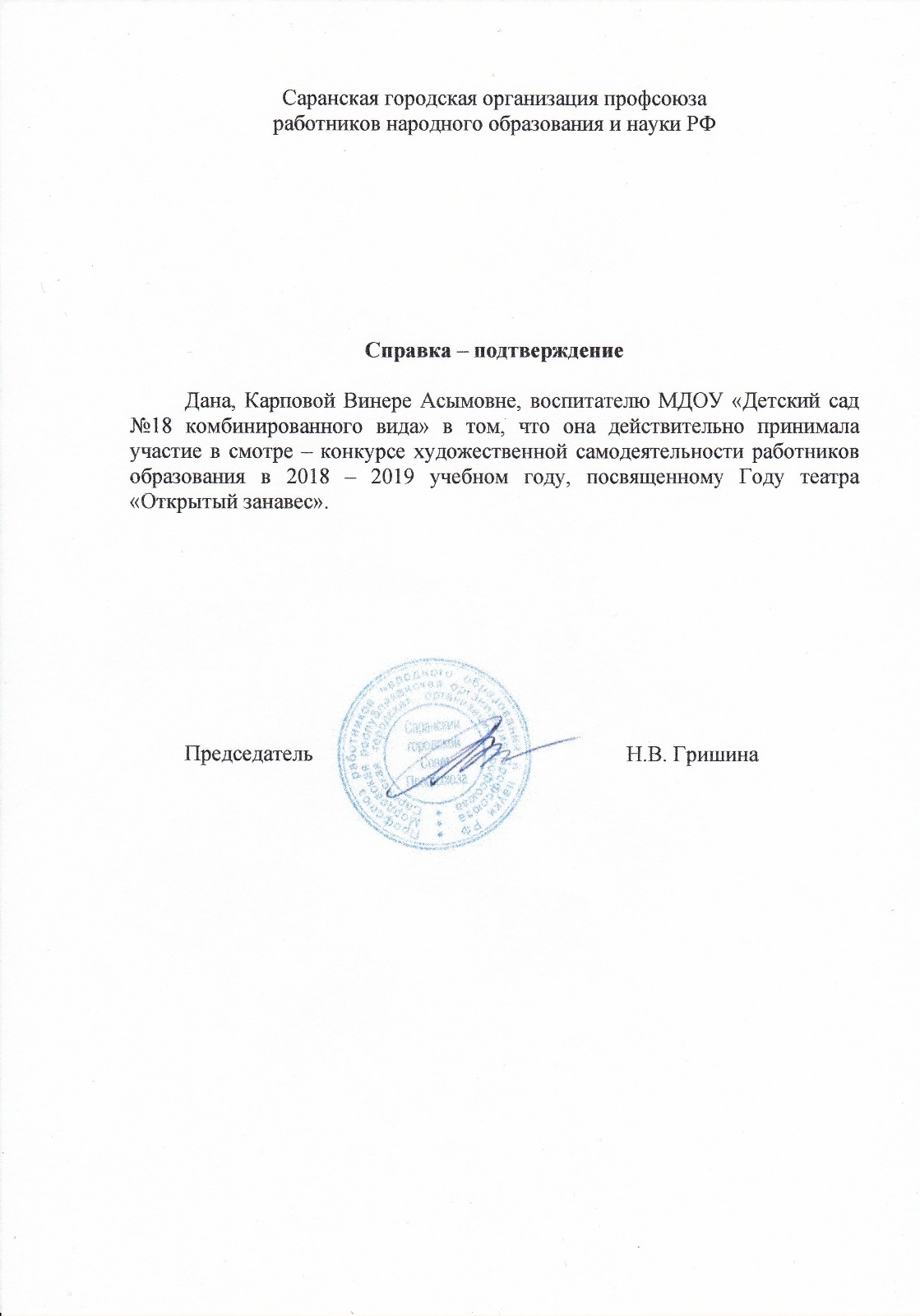 Позитивные 
результаты работы 
с воспитанниками
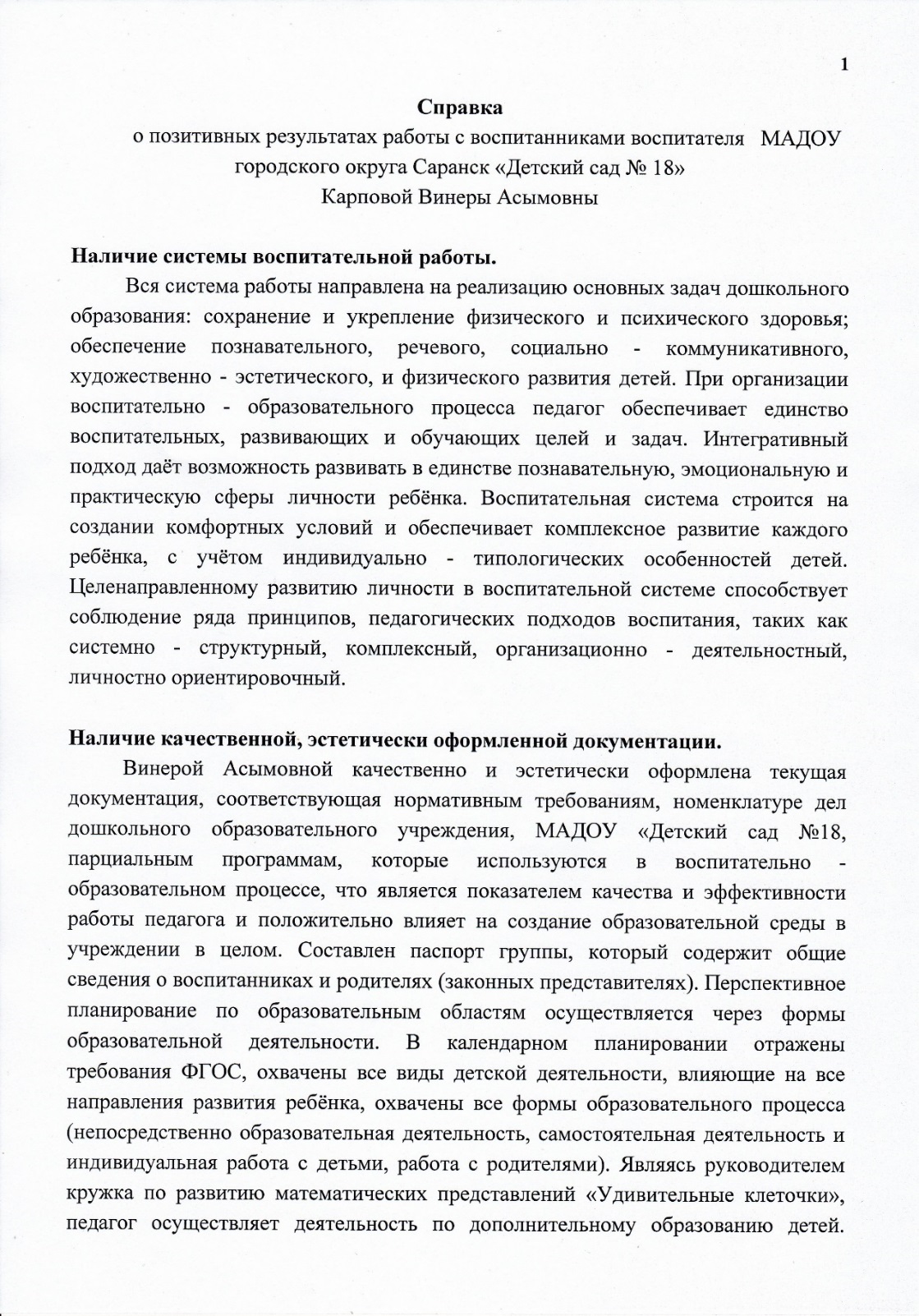 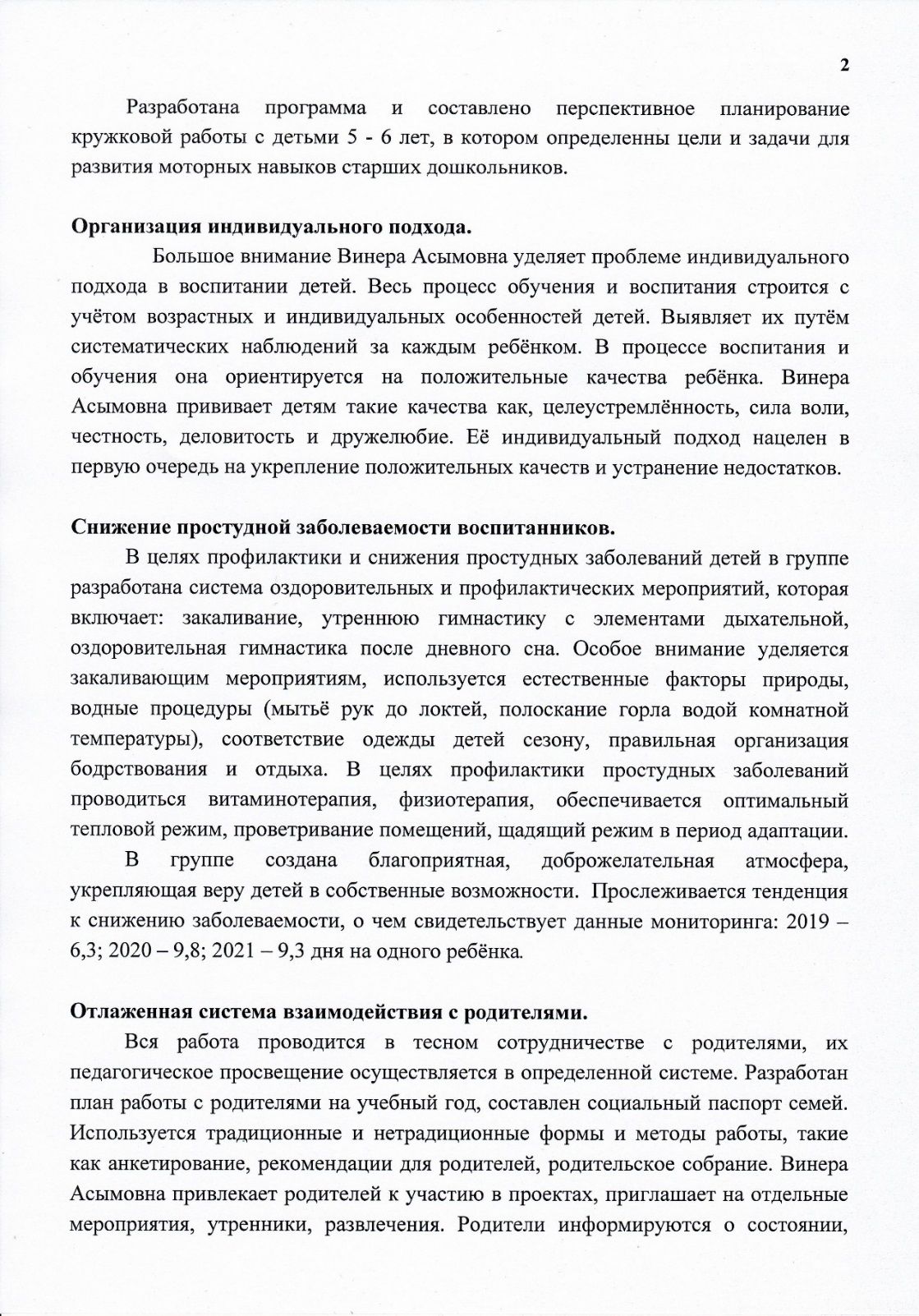 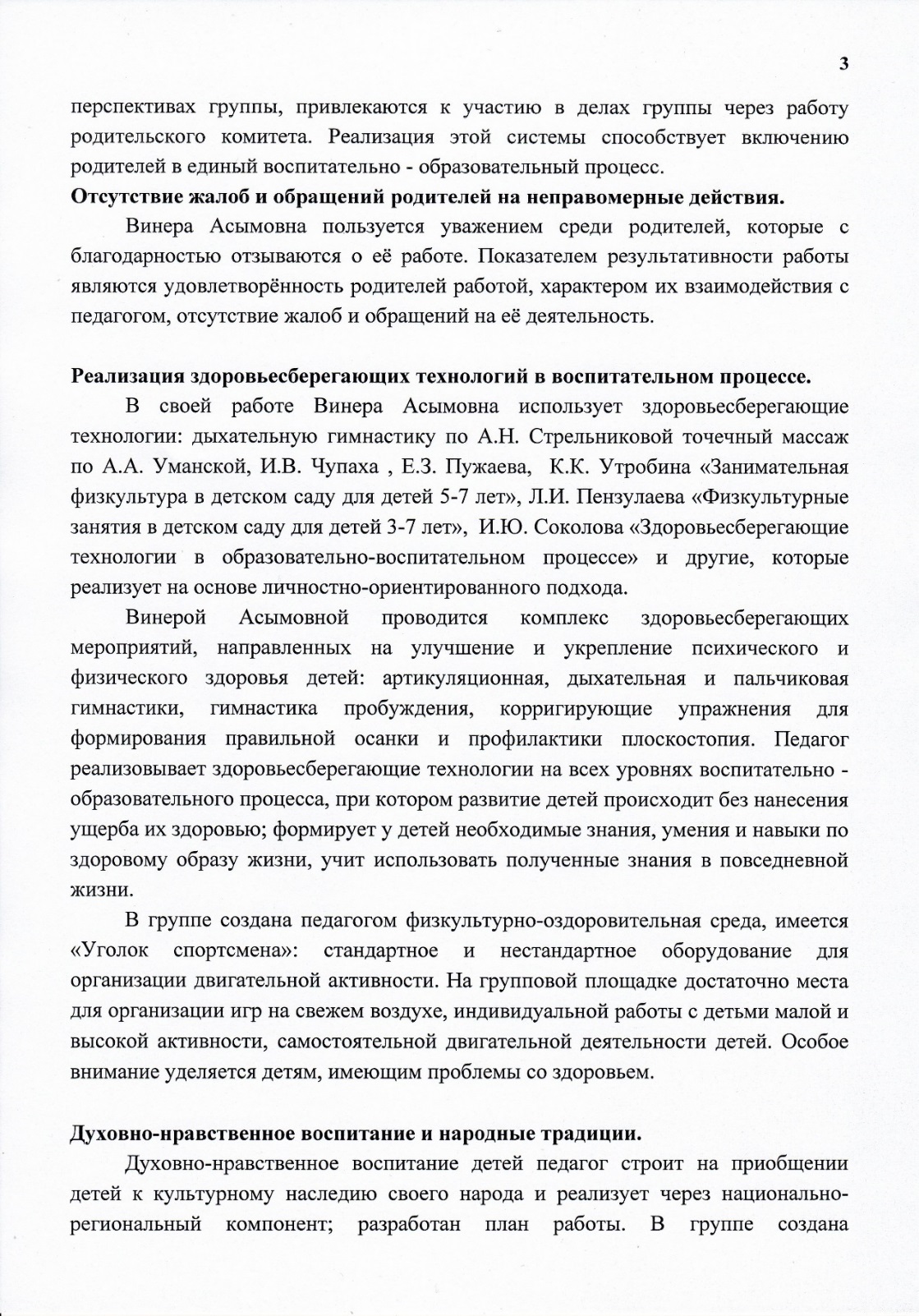 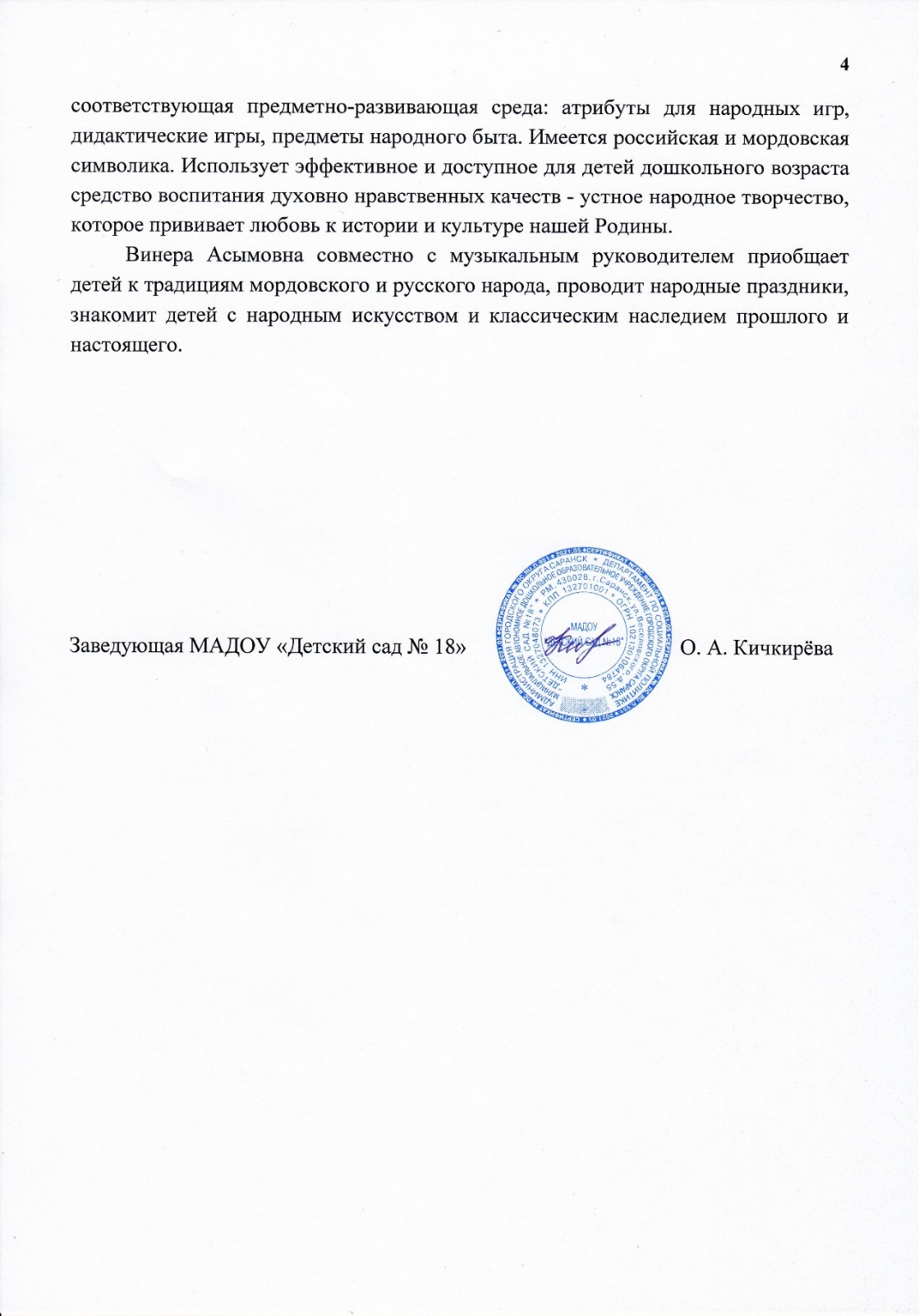 Качество
взаимодействия
с родителями
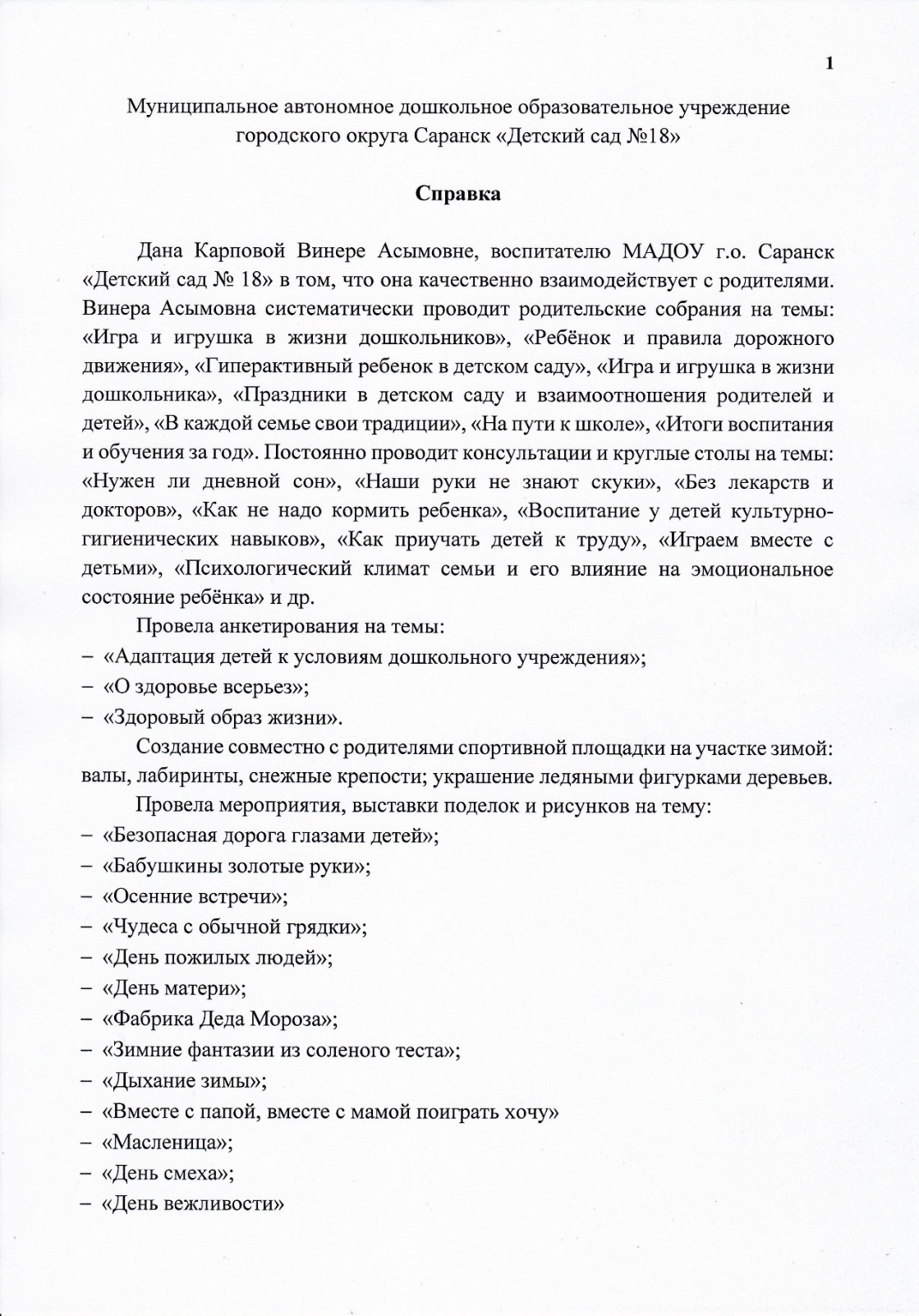 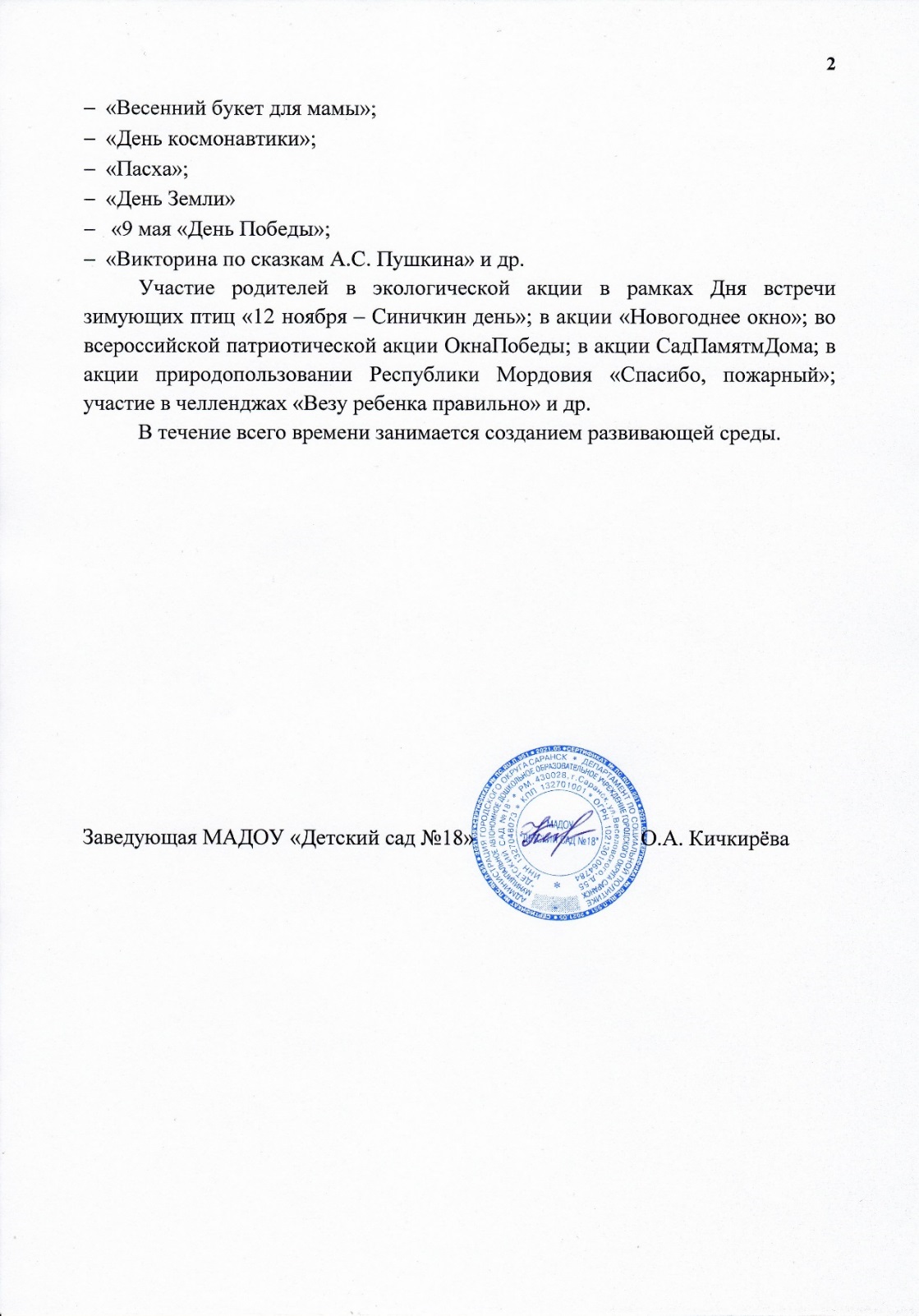 Работа с детьми из 
социально-неблагополучных семей
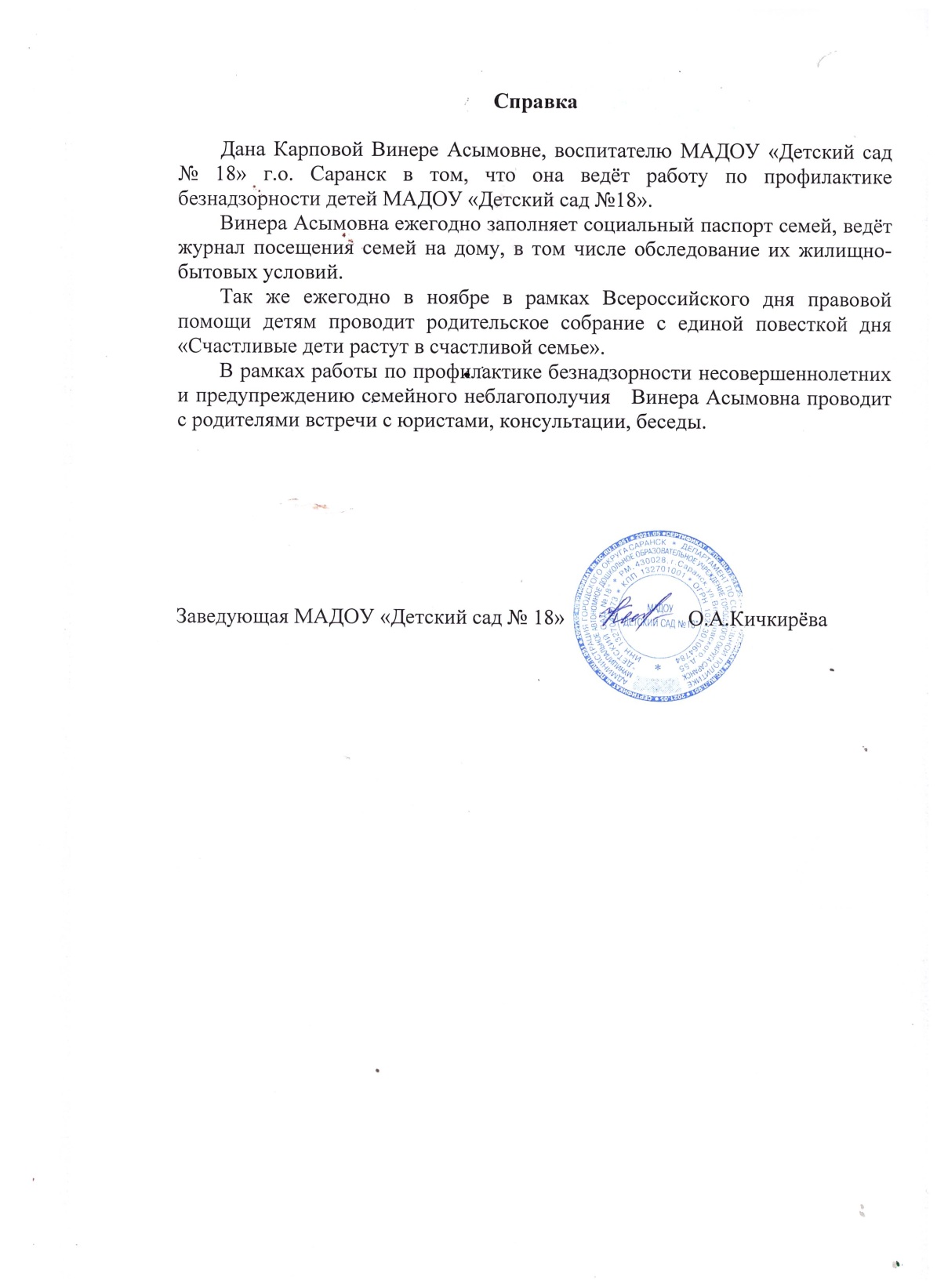 Участие педагога в 
профессиональных 
конкурсах
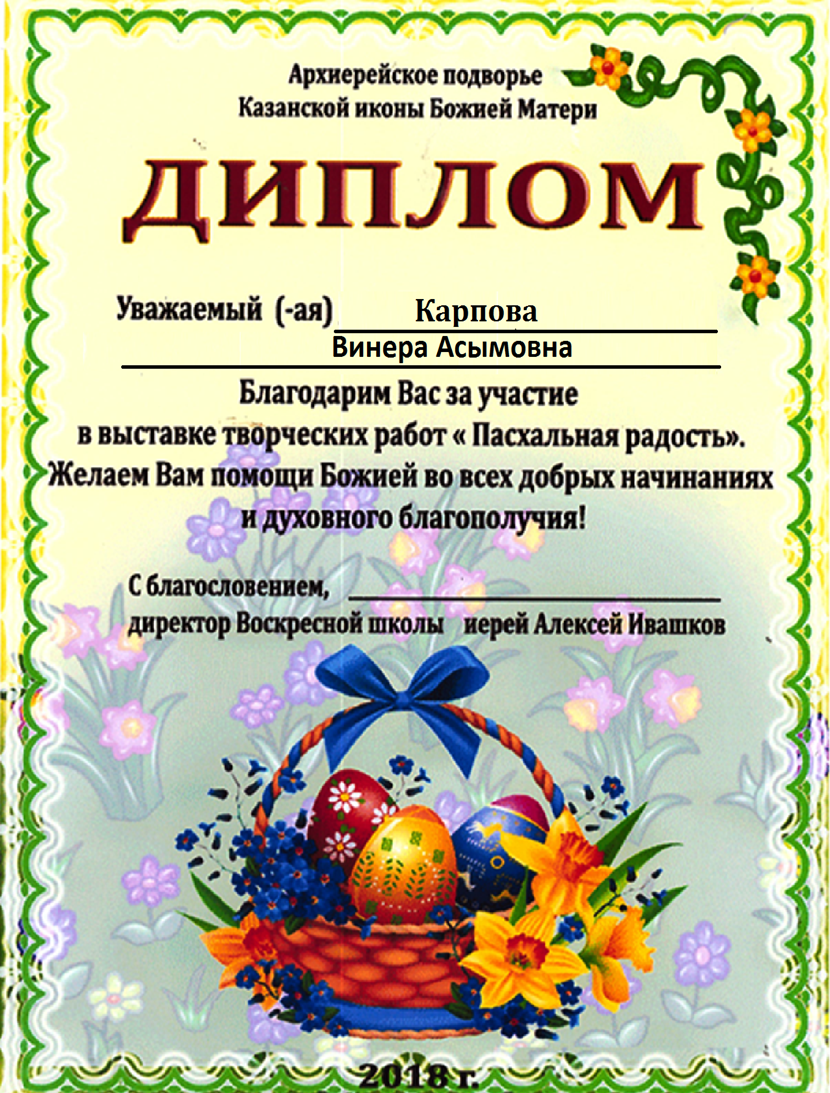 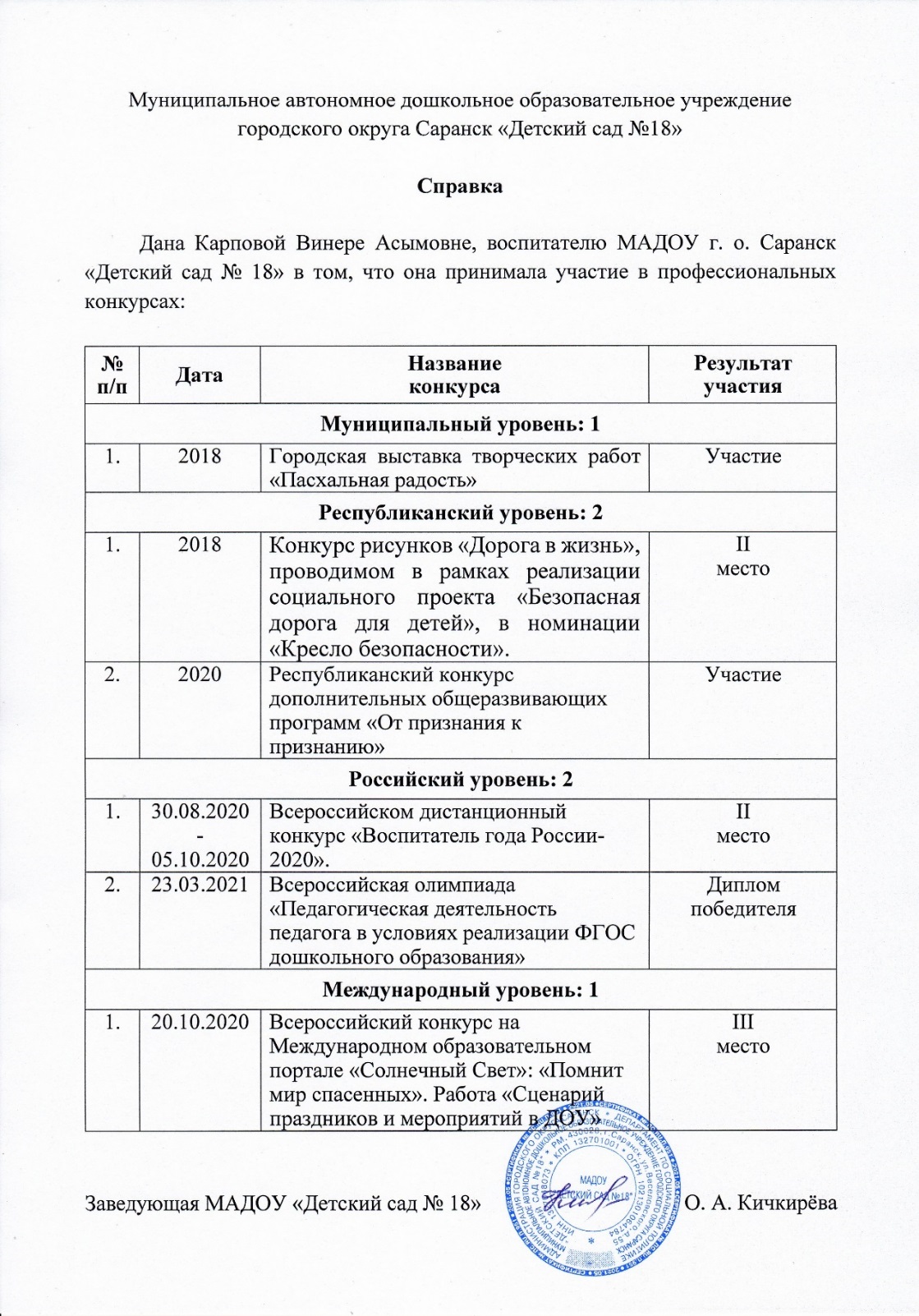 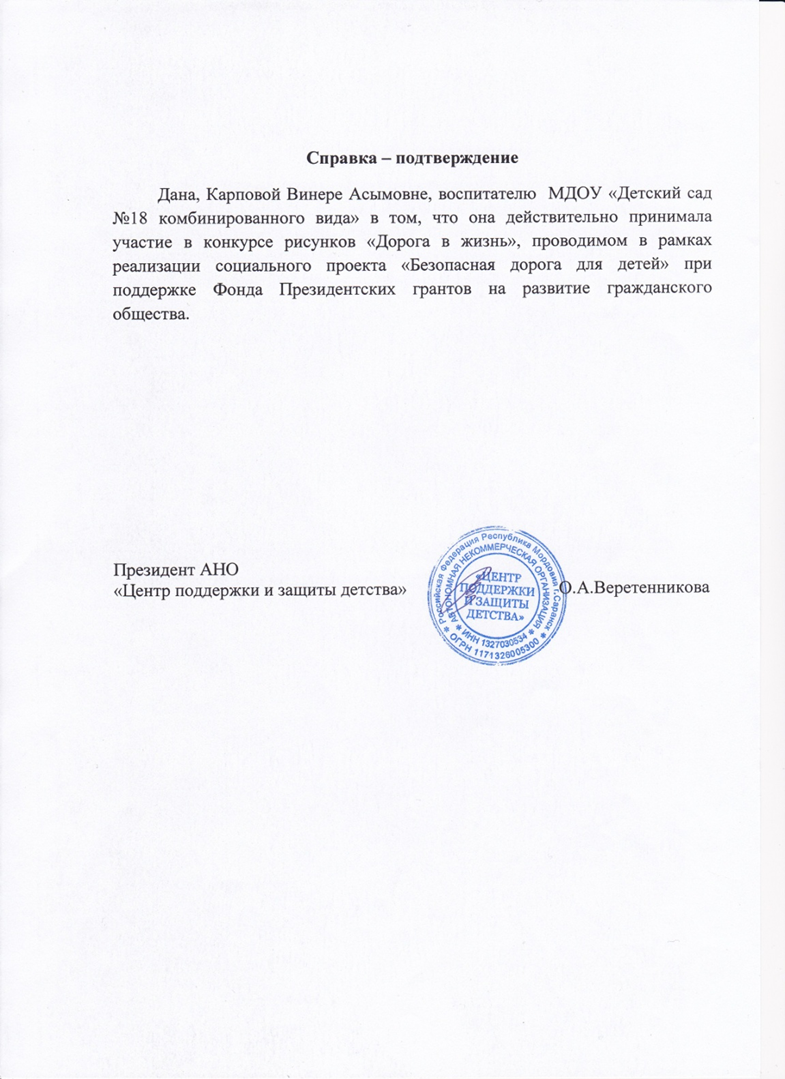 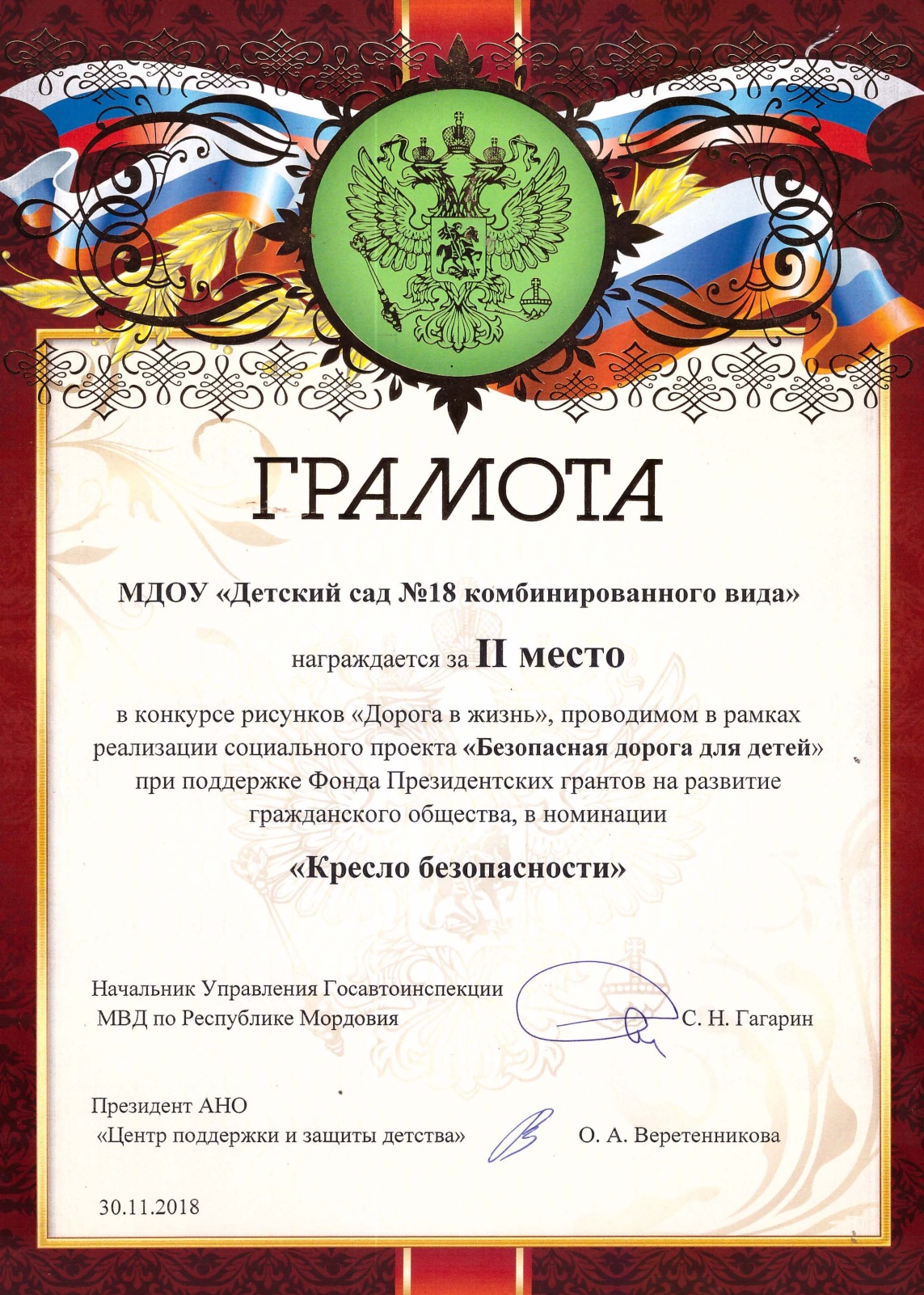 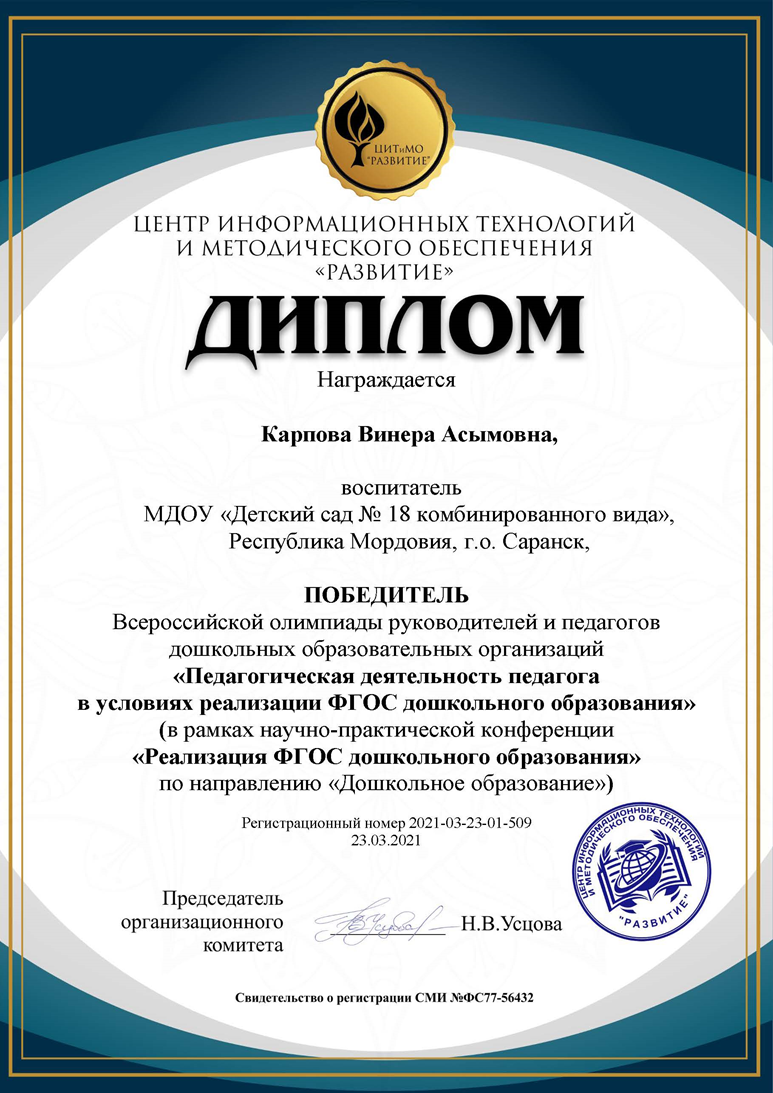 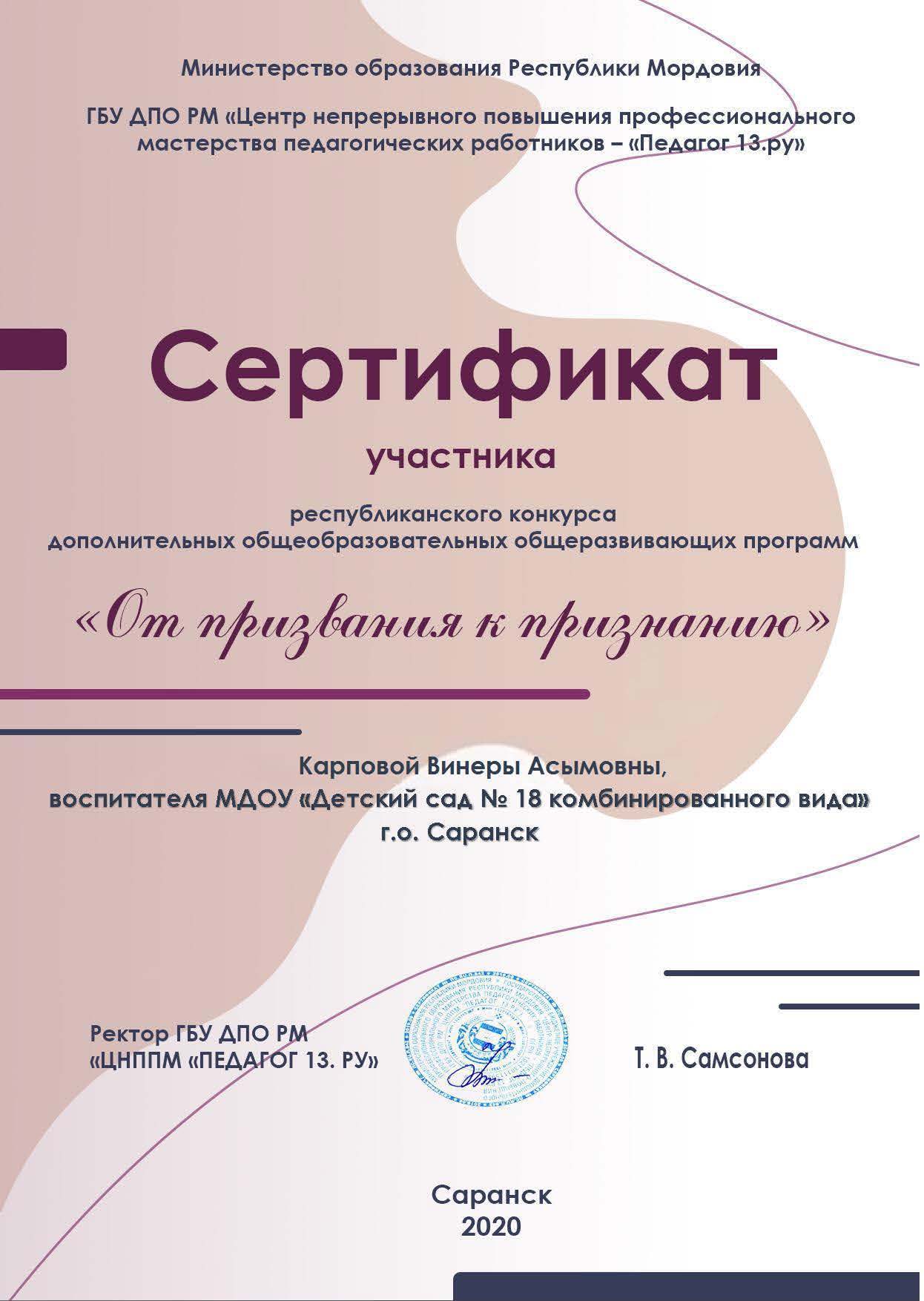 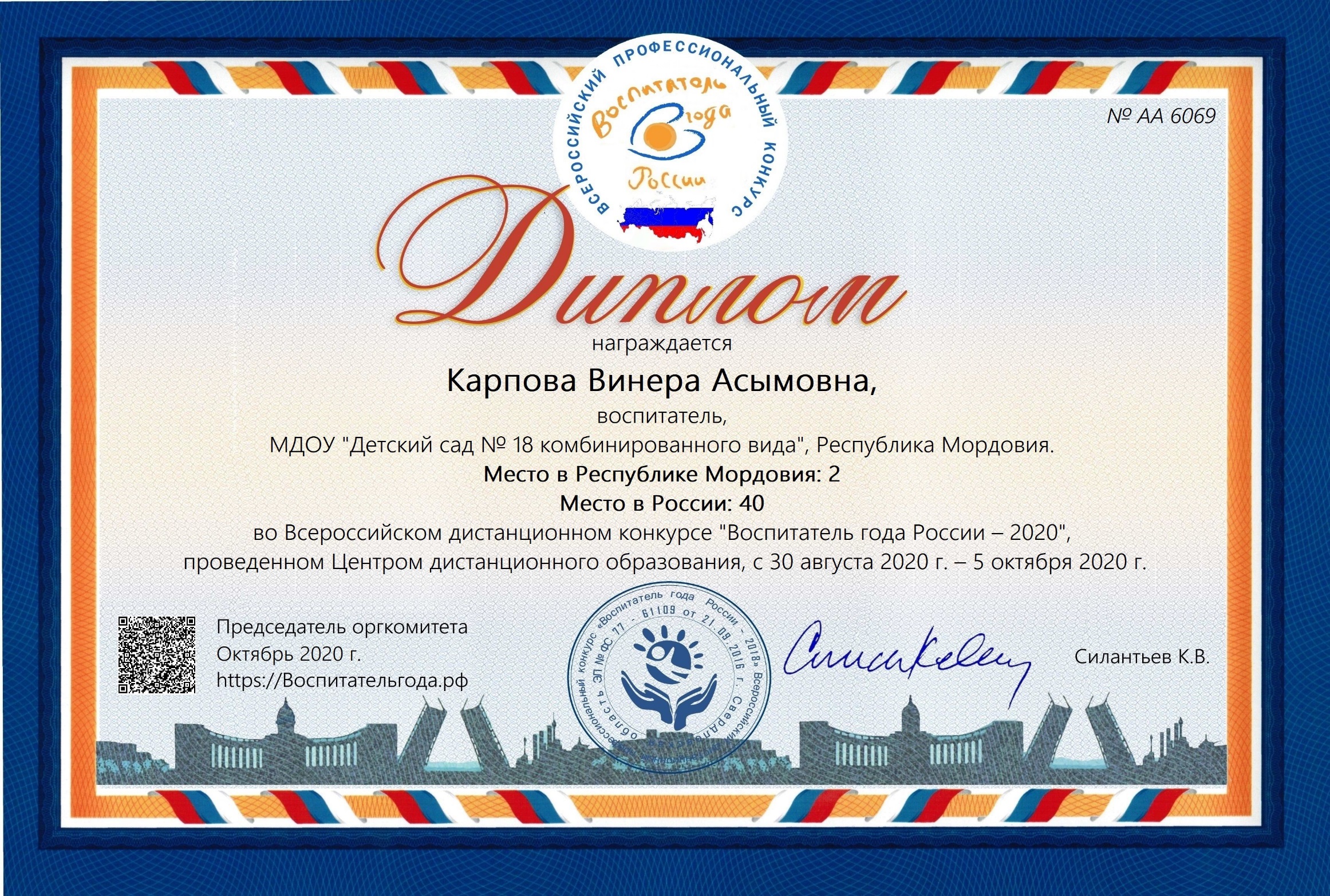 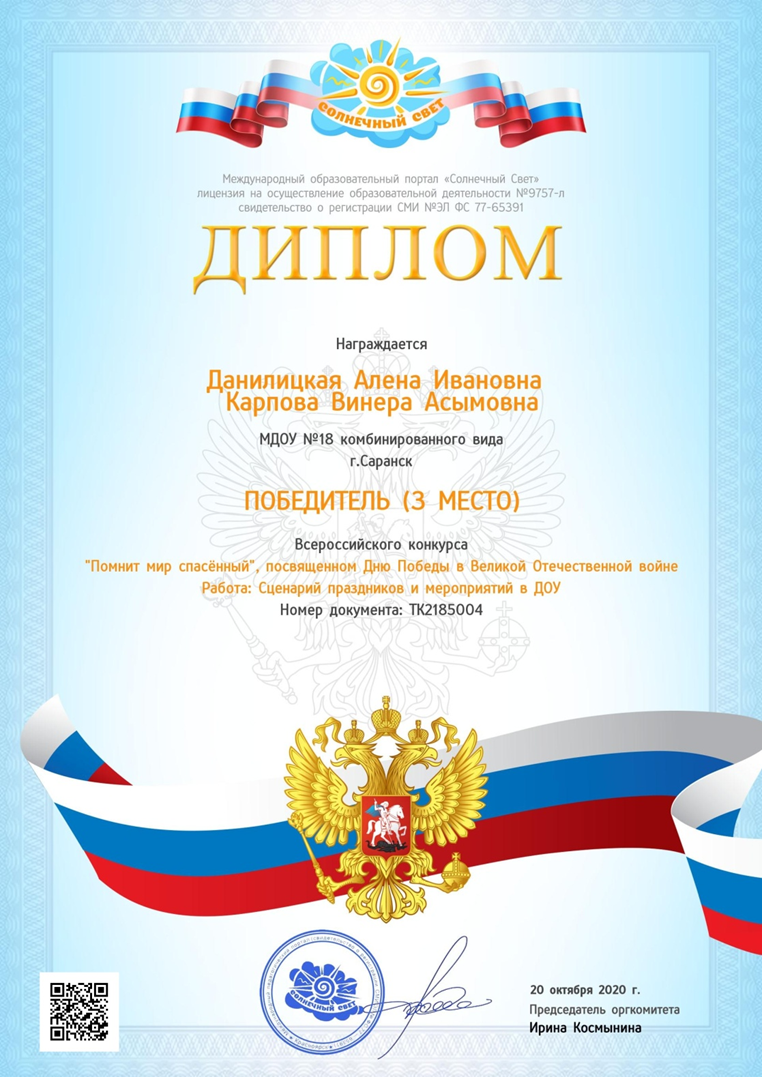 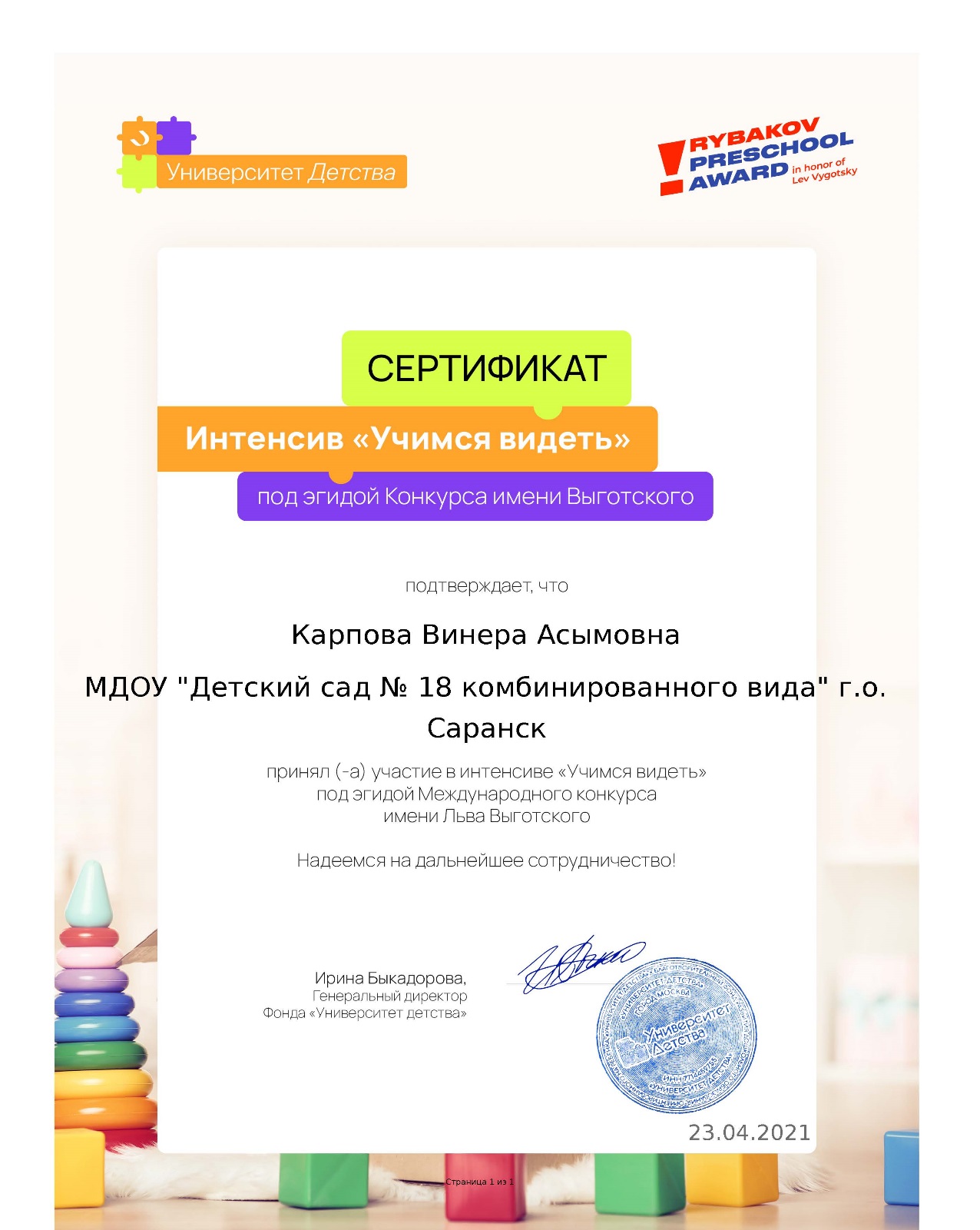 Награды и поощрения
педагога
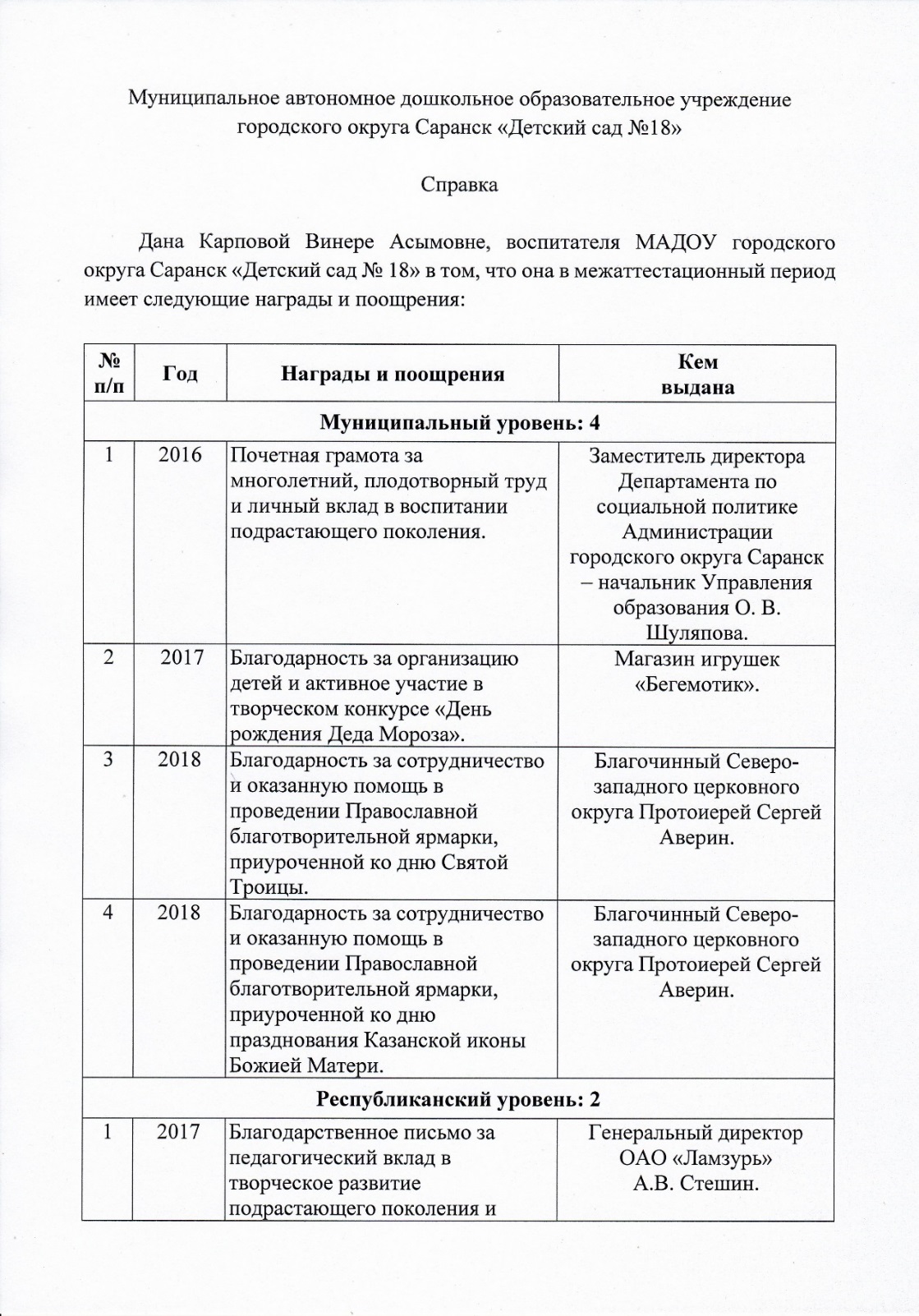 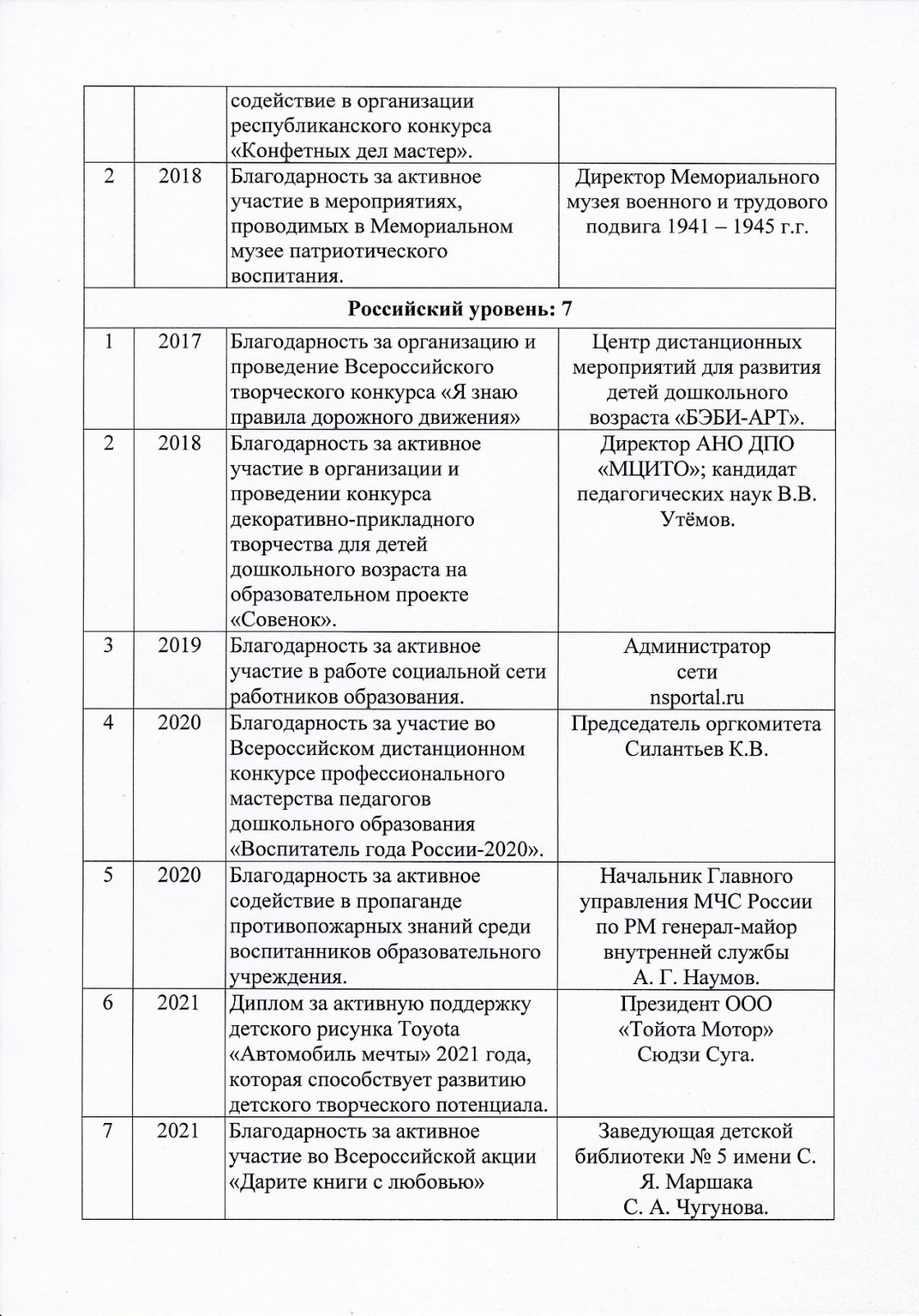 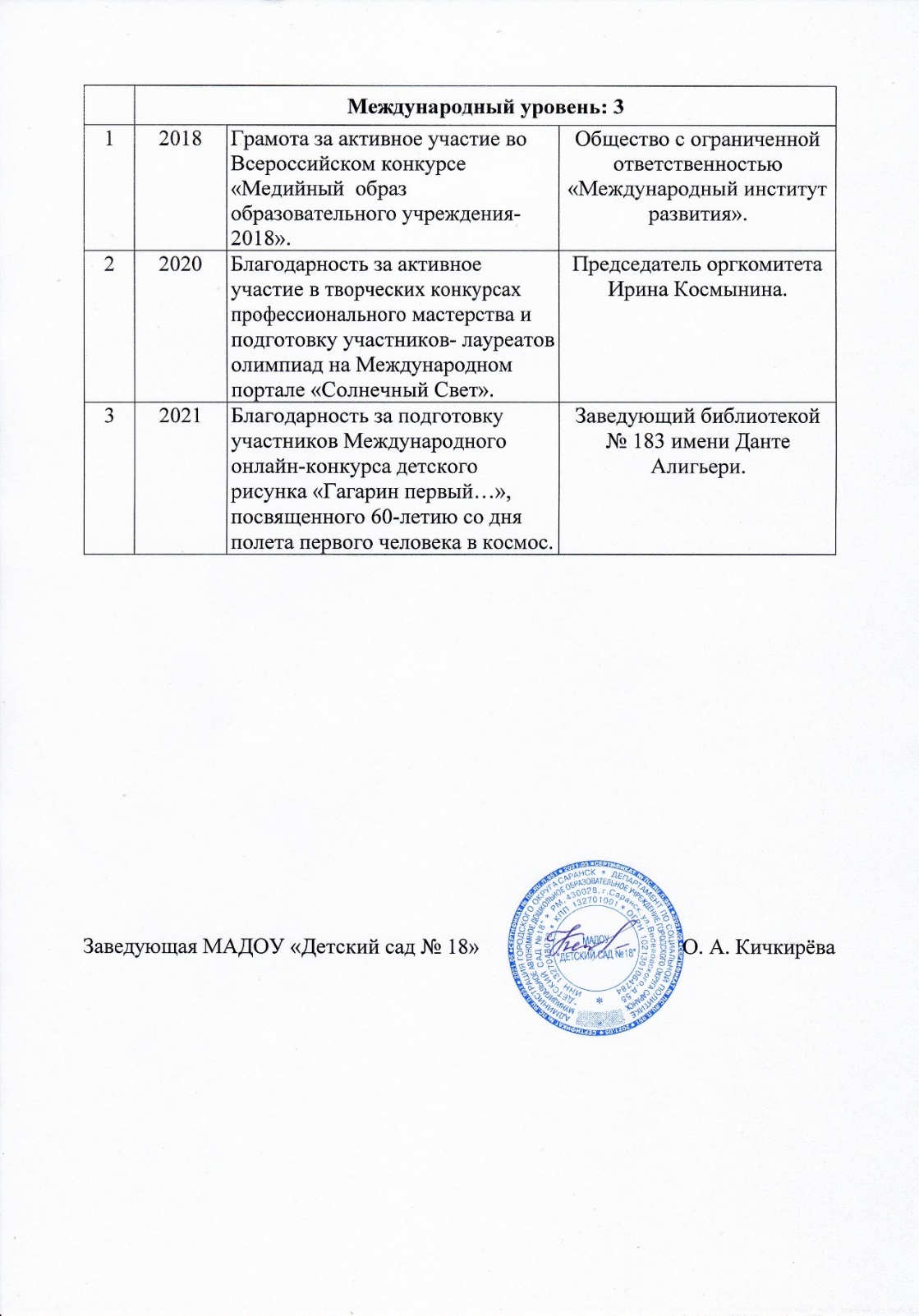 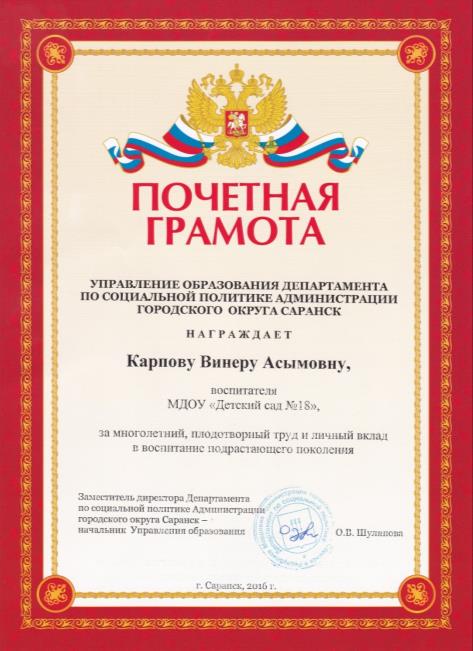 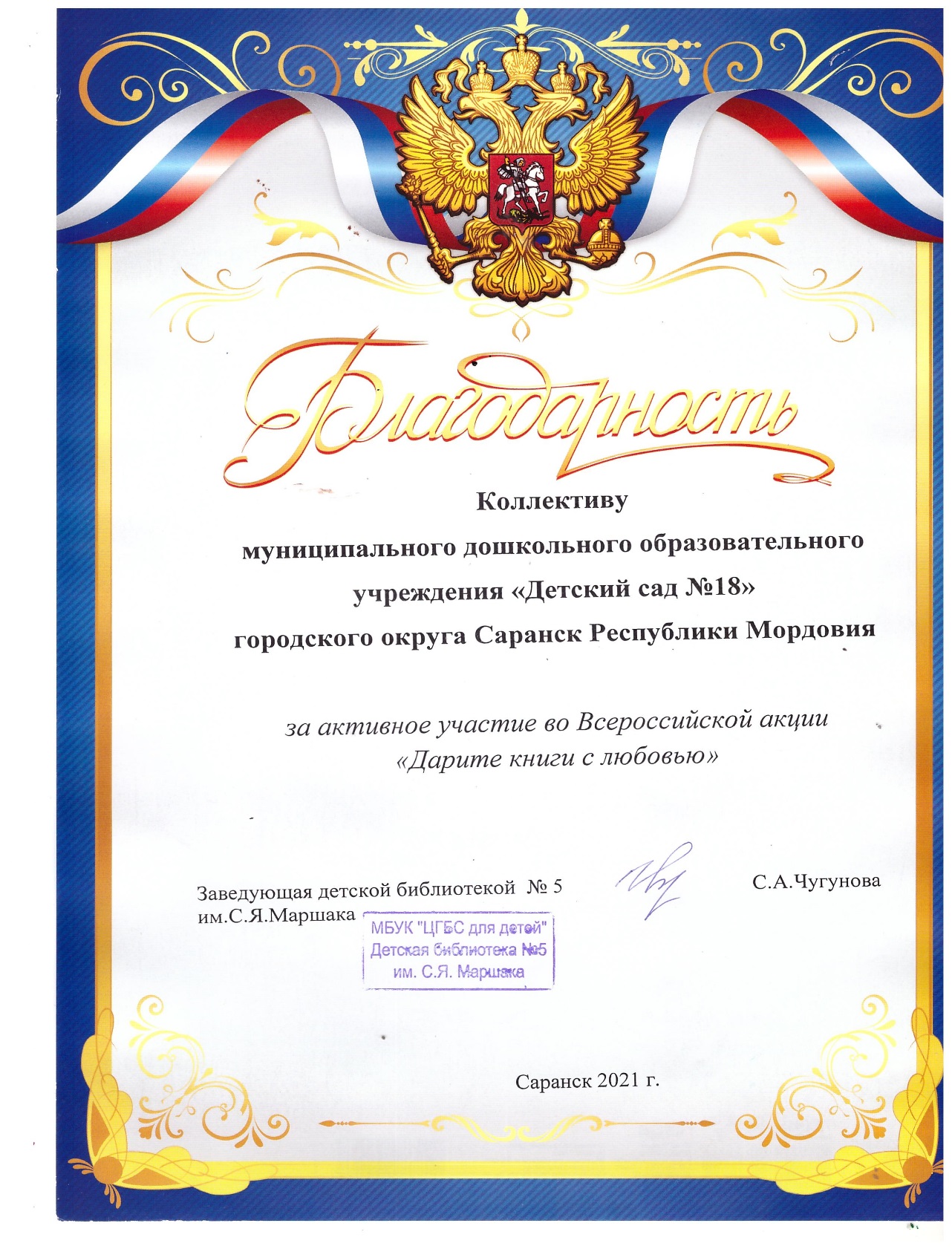 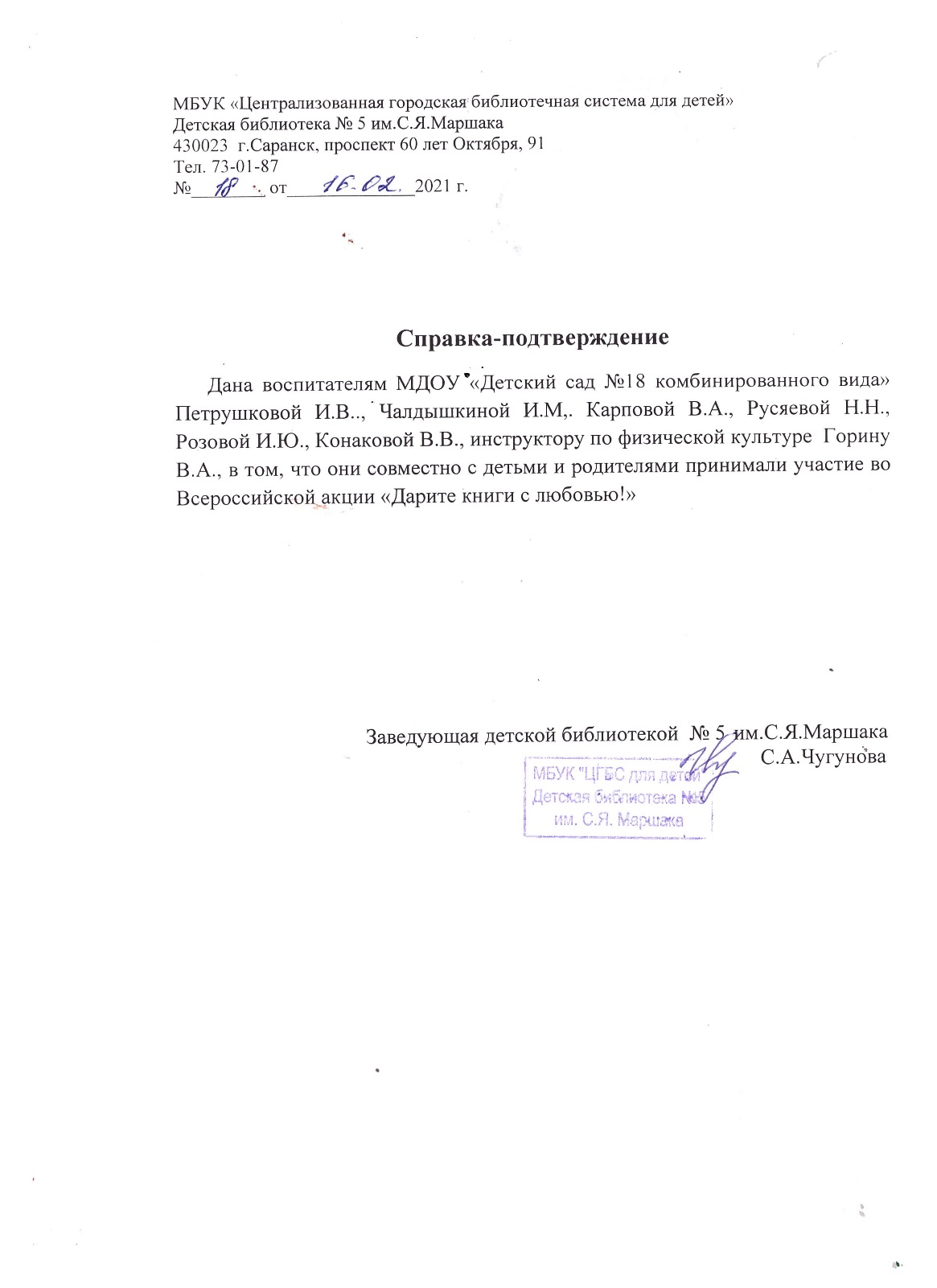 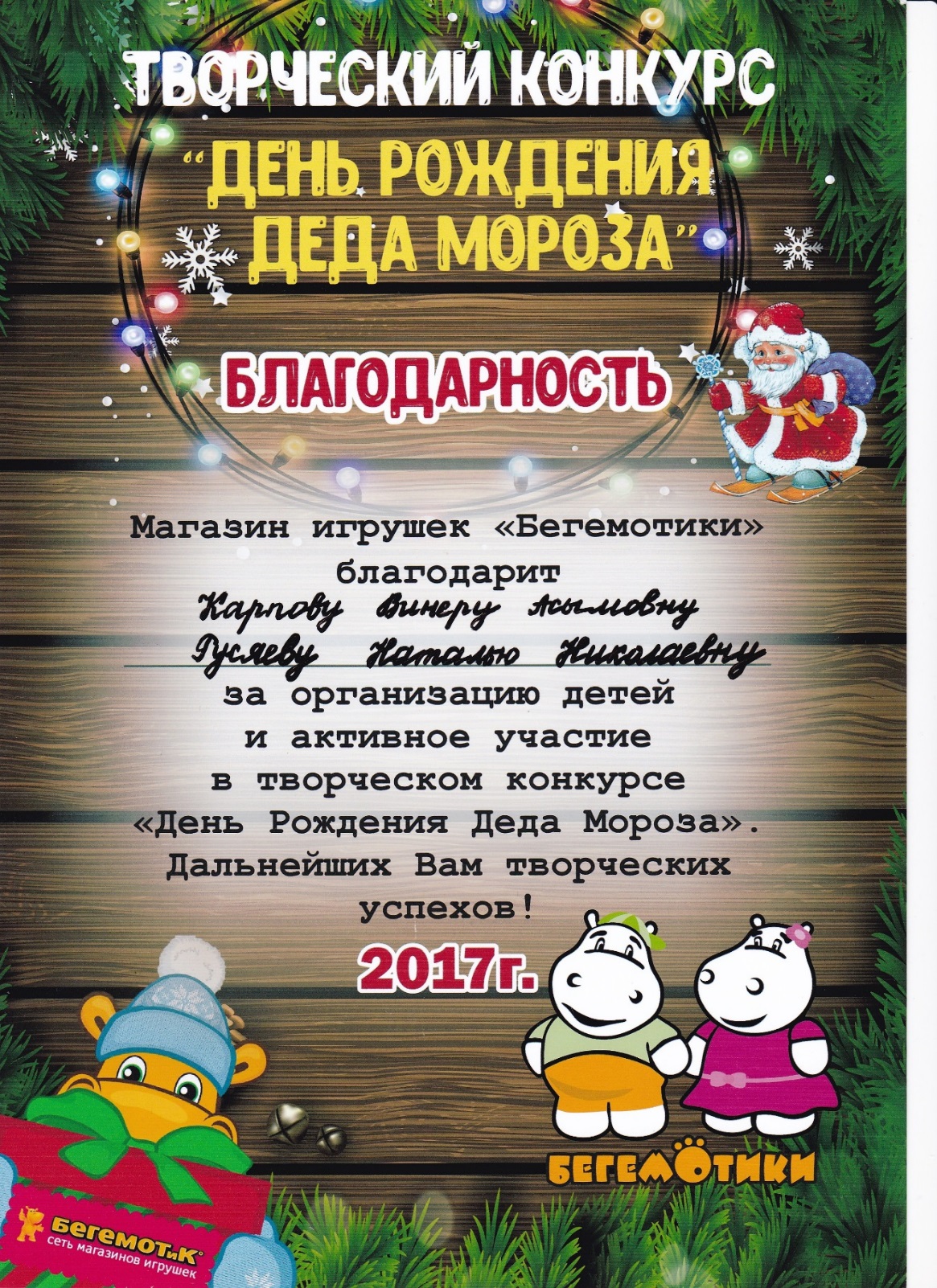 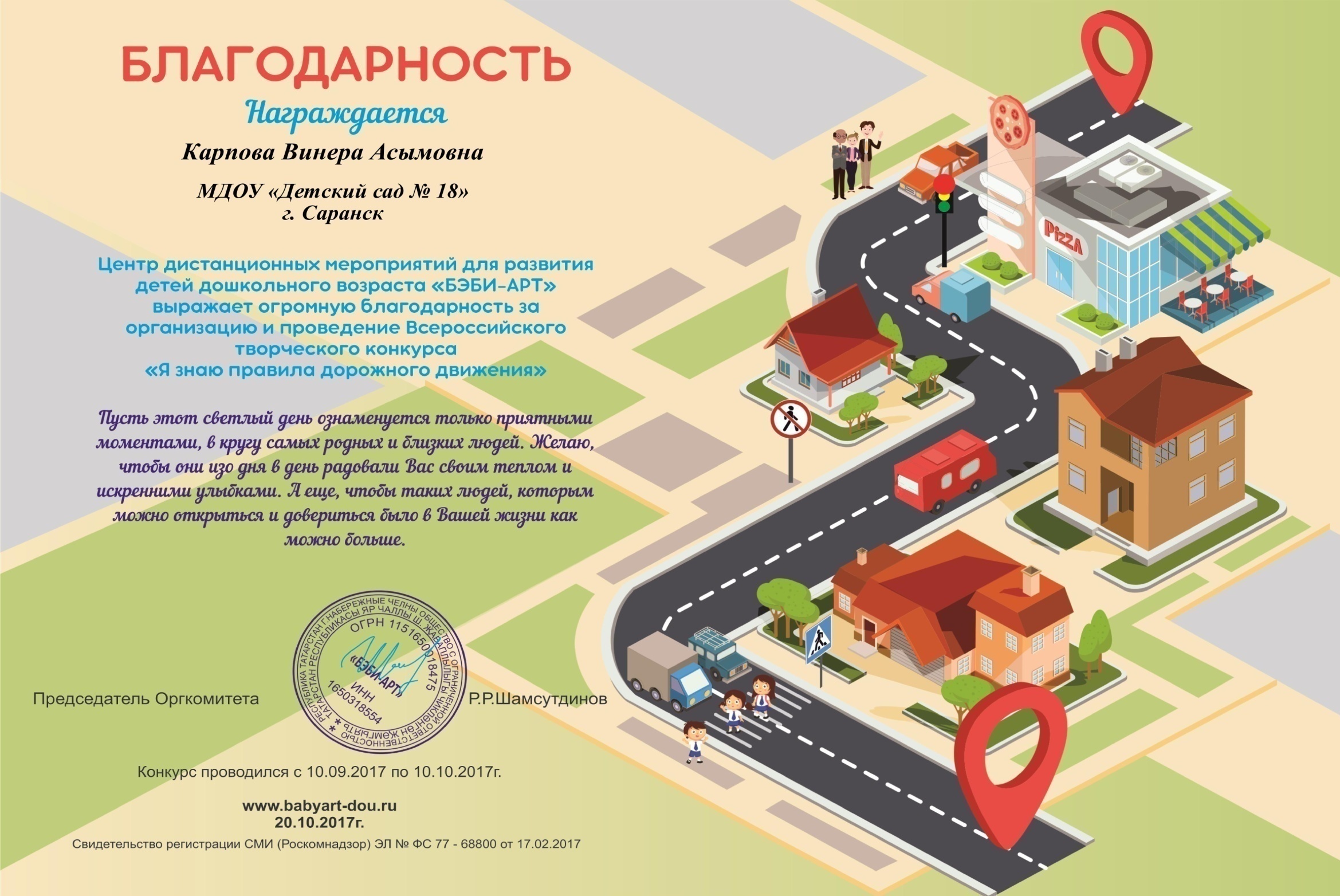 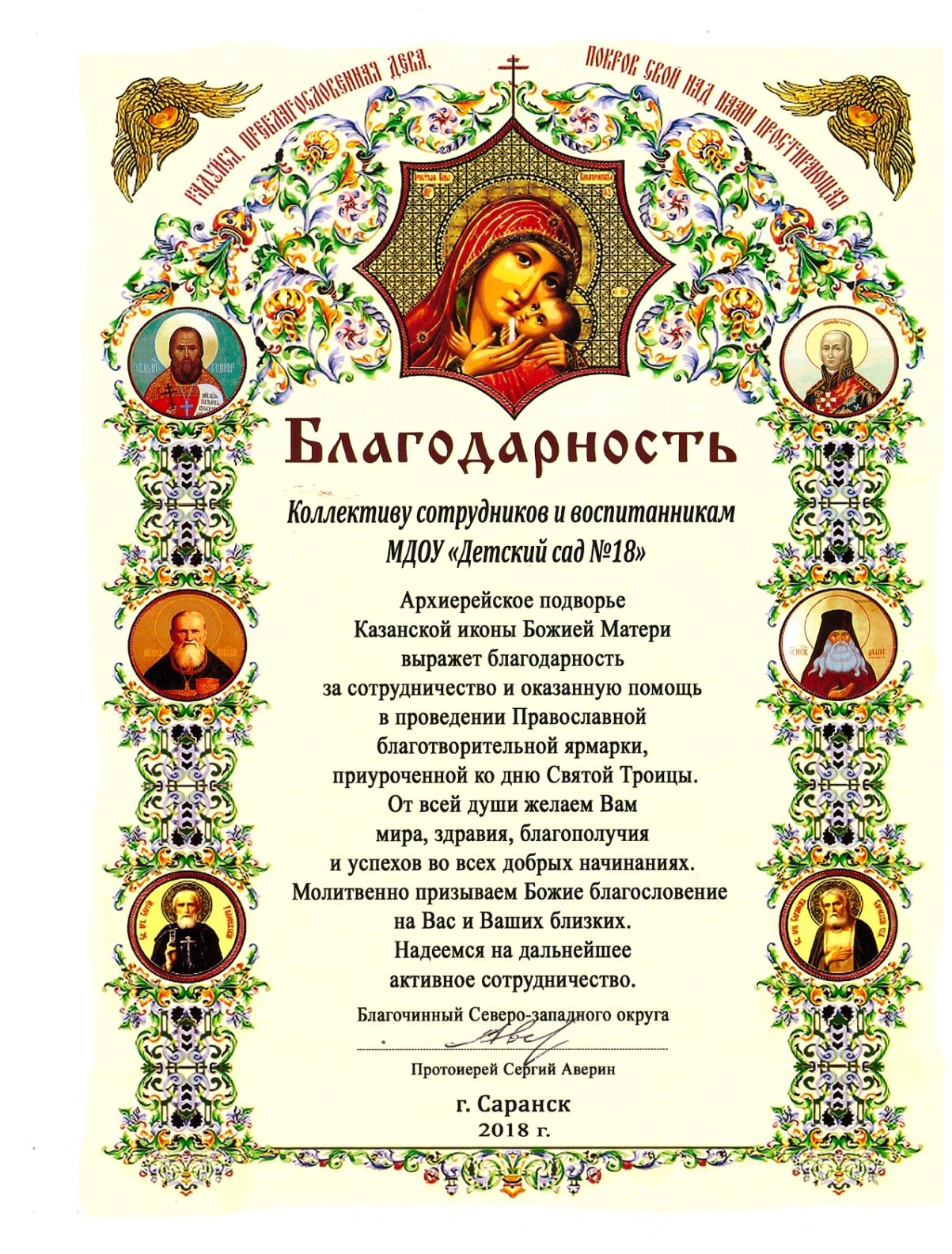 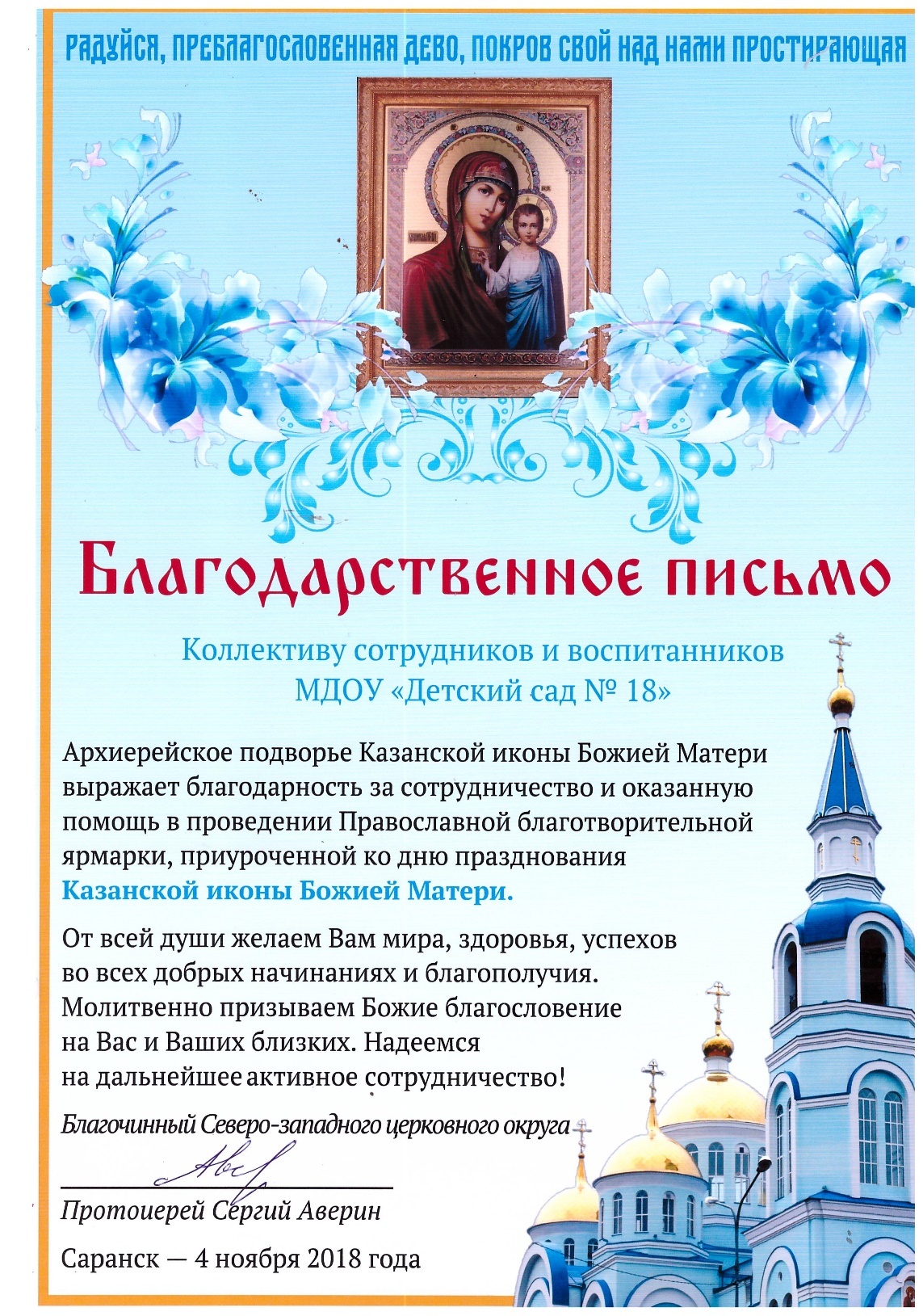 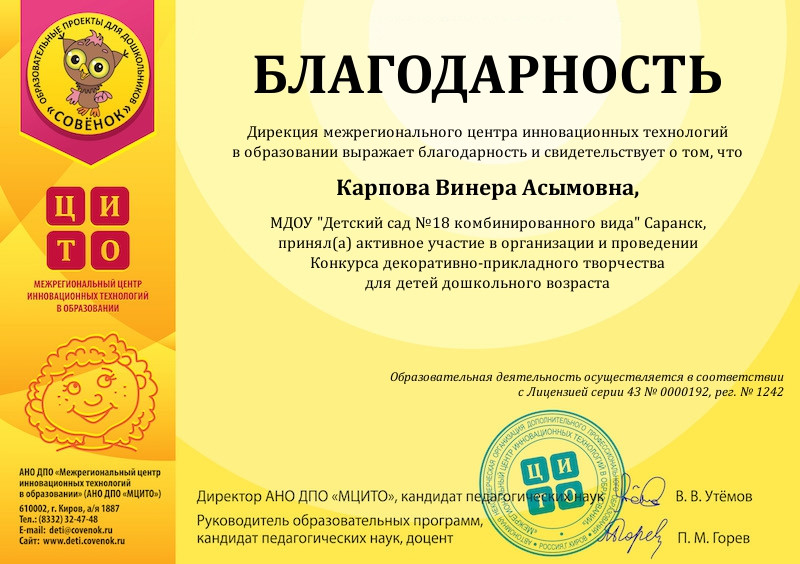 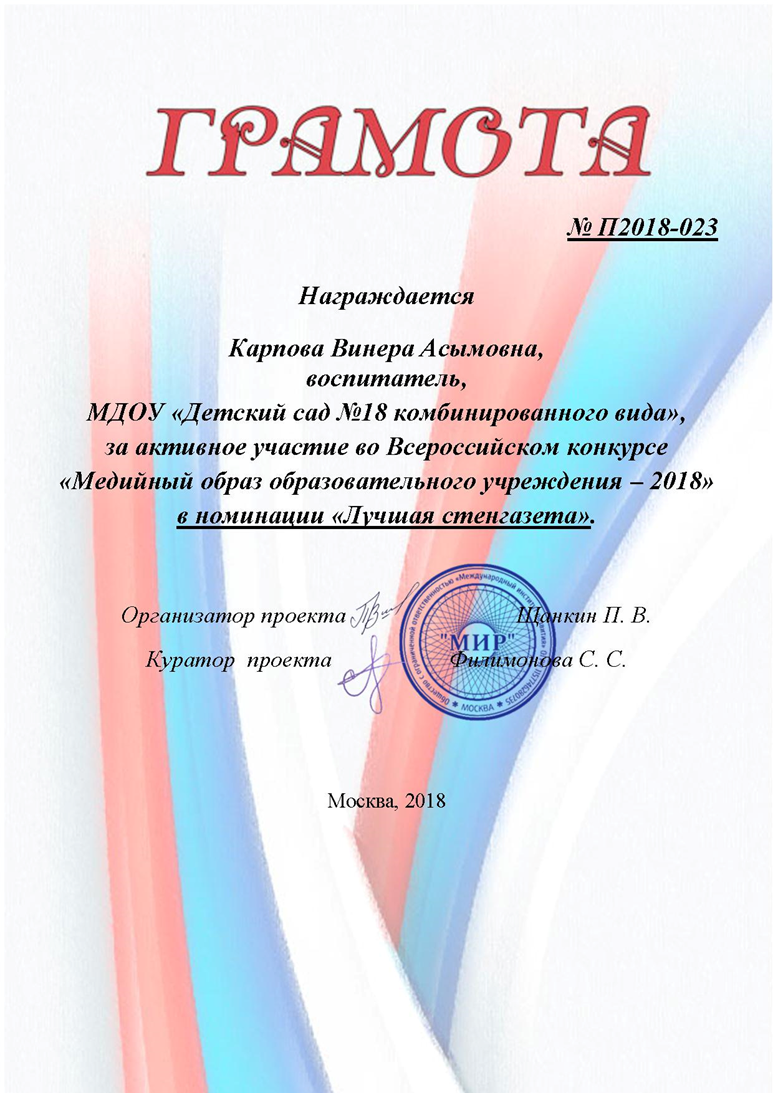 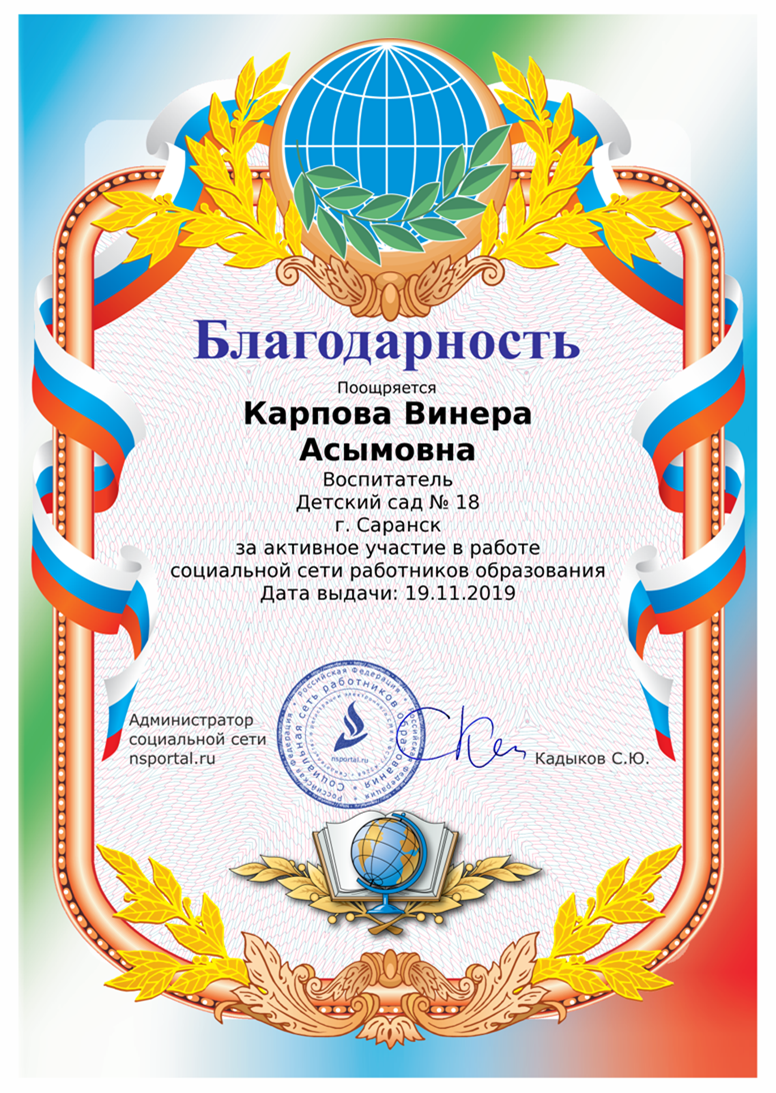 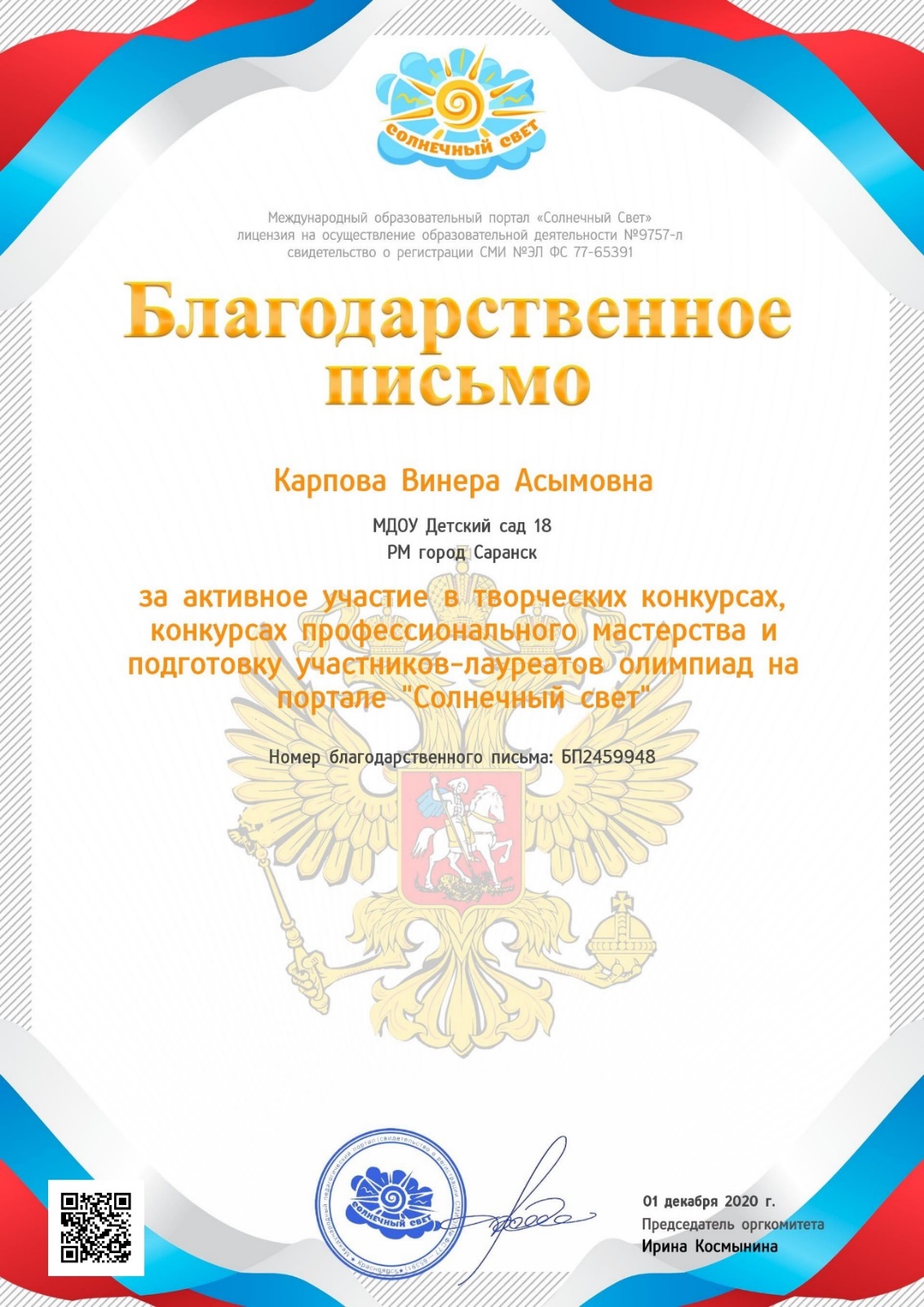 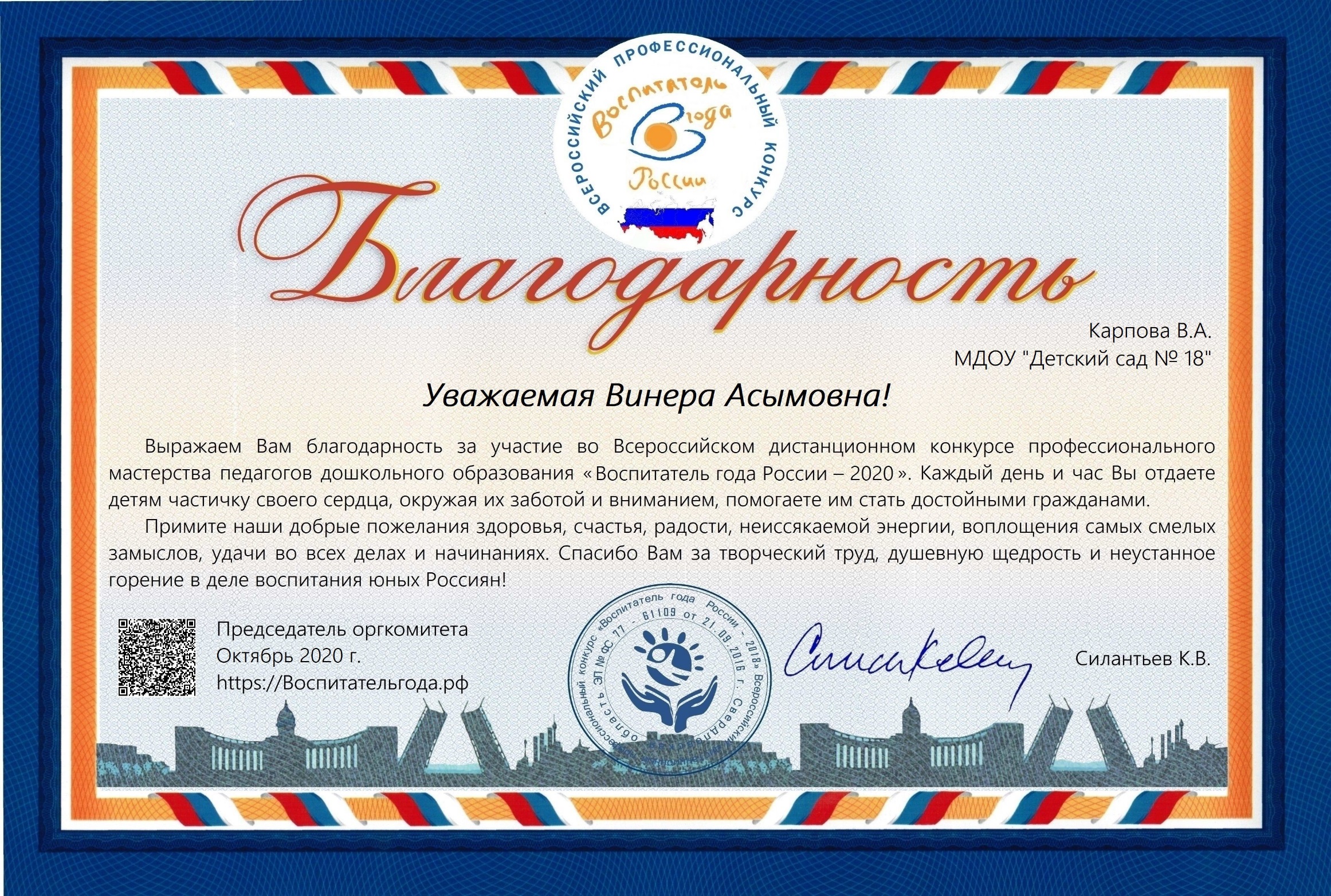 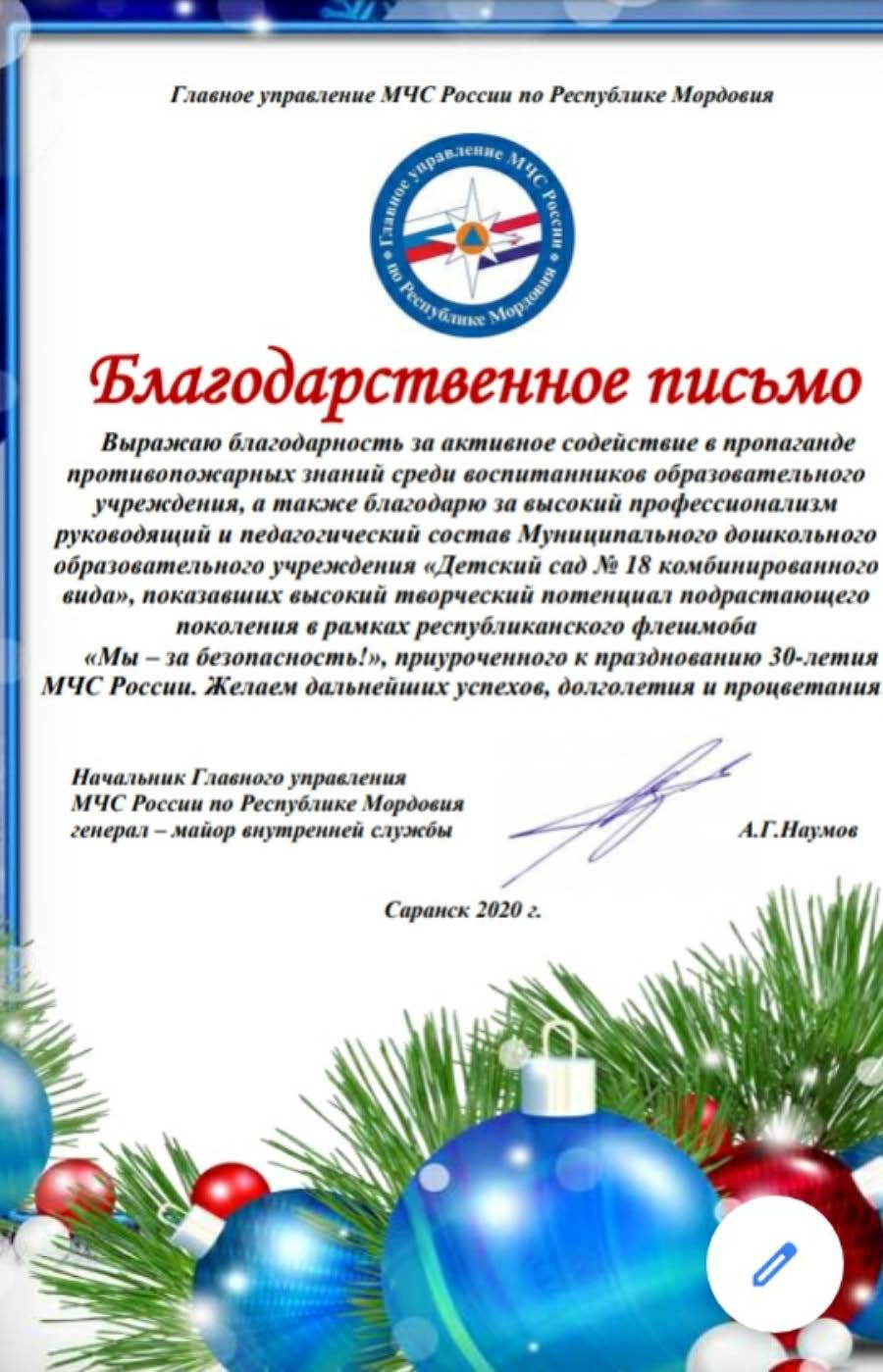